Kom i gang med digitale møteplasser
Læringsmål:
Å kunne ringe med og uten video
Å  kunne motta samtaler
Å kunne avvise samtaler
Å kunne skru av og på lyd og bilde i en samtale
Å kunne legge på når samtalen er ferdig
[Speaker Notes: راجع الأهداف التعليمية مع المشاركين في الدورة قبل البدء بالتدریب الفعلي. 
هذا سيسهّل عليهم التعلم وتذكّر ما تعلموه.]
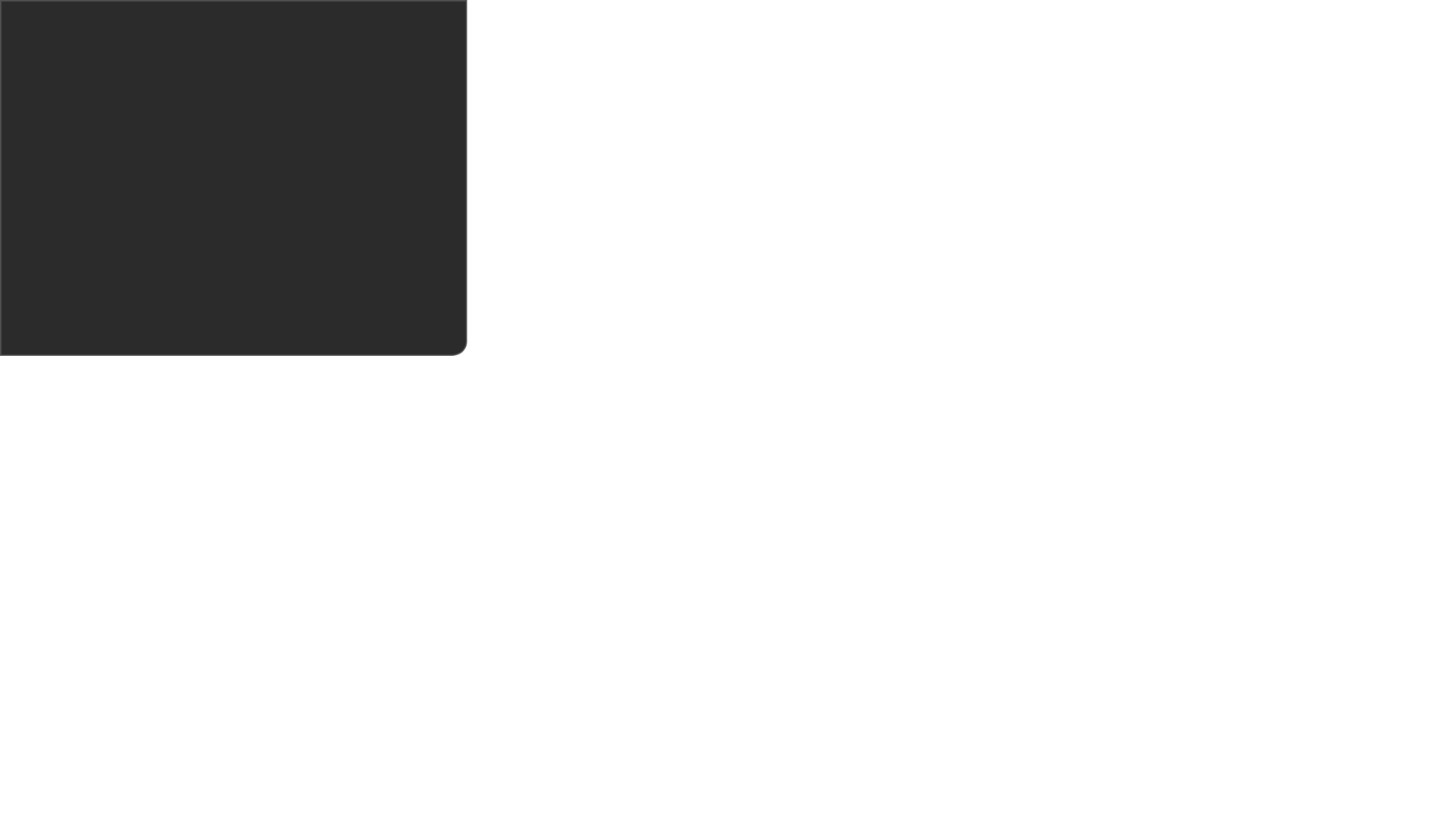 ما هي أماكن الاجتماع الرقمية؟
Del 1
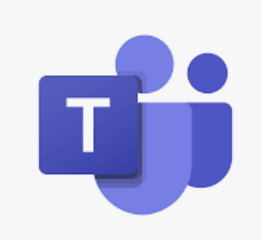 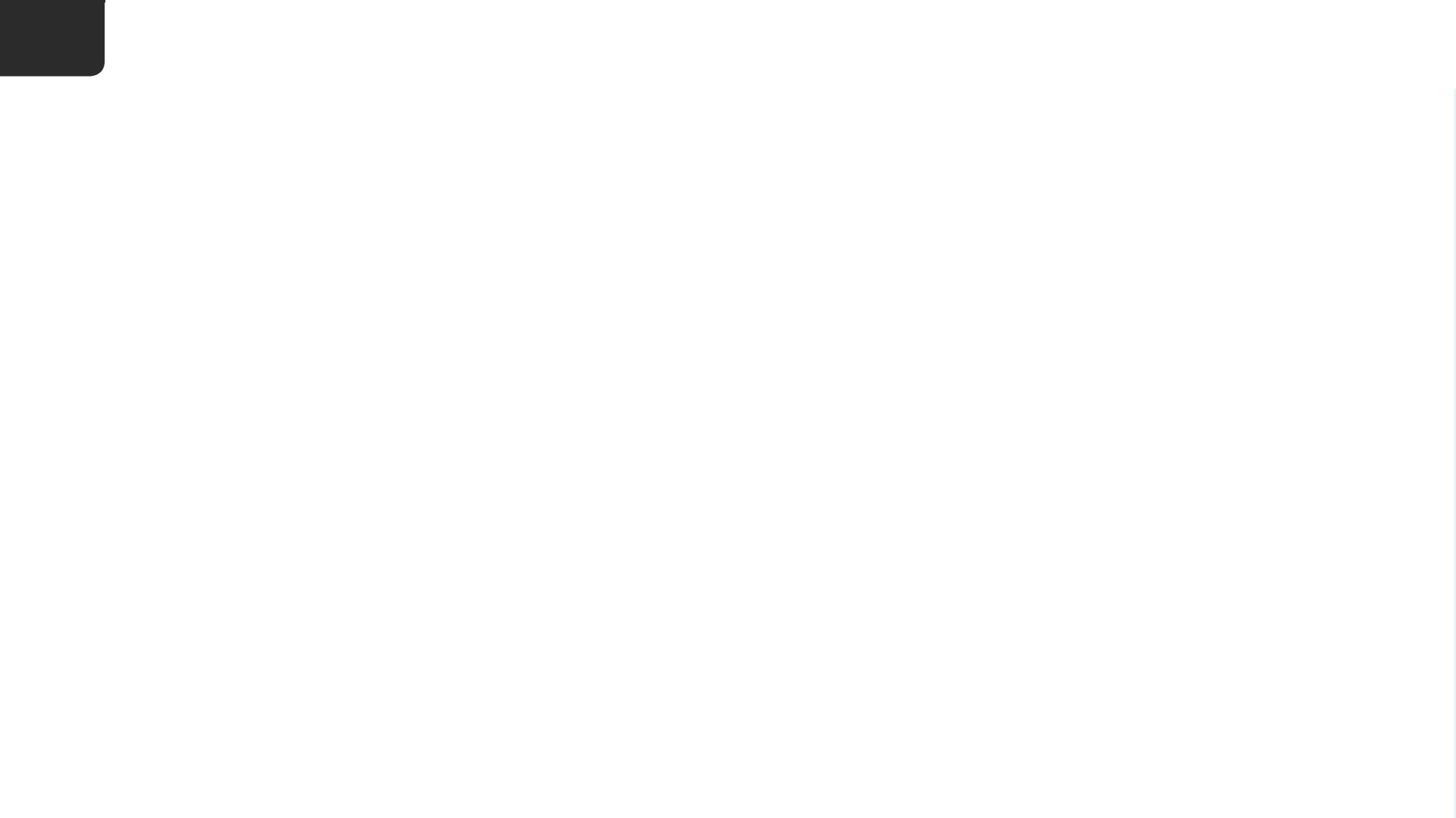 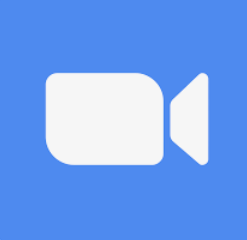 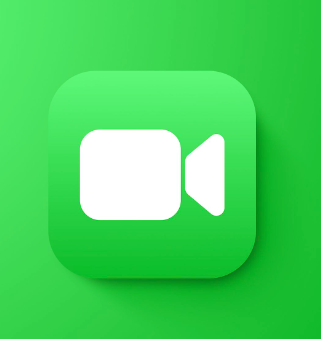 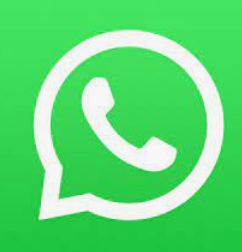 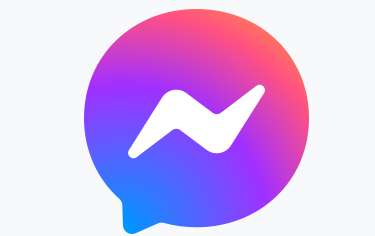 ما هي أماكن الاجتماع الرقمية؟
[Speaker Notes: أماكن الاجتماع الرقمية هي خدمات متنوّعة تسمح لك بالاتصال وإجراء مكالمات الفيديو والدردشة عبر الإنترنت. بعض الأمثلة الشائعة لأماكن الاجتماع الرقمية هي خدمات Teams وZoom وFacetime وMessenger وSkype. كثير من الأشخاص الذين يستخدمون أماكن الاجتماع الرقمية المختلفة يستخدمونها على وجه التحديد لأنَّ الاتصال وإجراء مكالمات الفيديو بواسطت هذه الخدمات مجانیة، بغضّ النظر عن طول المكالمة والبلدان التي یتواجد فيها المستخدمون. طالما تقوم بتسجيل الدخول إلى شبكة  الـ واي فاي Wi-Fi، فإن استخدام أماكن الاجتماع الرقمية لا يكلّفك أي شيء.  

يمكنك العثور على أماكن الاجتماع الرقمية على جهازك اللوحي أو هاتفك الذكي أو على الكمبيوتر. ونوع المعدَّات التي تختار استخدامها هو أمرٌ متروك لك.]
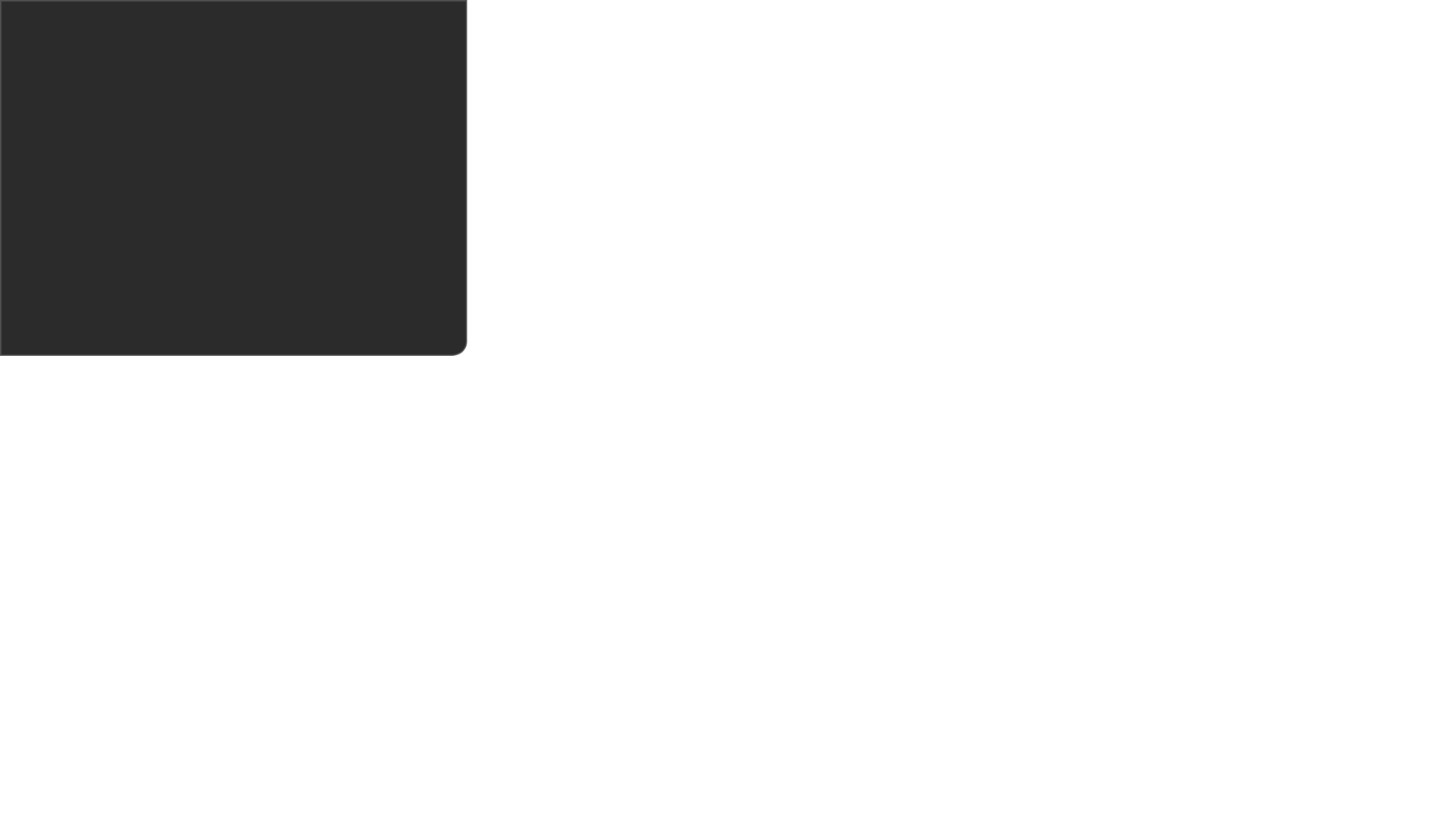 المعدَّات
Del 2
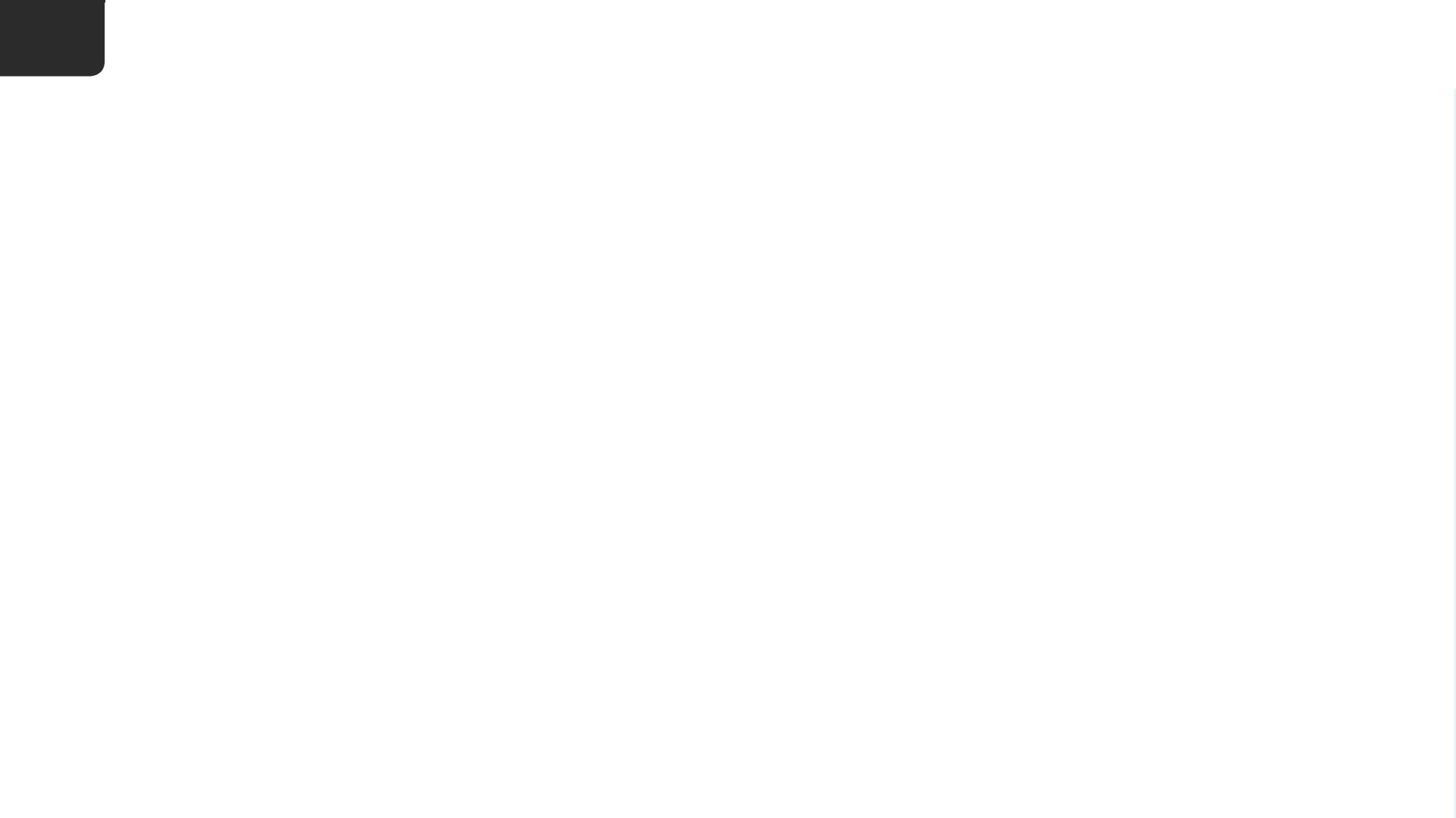 2
Utstyr
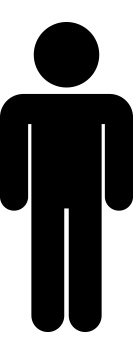 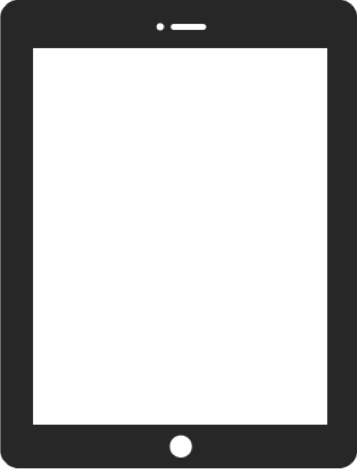 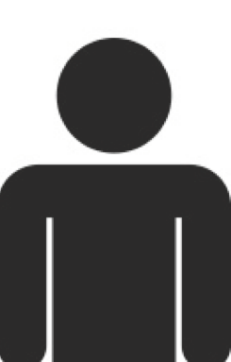 [Speaker Notes: مکالمات الفیدیو هي الطريقة الأكثر شيوعًا لاستخدام مكان الاجتماع الرقمي. بهذە الطریقة، يمكنك رؤية وسماع الشخص الذي تتحدث معه، ويمكنه أيضًا رؤيتك وسماعك.]
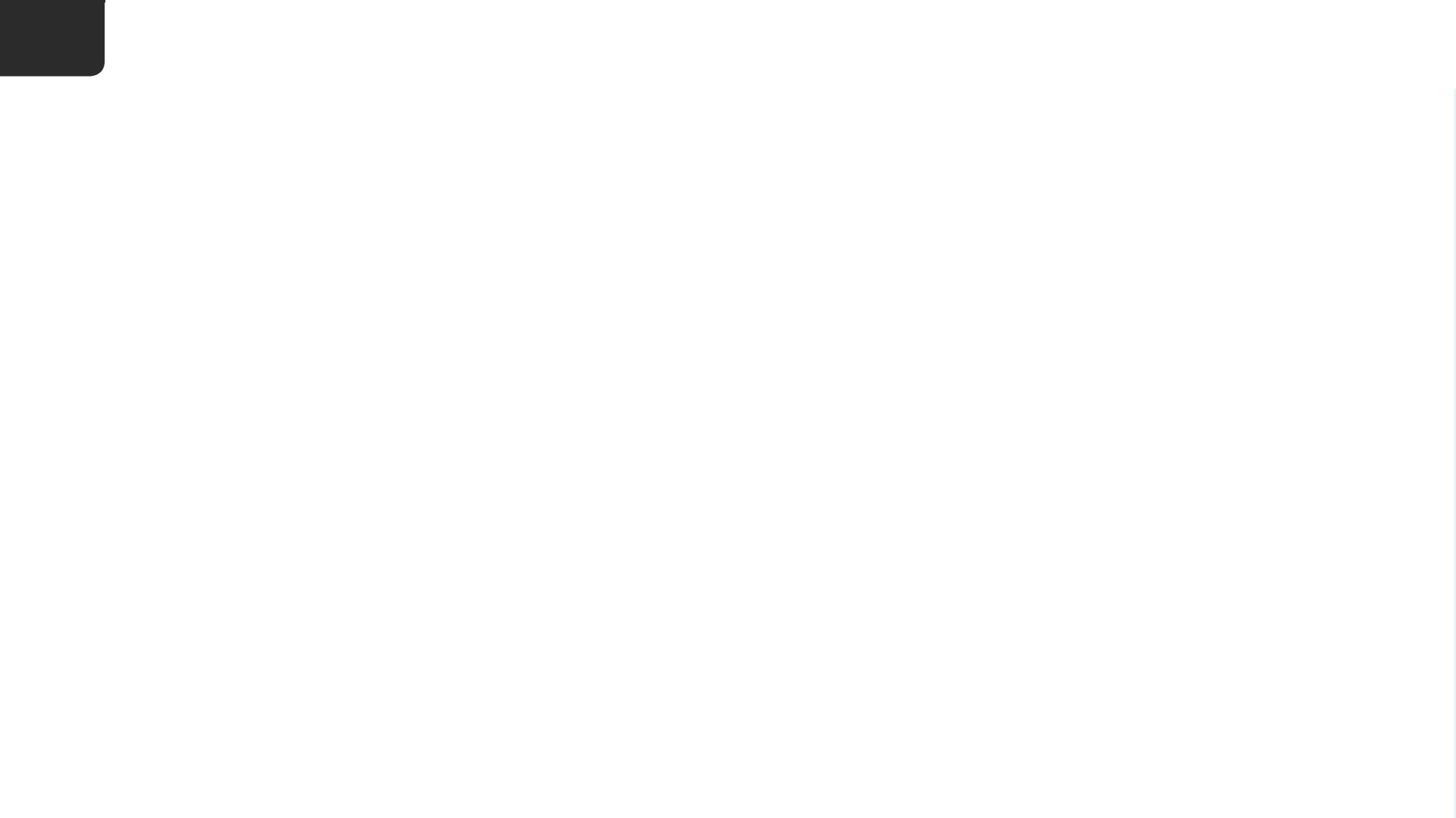 2
Tema
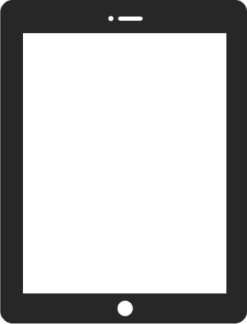 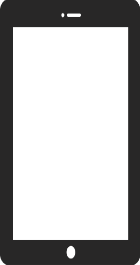 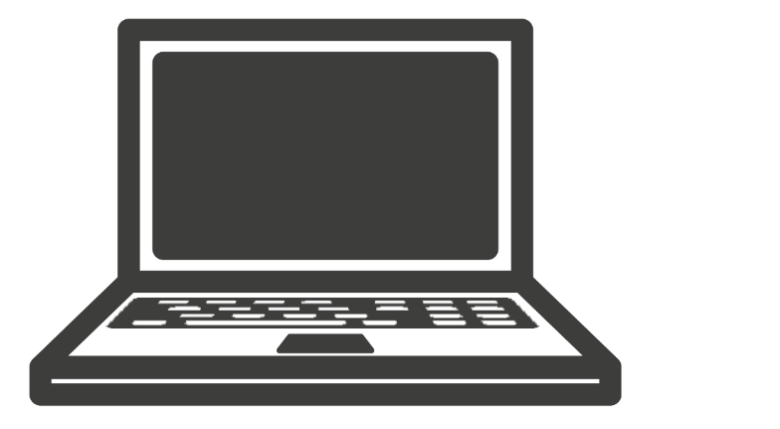 Skjerm

Kamera

Mikrofon

Høyttaler
[Speaker Notes: تحتوي الأجهزة اللوحية والهواتف الذكية على شاشة وكاميرا وميكروفون ومكبّر صوت ممَّا يجعل إجراء مكالمات الفيديو ممكنًا. وكذلك هو الحال بالنسبة لمعظم أجهزة الكمبيوتر المحمولة الحديثة.]
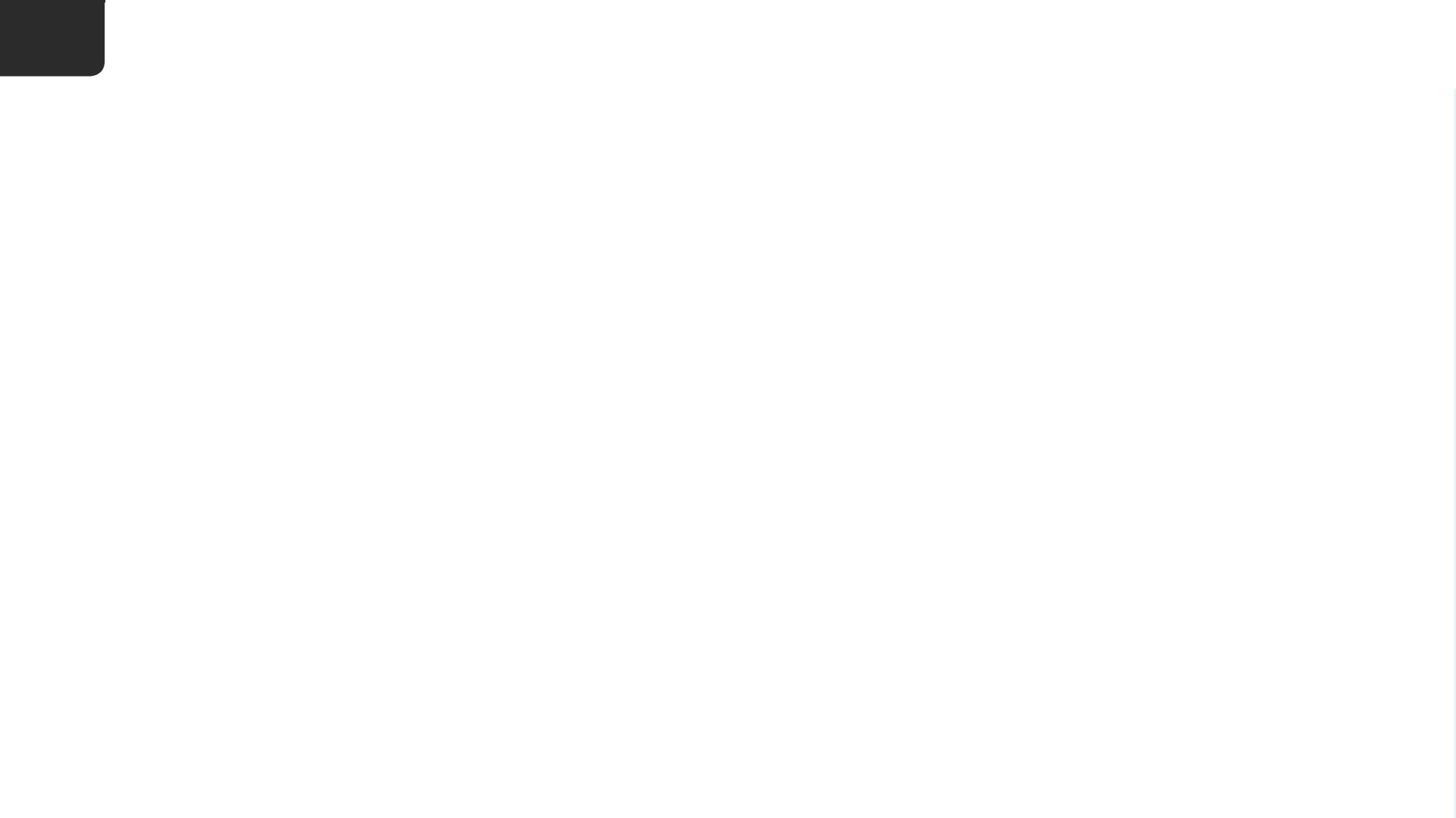 2
Tema
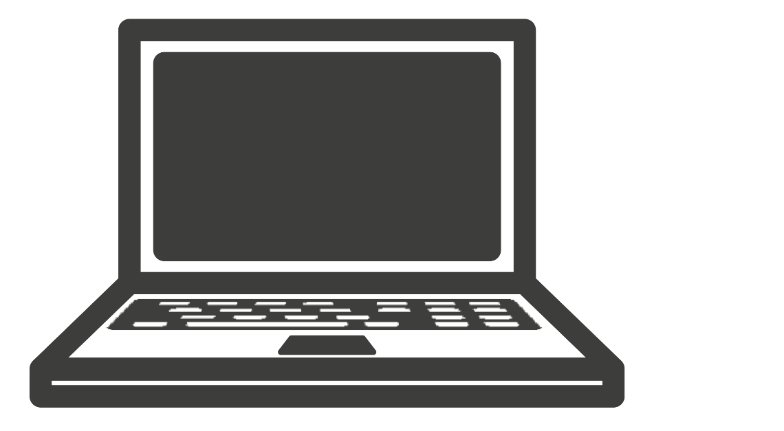 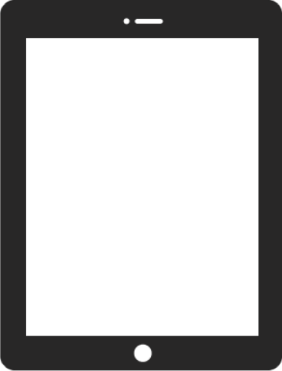 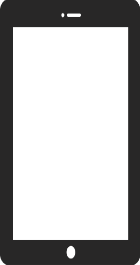 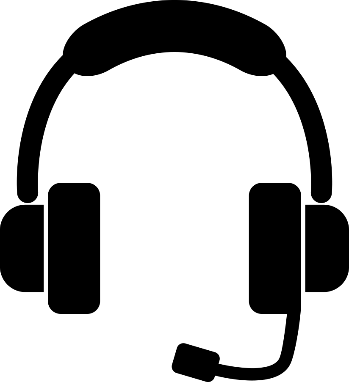 [Speaker Notes: قد يكون استخدام سمّاعات الرأس ذات الميكروفون ميّزة للبعض، ولكن استخدامها اختياري. 
توجد مدخلات لهذه الأجهزة على طول حافّة كلٍّ من الجهاز اللوحي وبعض الهواتف الذكية وأجهزة الكمبيوتر المحمولة.]
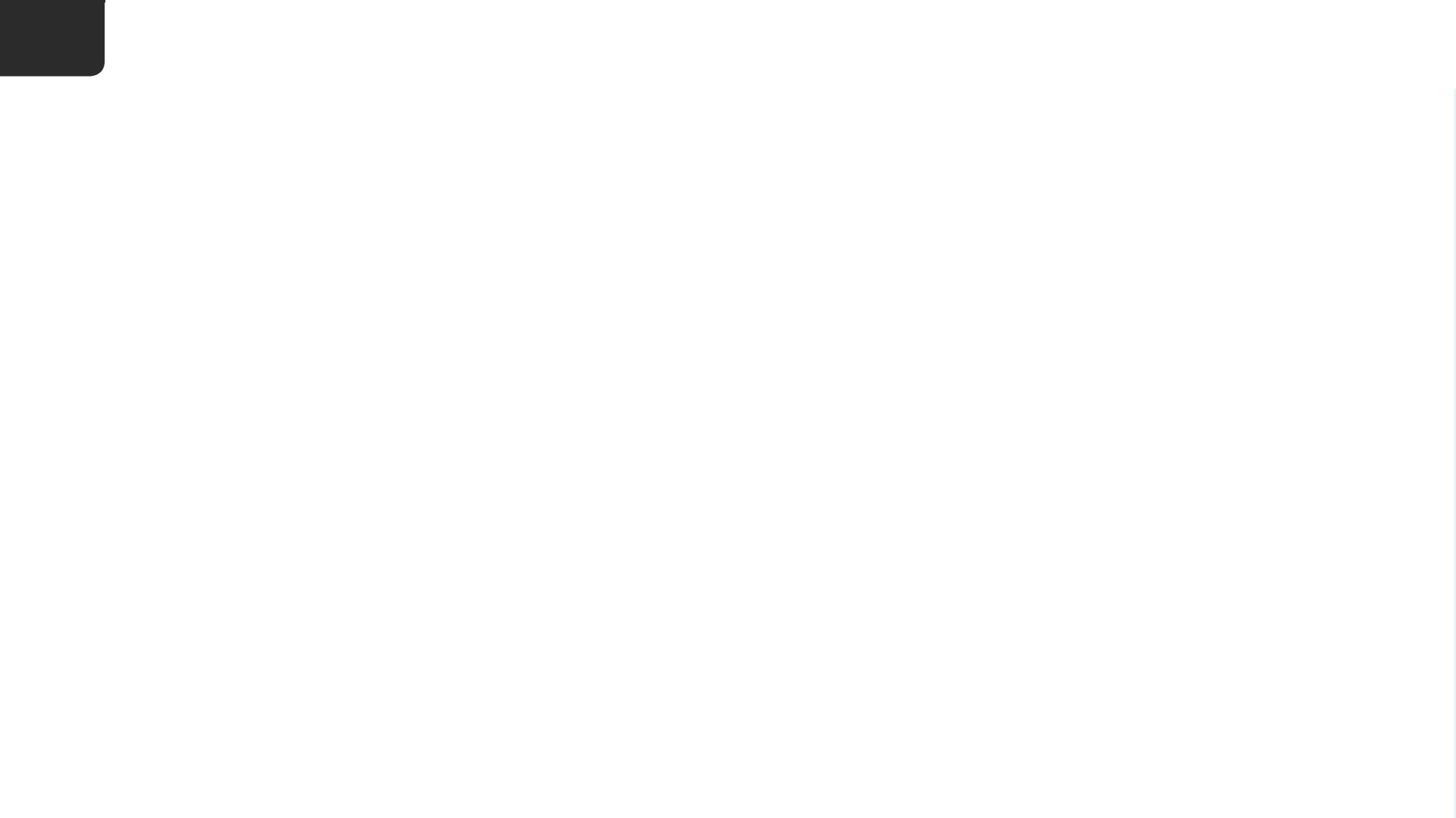 2
Tema
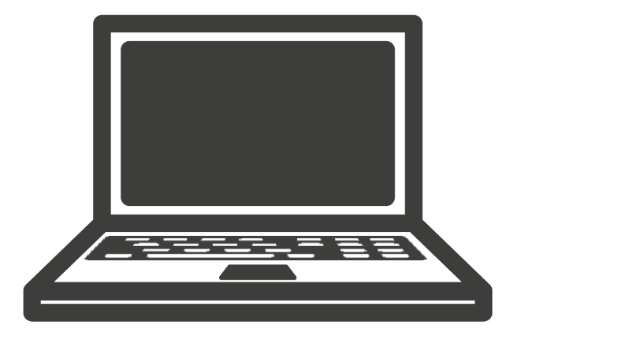 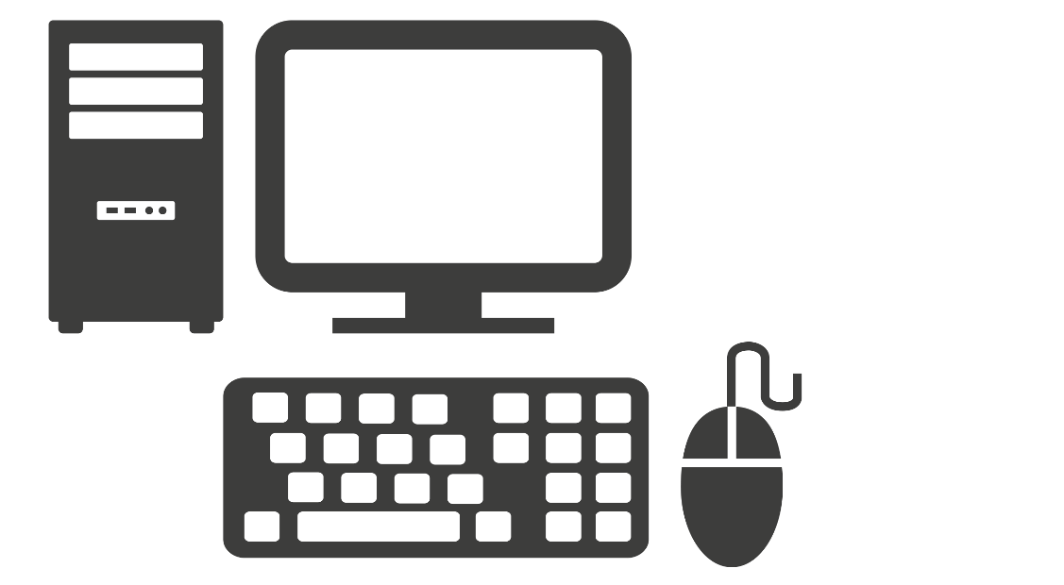 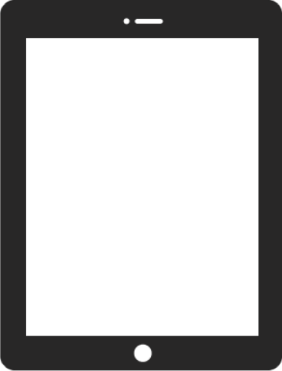 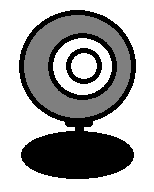 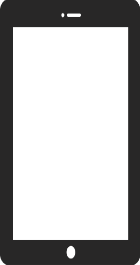 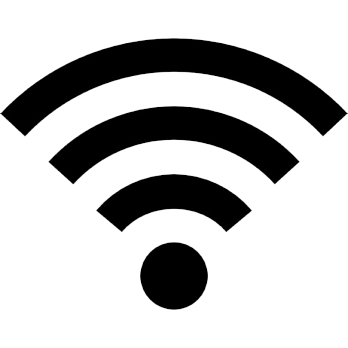 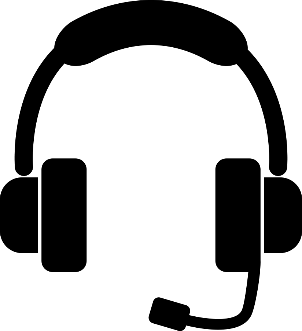 [Speaker Notes: الشيء الذي يجب أن یتوفَّر عند الجميع هو إمکانیة الوصول إلى الإنترنت وإلى مكان الاجتماع الرقمي - سواء استخدم المرء تیمس Teams، أو زوم Zoom، أو فایس تایم Facetime أو مسنجرMessenger أو منصَّات أخرى.]
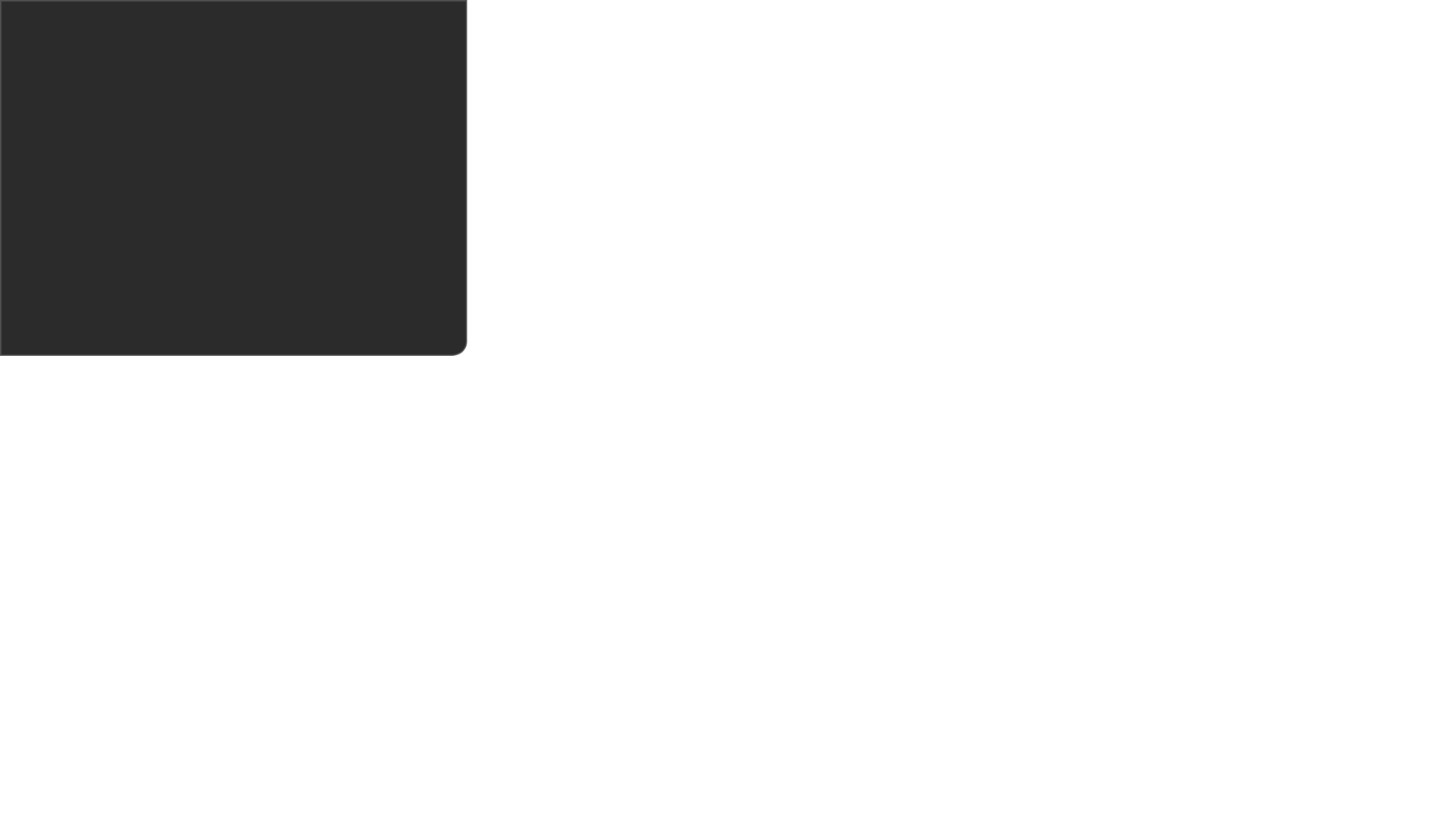 قمّ بتنزيل التطبيق
Del 3
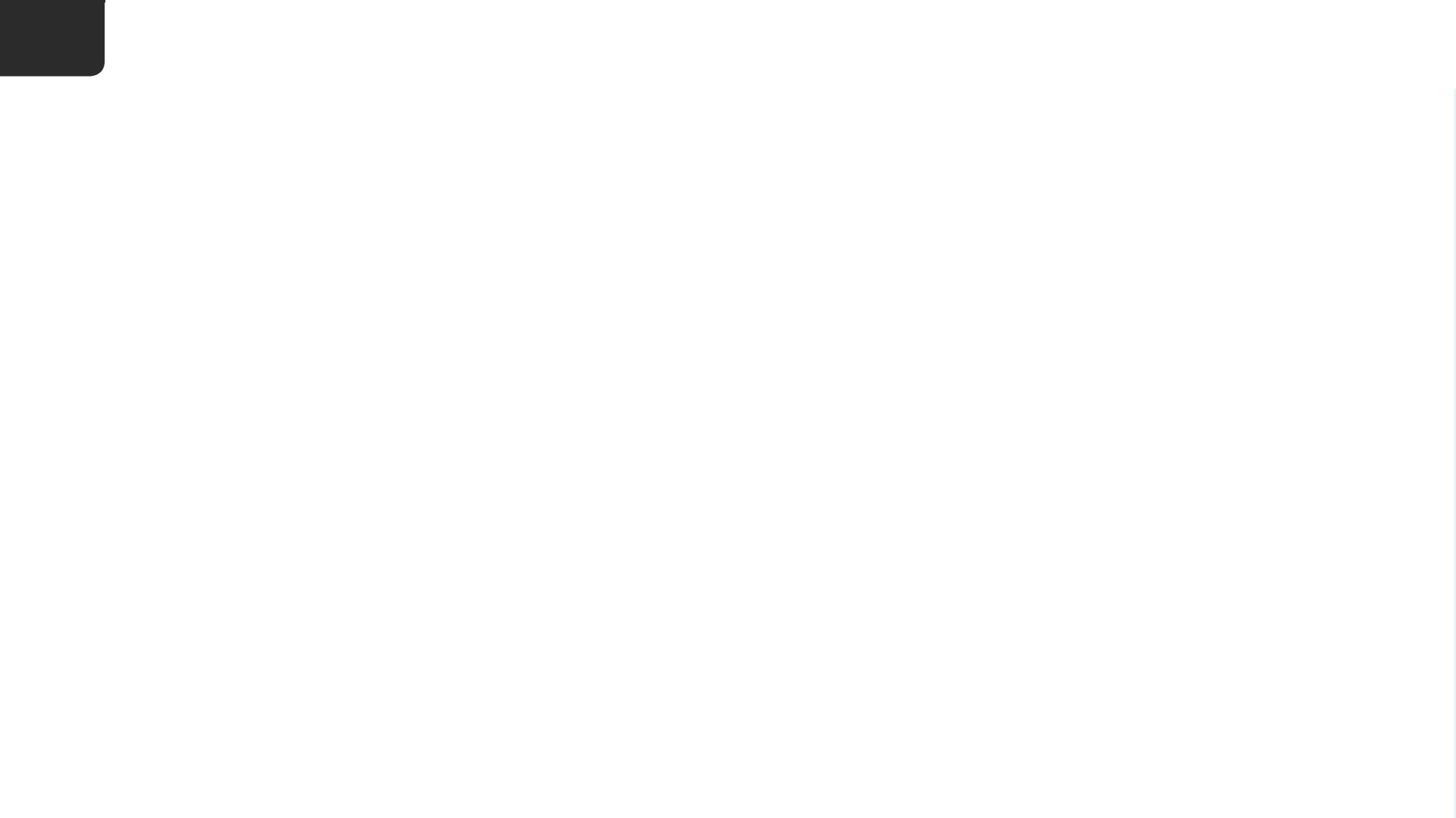 3
Last ned appen
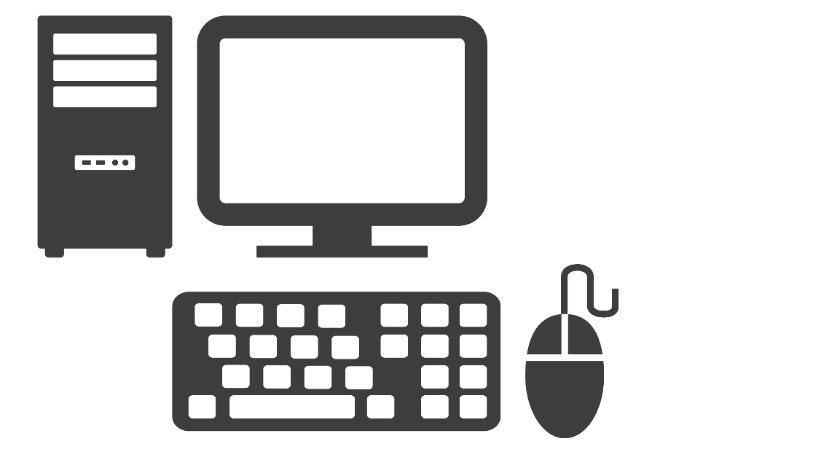 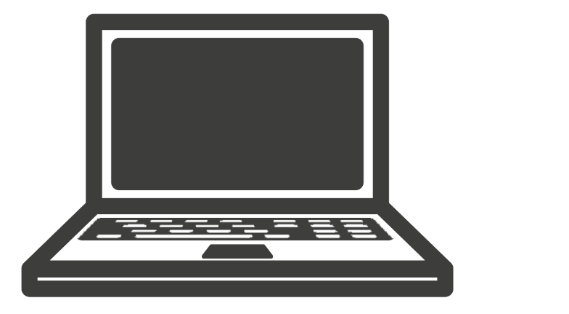 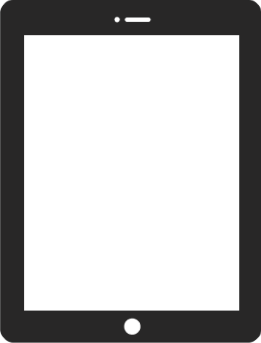 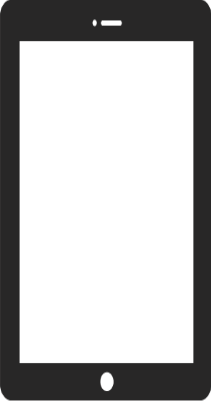 app-butikk
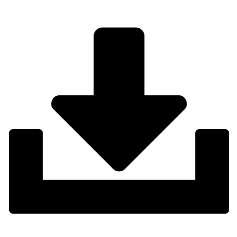 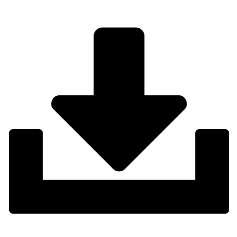 [Speaker Notes: اختر مكان الاجتماع الذي لديك وقمّ بتنزيل التطبيق على هاتفك الذكي أو جهازك اللوحي. في بعض هذه التطبيقات، يتعيّن عليك أيضًا إنشاء حساب مستخدم أو تسجيل الدخول.تأكَّد من قيام الجميع بتنزيل التطبيق بنجاح قبل الاستمرار. ‌ألقِ نظرة علی أنواع المنصَّات المختلفة التي لدی المشارکین المختلفین. يمكن لمستخدمي أجهزة آیفون Iphone استخدام تطبیق فایس تایم Facetime ويمكن لمستخدمي فیسبوك Facebook استخدام تطبیق مسنجر Messenger، أو اختر تطبیقًا آخرًا يمكنكم جميعًا استخدامه في الدورة.]
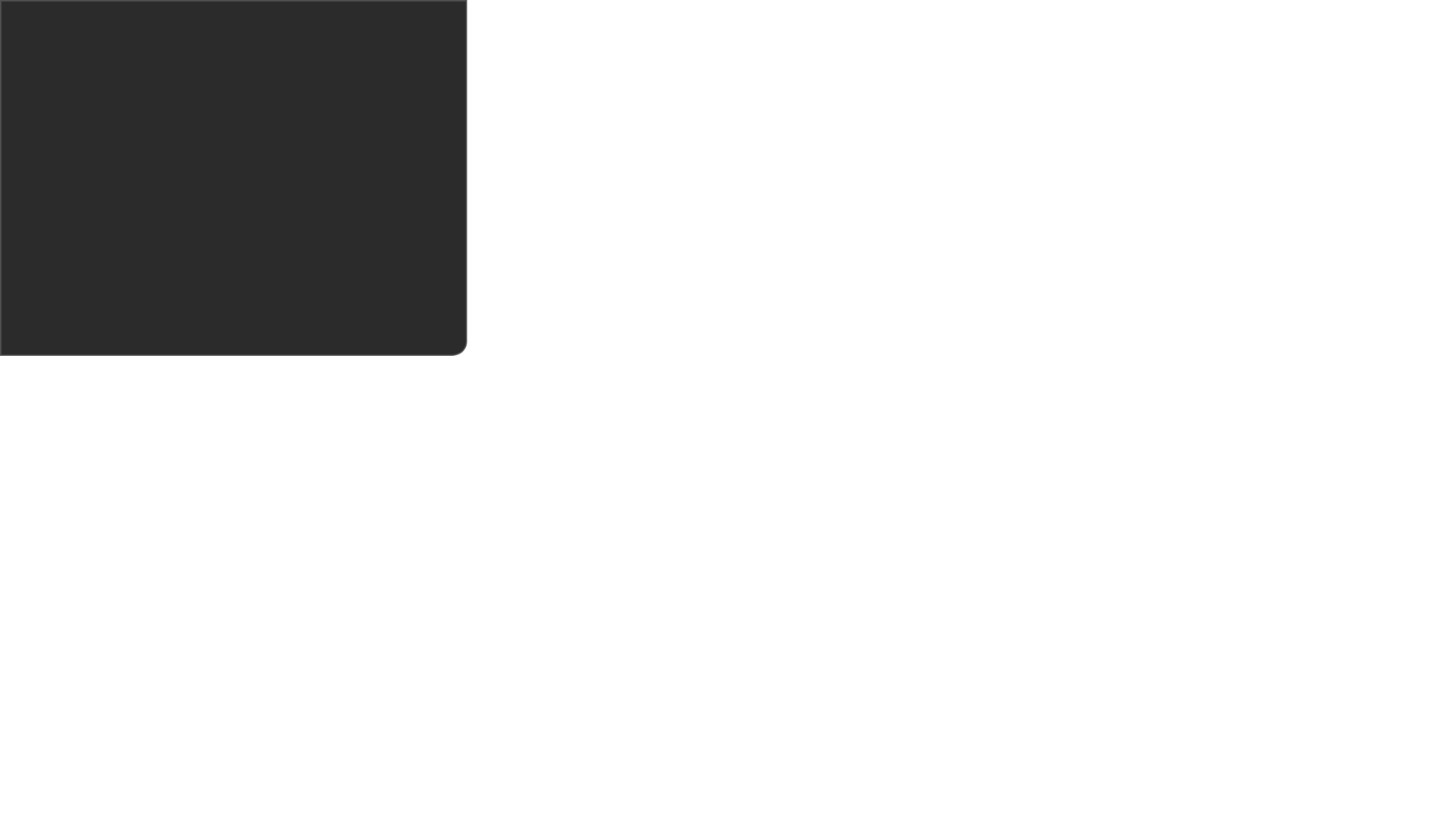 بدء مكالمة أو تلقيّها
Del 4
[Speaker Notes: Be alle om å lukke nettleserne og programmene de har oppe på sin maskin og gå tilbake til skrivebordet sitt.]
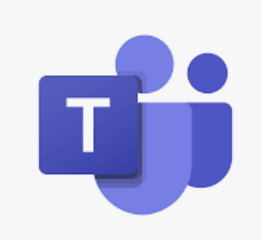 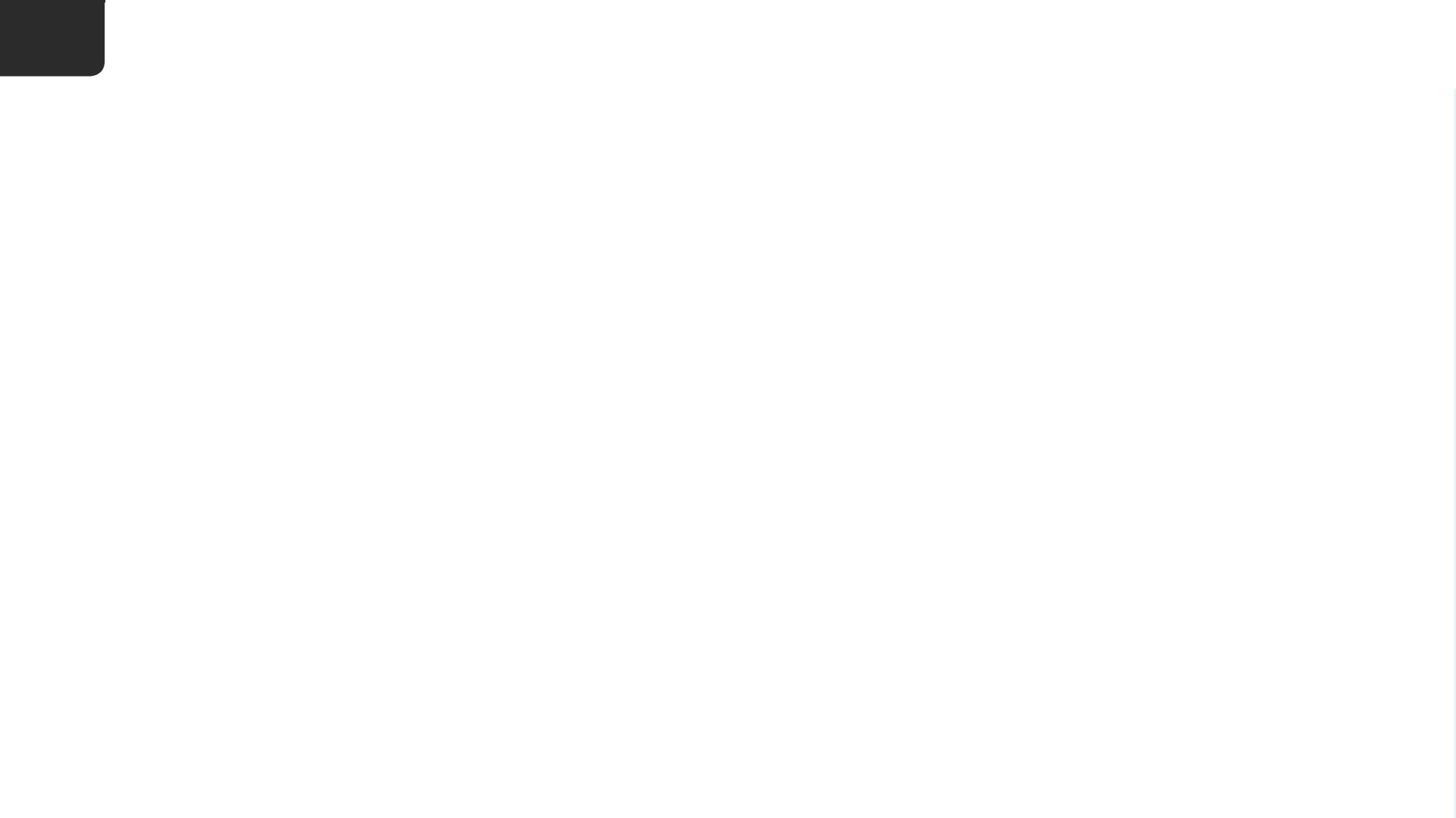 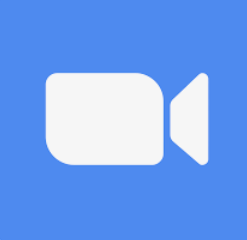 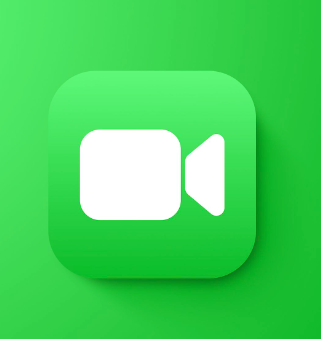 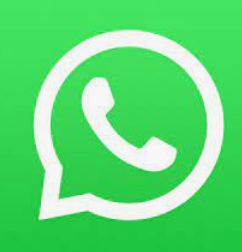 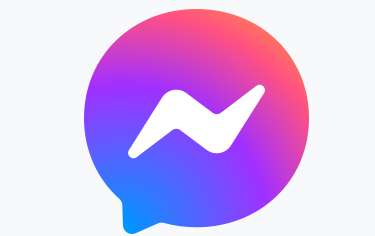 [Speaker Notes: في تطبیقات Teams وFacetime  وMessenger وغيرها، يمكنك العثور على جهات الاتصال التي تريد التحدث معها أو البحث عنها في التطبيق.]
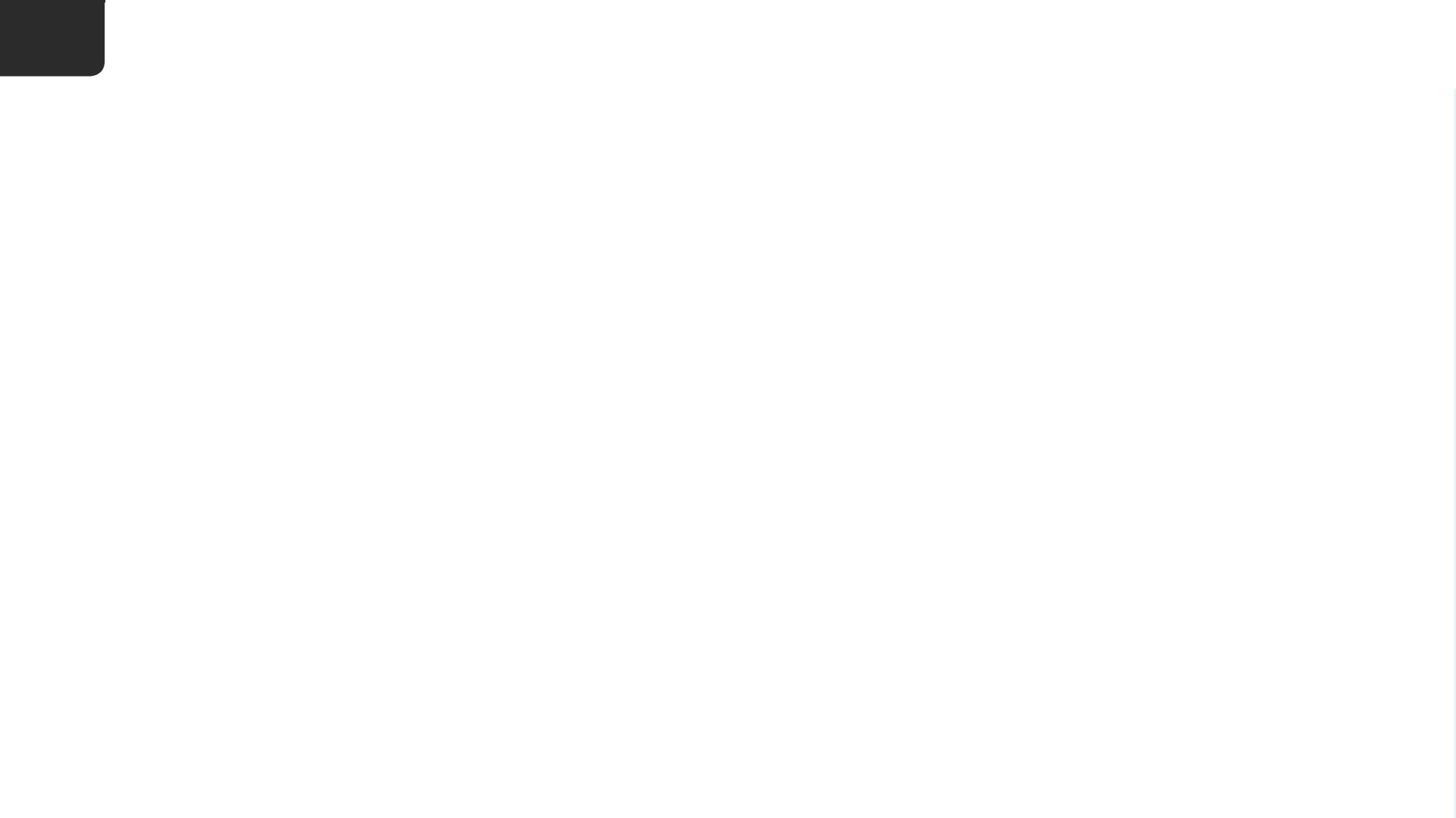 7
Ring eller motta en samtale
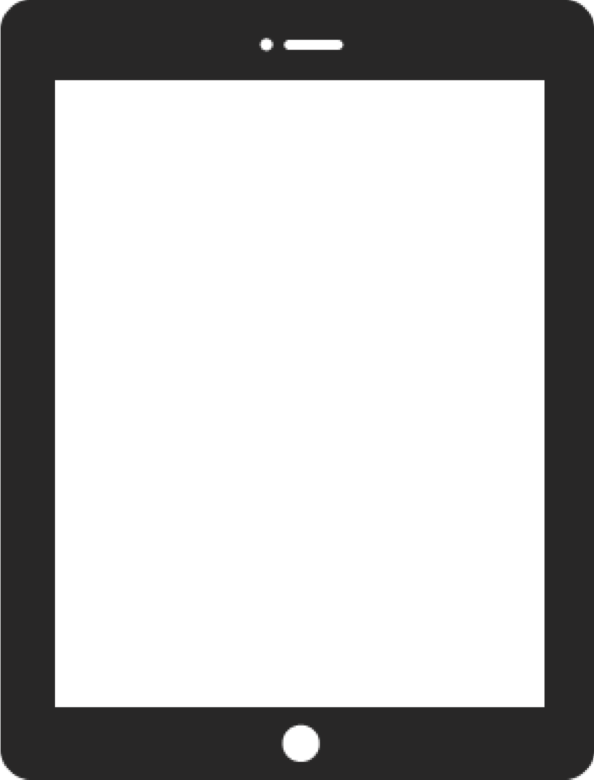 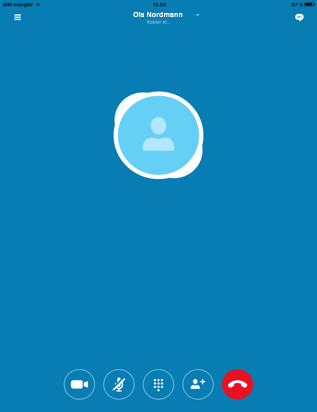 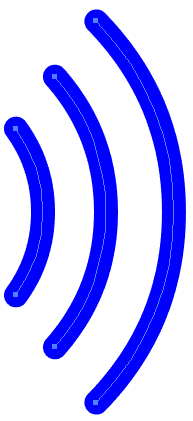 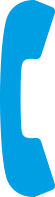 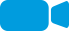 [Speaker Notes: عندما تجد جهة الاتّصال التي تريد التحدث معها، اضغط إمَّا على رمز كاميرا الفيديو أو رمز الهاتف الموجود على الشاشة لإجراء الاتصال.]
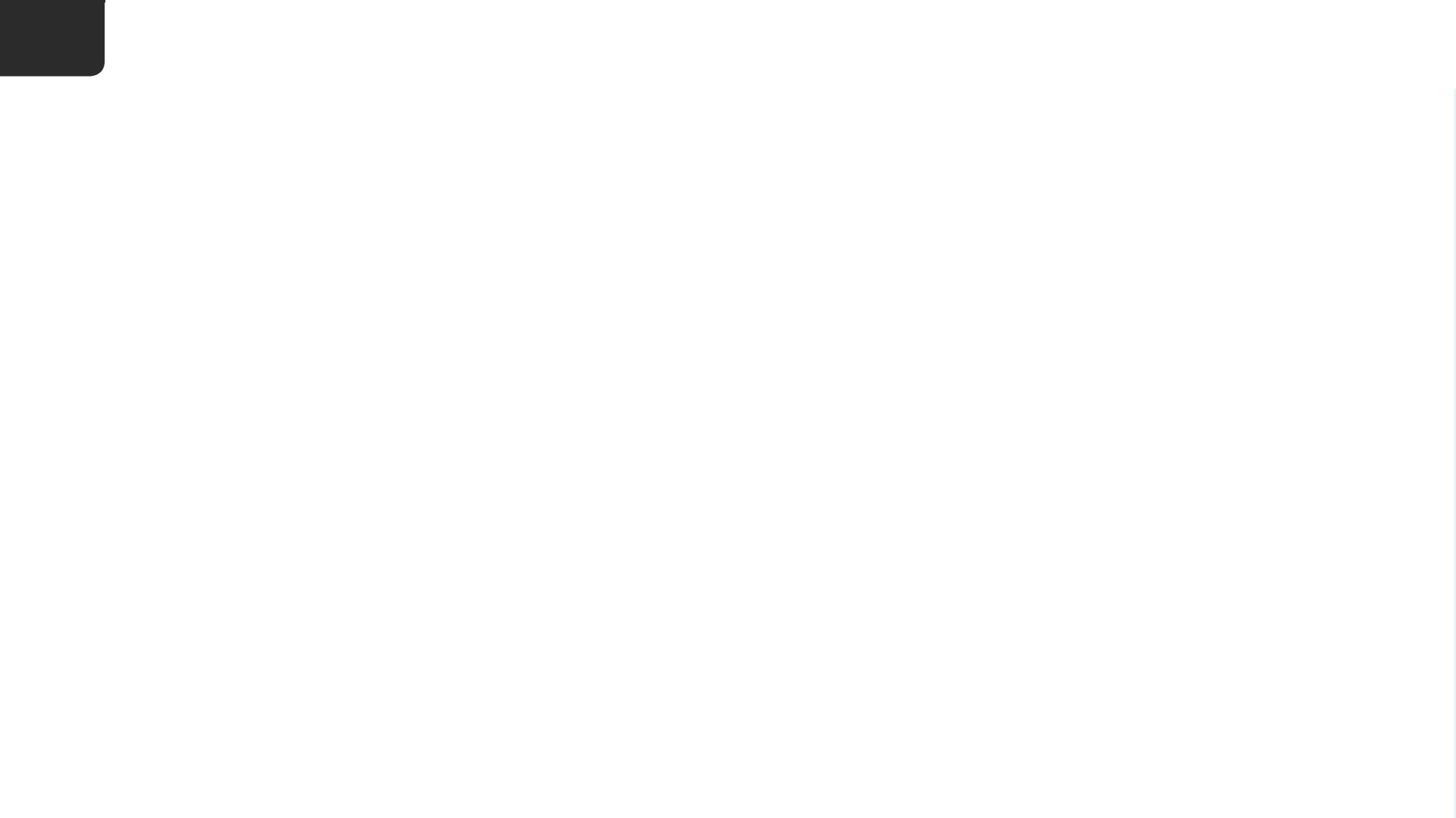 7
Ring eller motta en samtale
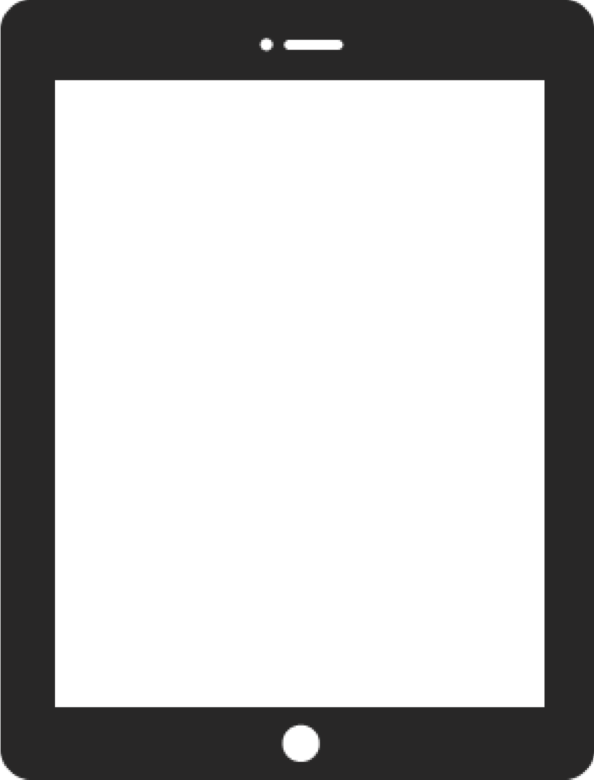 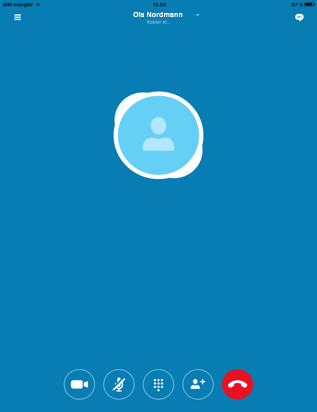 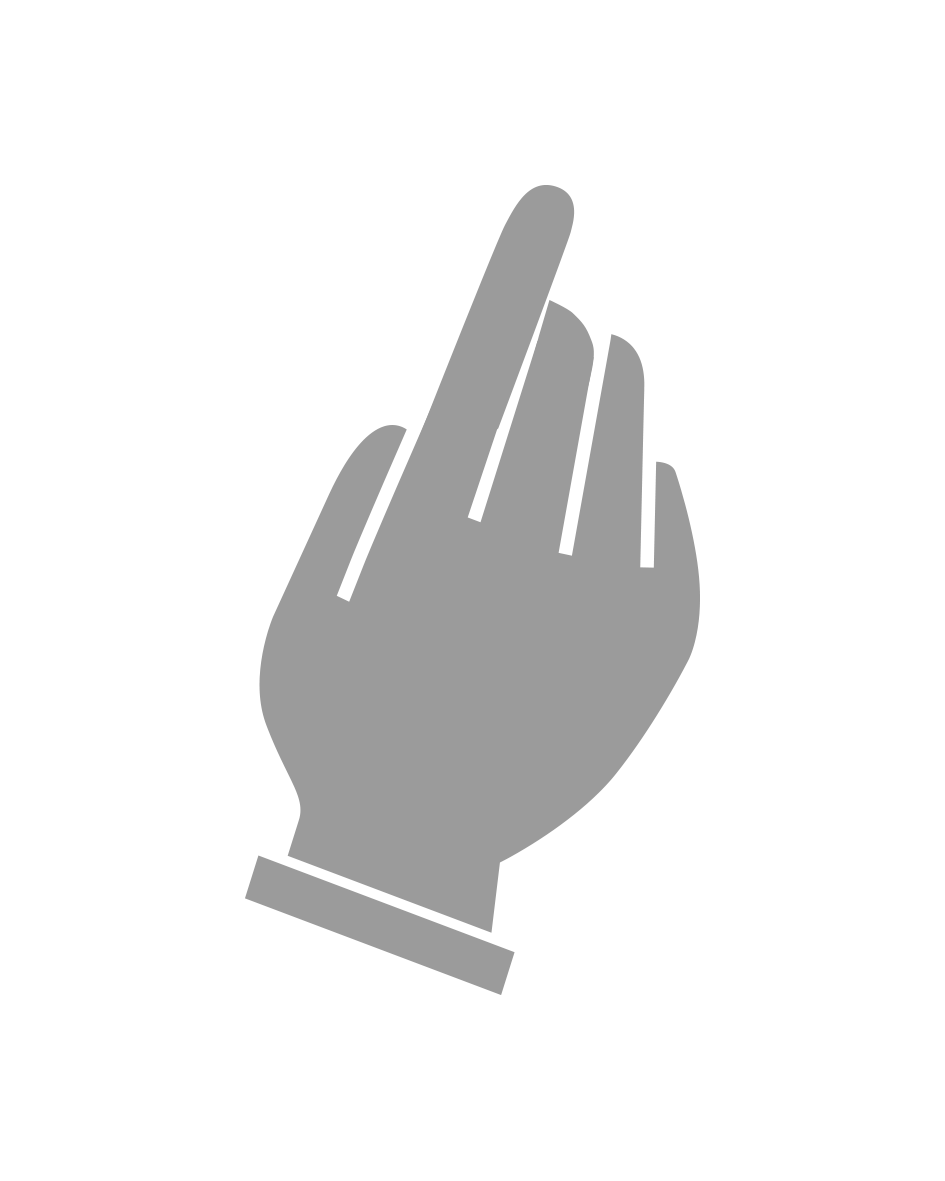 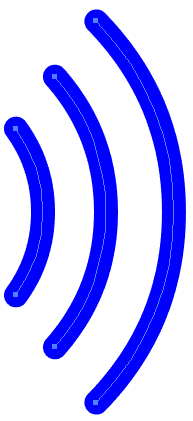 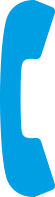 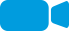 [Speaker Notes: إذا ضغطت على رمز الهاتف، فإنك تتّصل بدون صورة ويمكنك إجراء مکالمة عادية كما لو كانت عبر مكالمة هاتفية عادية.]
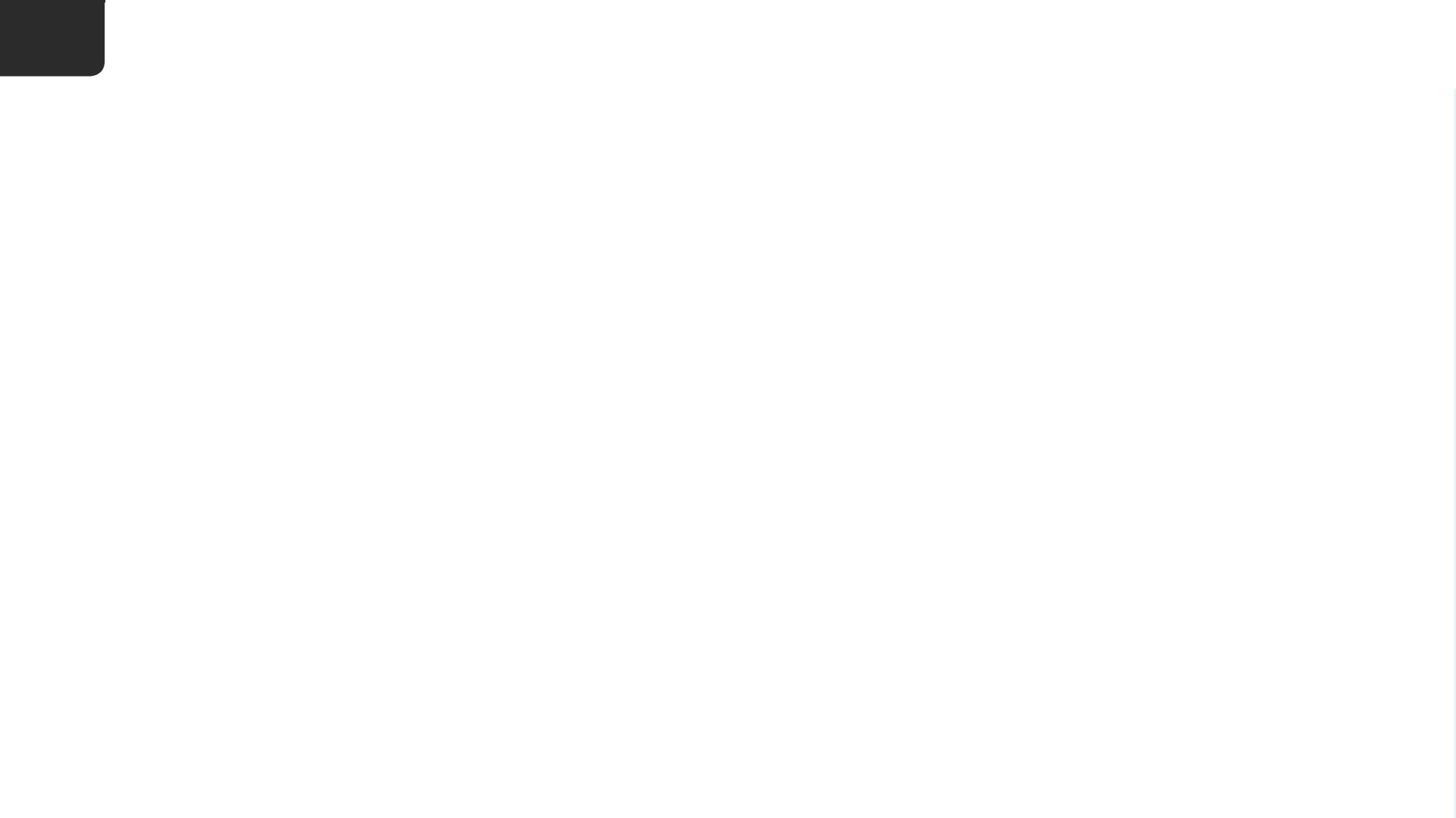 7
Ring eller motta en samtale
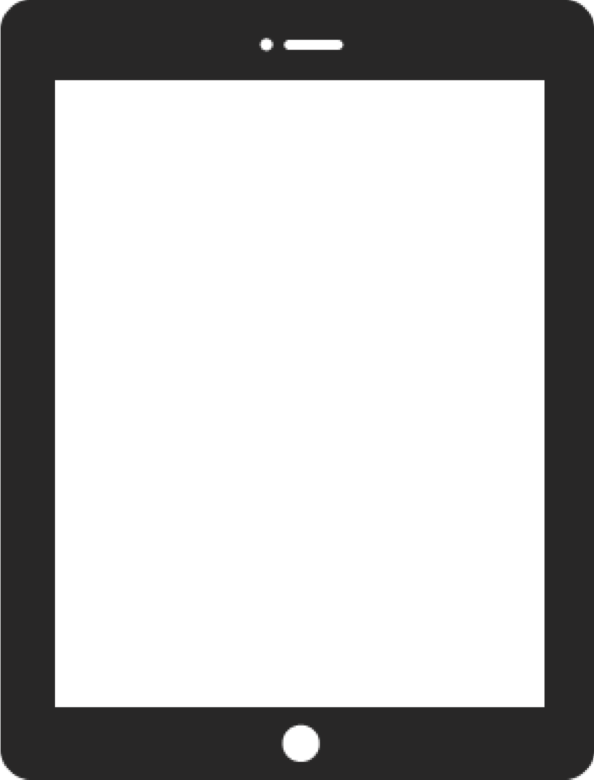 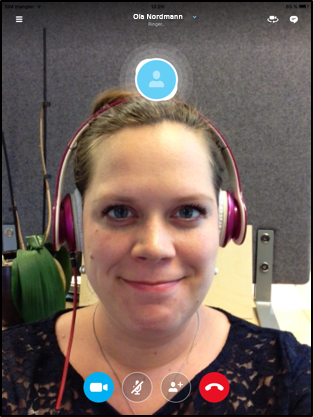 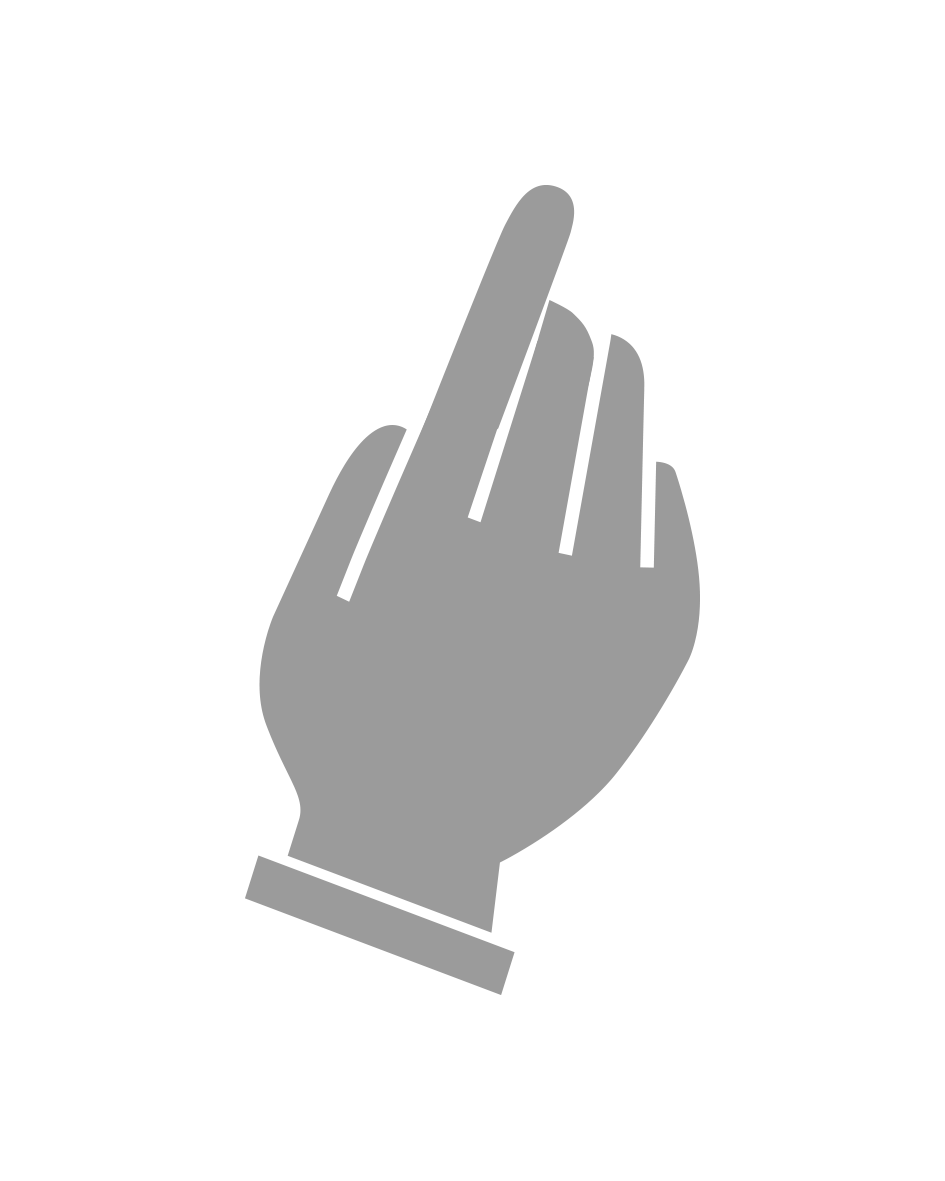 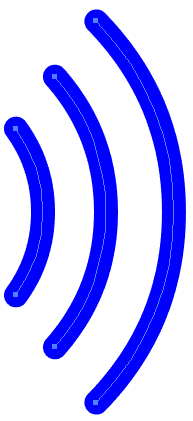 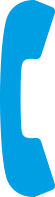 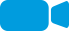 [Speaker Notes: إذا ضغطتَ على رمز الكاميرا، فإنَّك تجري مکالمة فيديو مباشرة.]
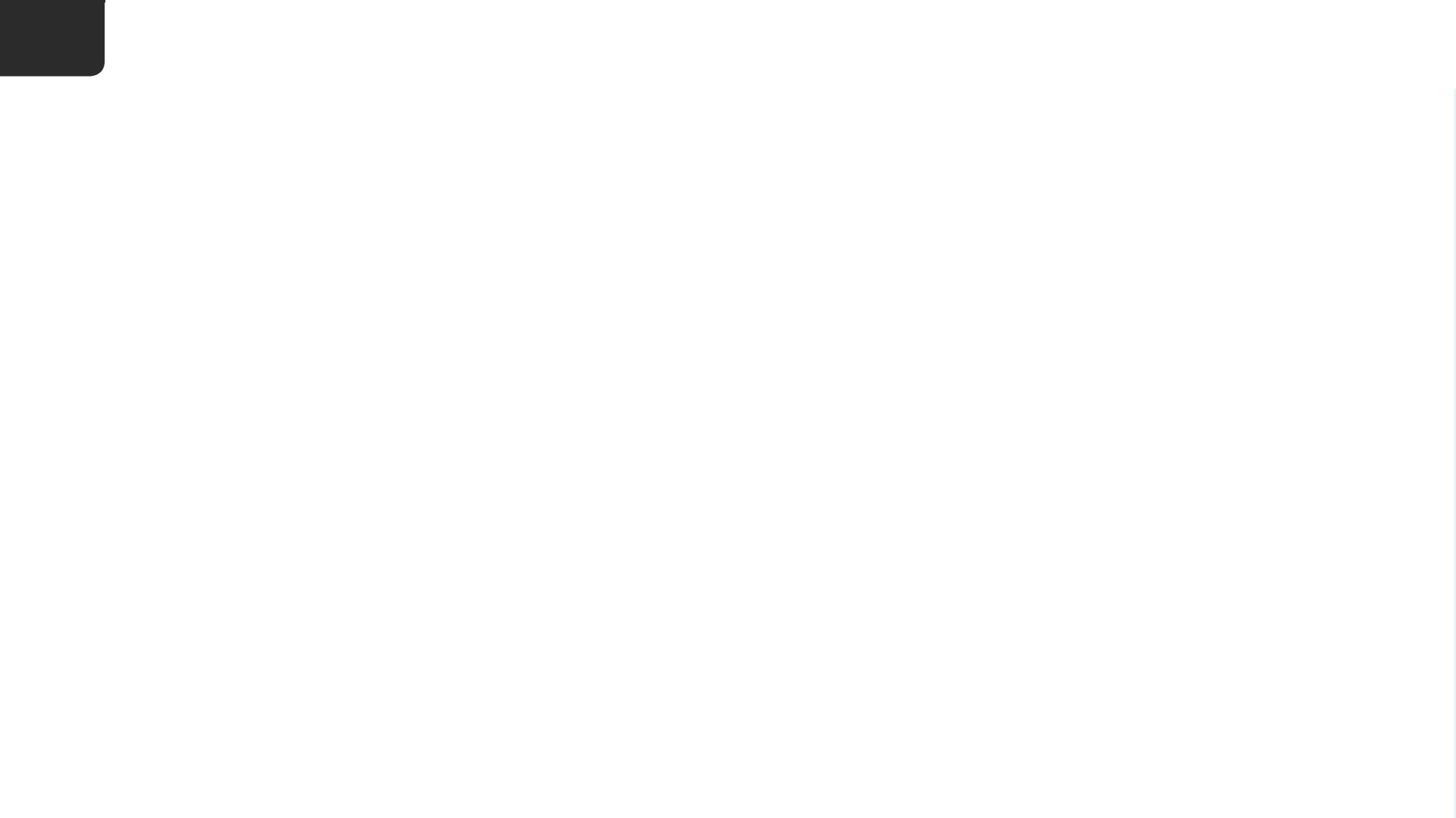 7
Ring eller motta en samtale
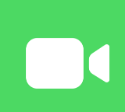 [Speaker Notes: عندما يتصل بك شخص ما، فإنَّك تسمع صوت رنين وتظهر هذه الصورة على شاشتك.]
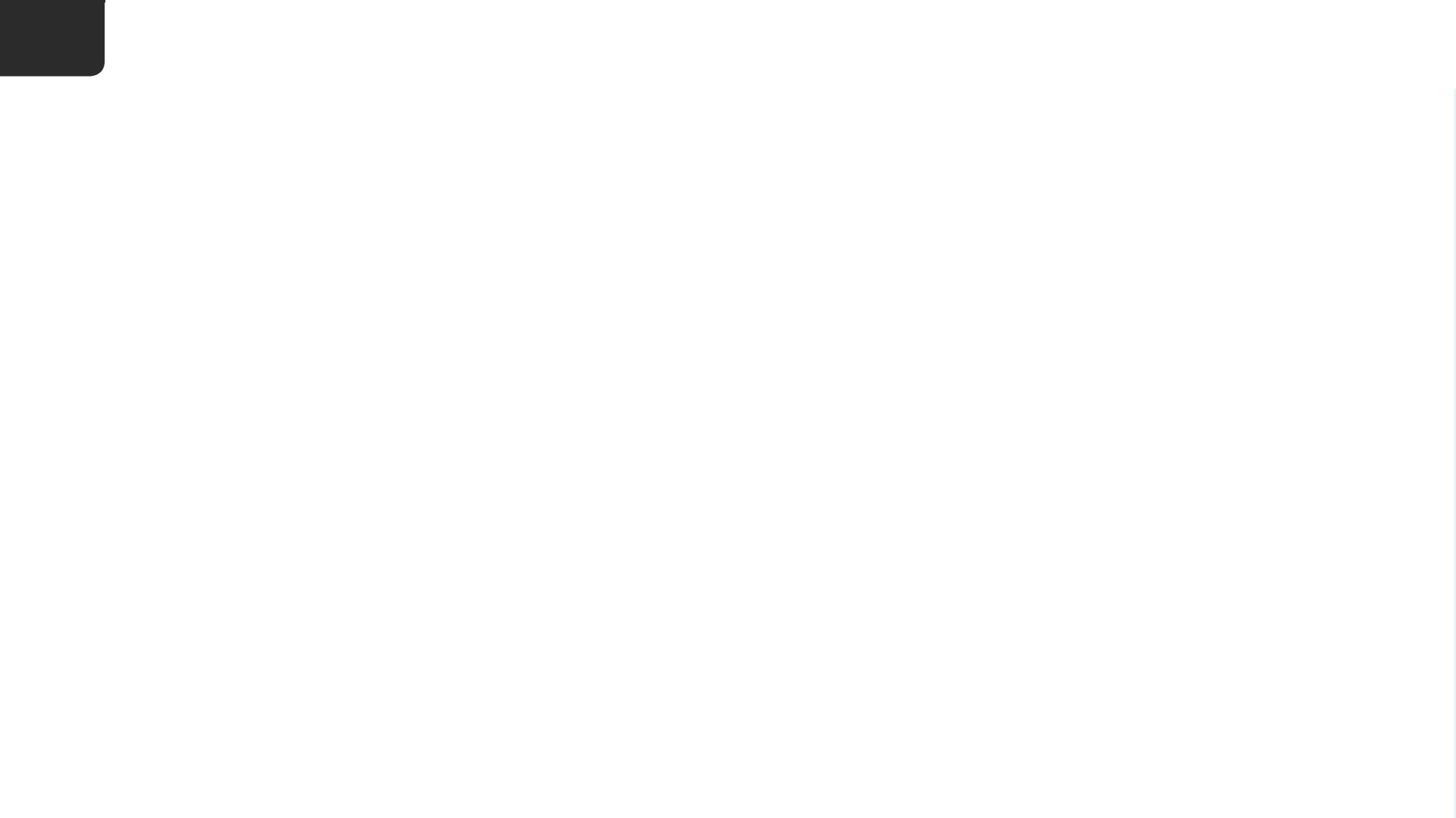 7
Ring eller motta en samtale
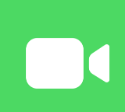 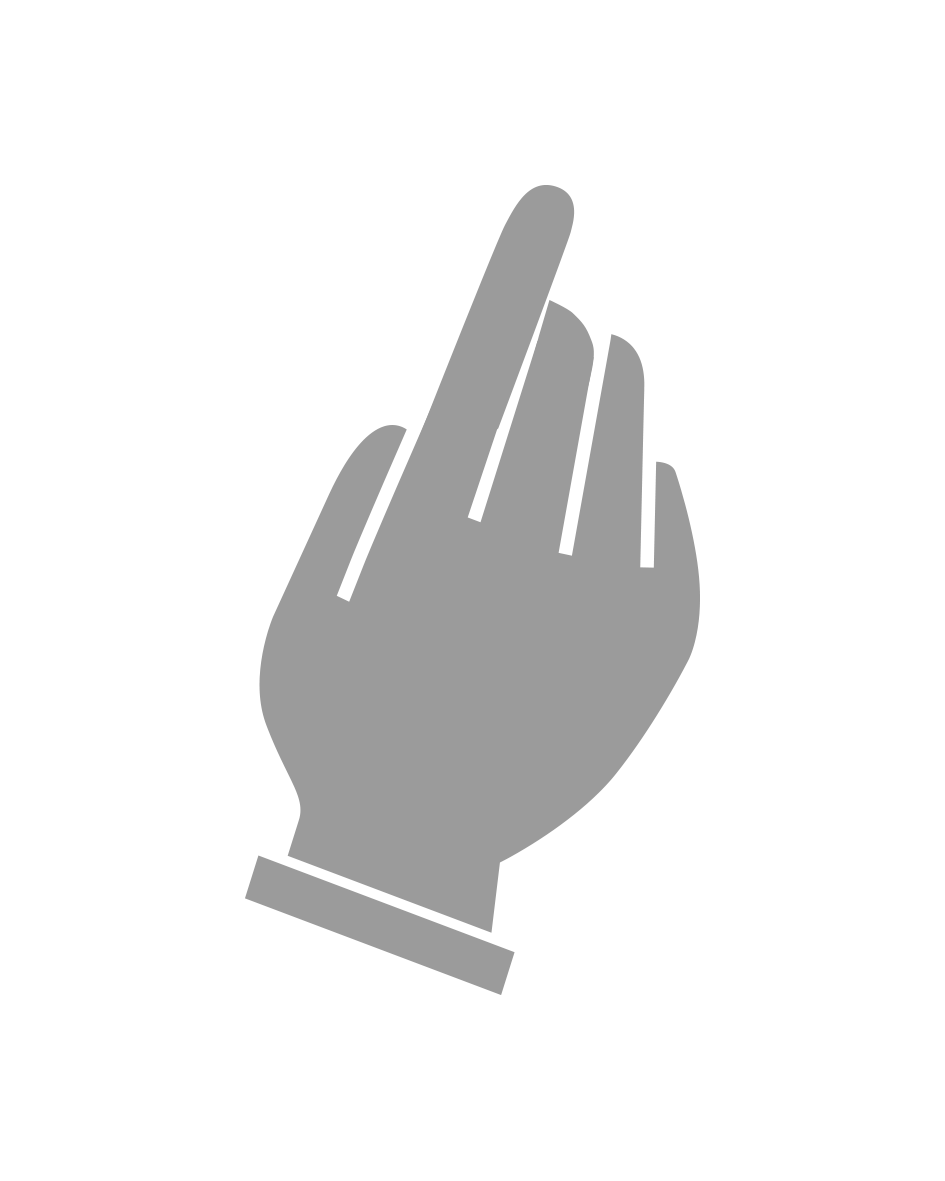 [Speaker Notes: يمكنك اختيار واحد من الخيارات الثلاثة عندما يتصل بك شخص ما.

الضغط على الزر الأحمر هو معناه رفض المكالمة.]
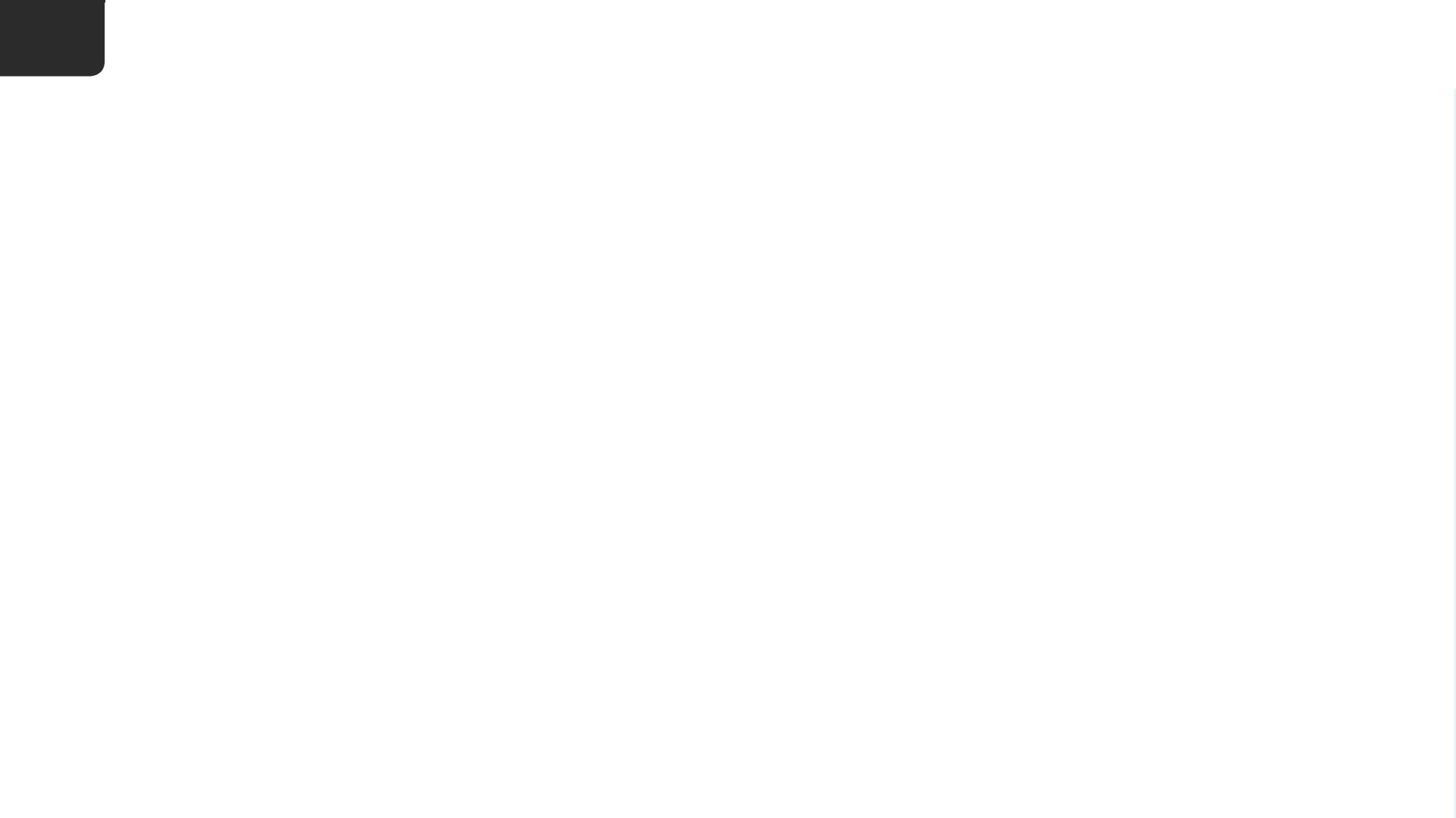 7
Ring eller motta en samtale
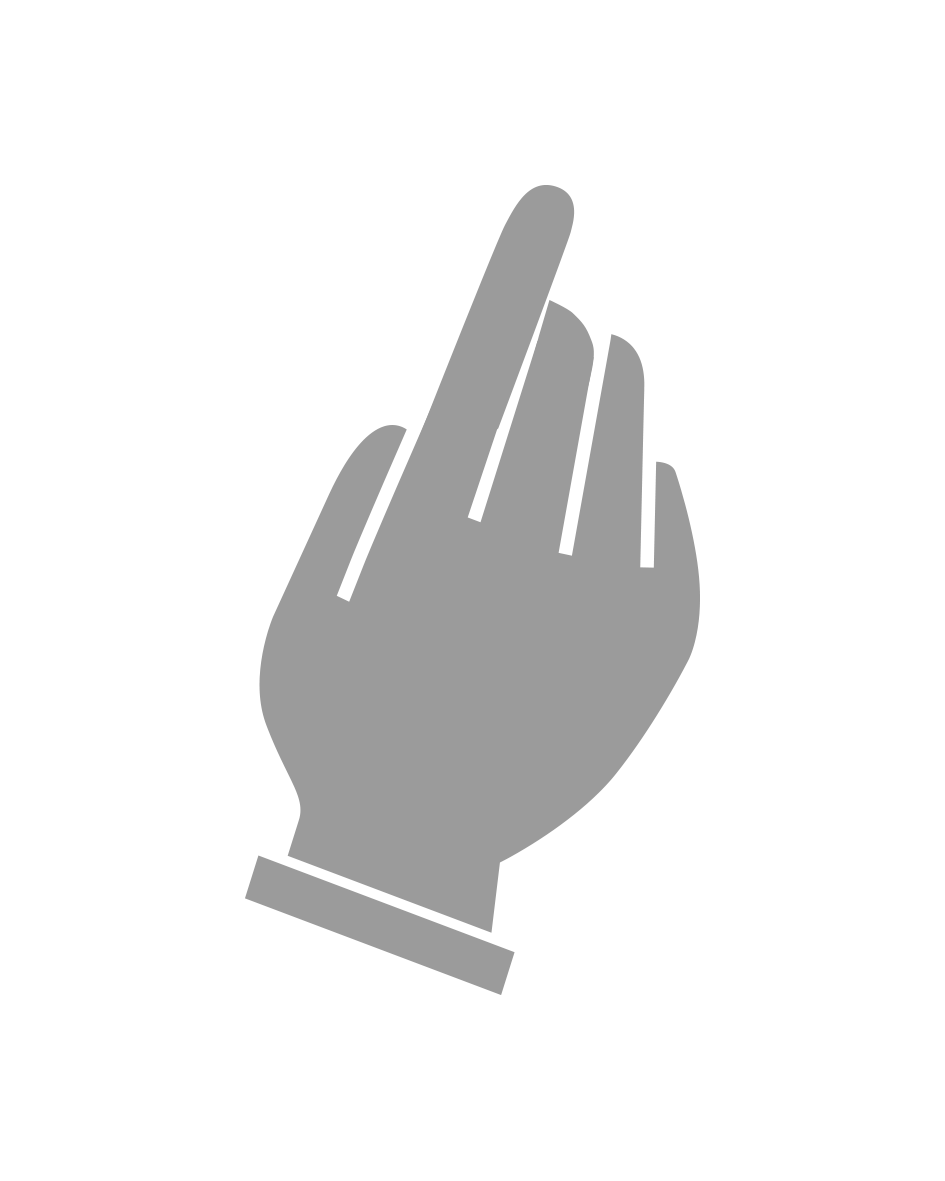 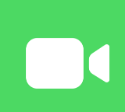 [Speaker Notes: وإذا قمت بالضغط على الزرّ الأخضر الذي يحمل صورة سماعة الهاتف، فإنك تقبل المكالمة، ولكن الشخص المتّصل يمكنه فقط سماع صوتك، ولن يتمكن من رؤية صورتك بینما تتحدَّثان معا.]
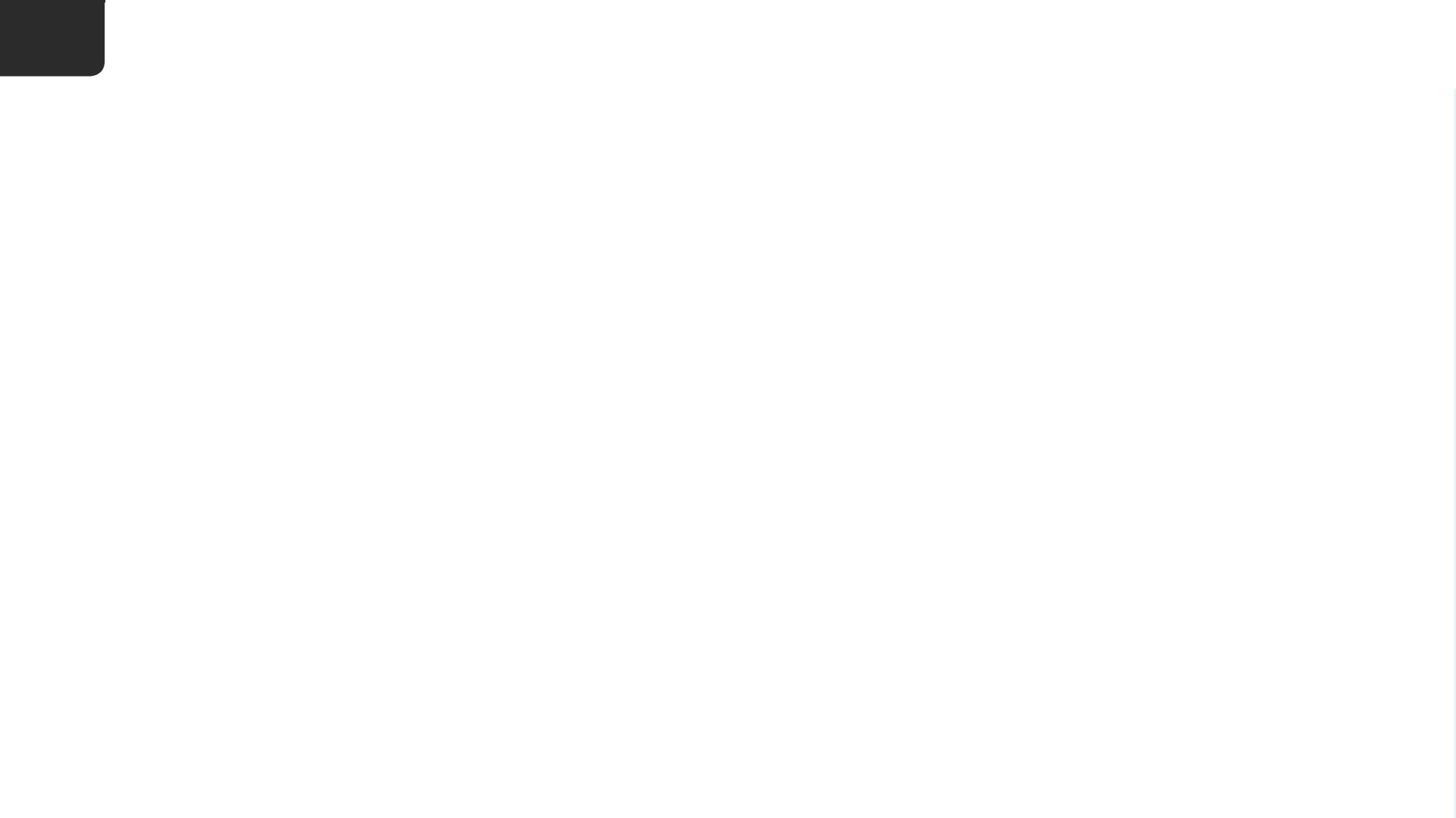 7
Ring eller motta en samtale
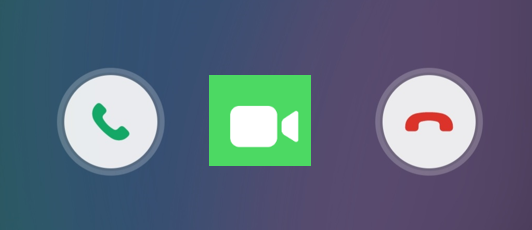 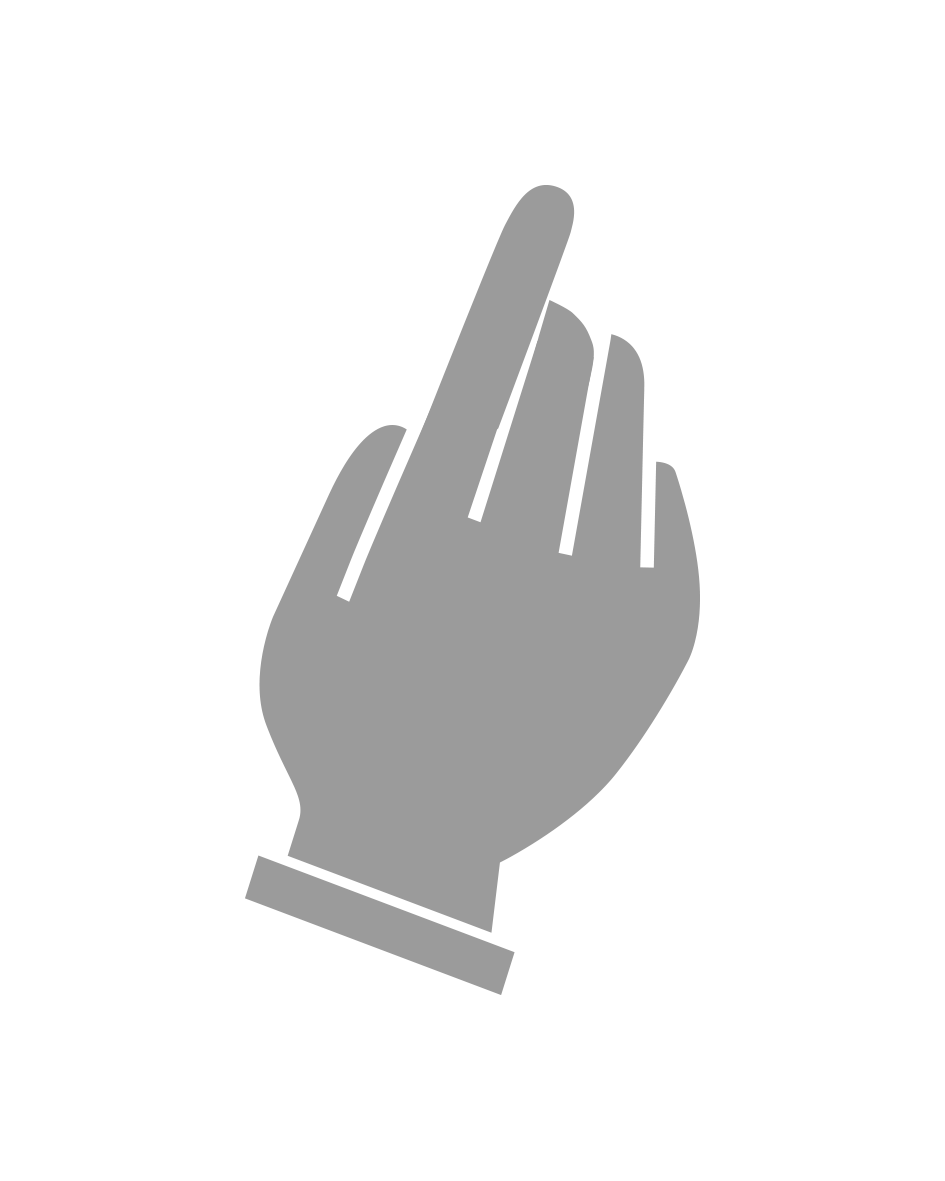 [Speaker Notes: إذا قمت بالضغط على الزرّ الأخضر الذي یحمل صورة الكاميرا، فإنك بذلك تبدأ مكالمة فيديو حيث يمكنكما رؤية بعضكما البعض والتحدث معًا إذا كان لدى كل منكما المعدَّات اللازمة.]
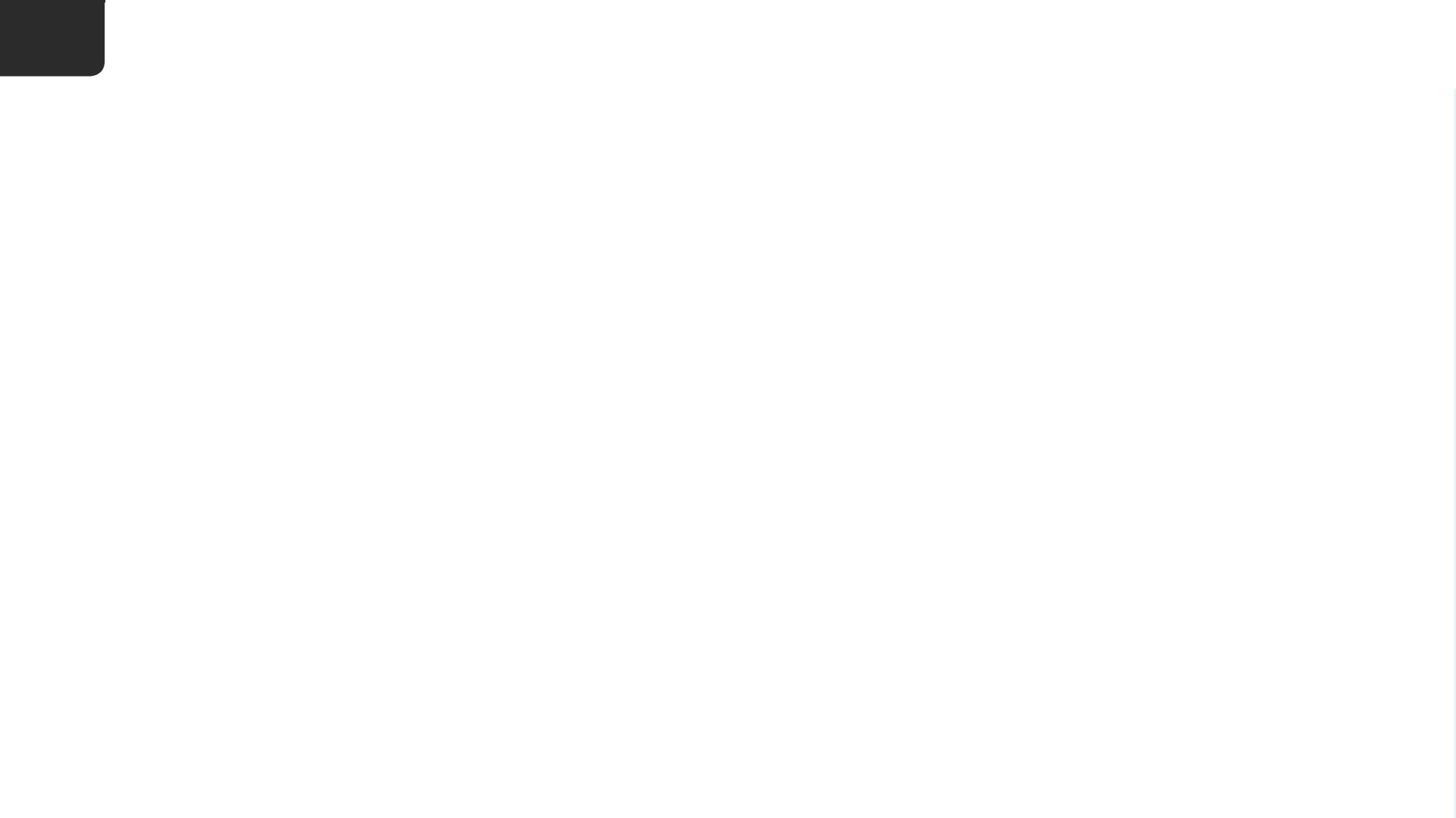 7
Ring eller motta en samtale
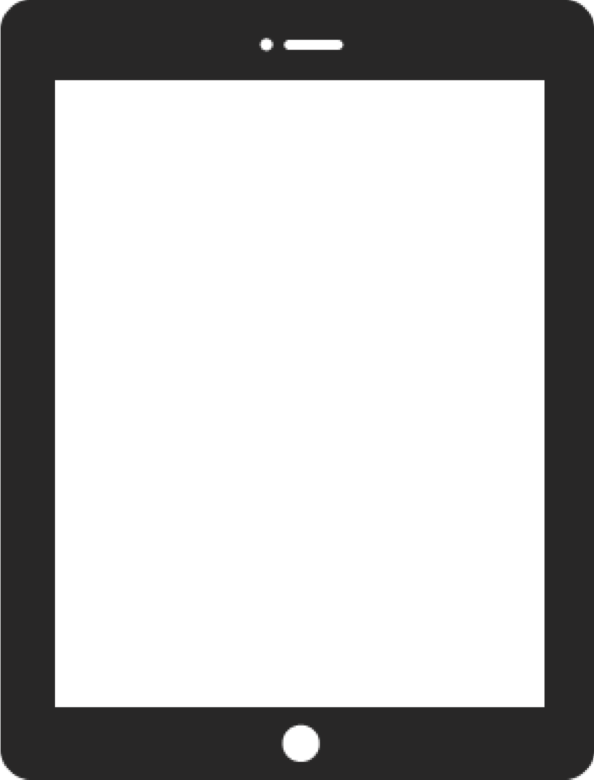 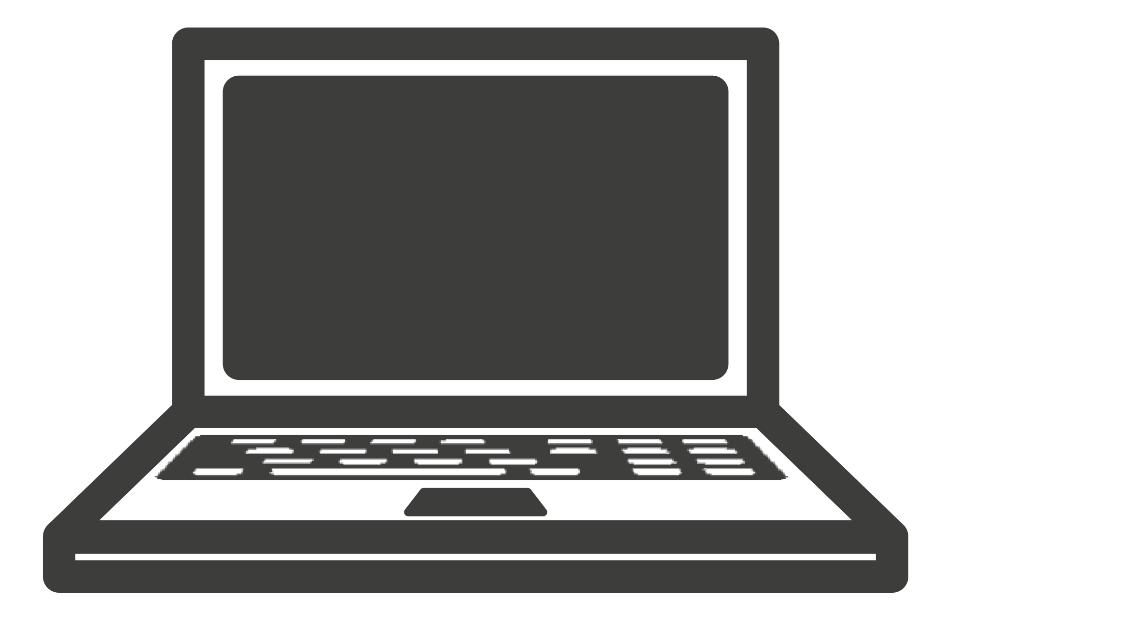 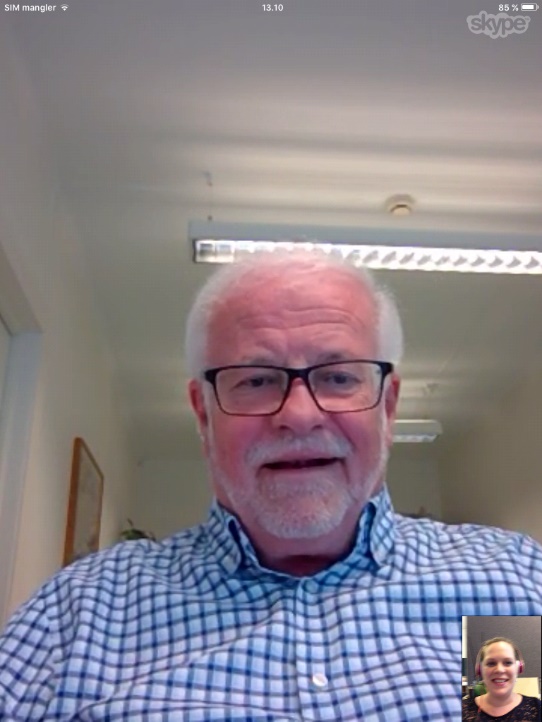 Kari
Ola
[Speaker Notes: ستبدو الصورة على شاشتك بهذا الشكل.

تحصل على صورة كبيرة للشخص الذي تتحدَّث معه تغطي الشاشة كلّها وصورة صغيرة لنفسك في الزاوية السفلية اليمنى للشاشة.]
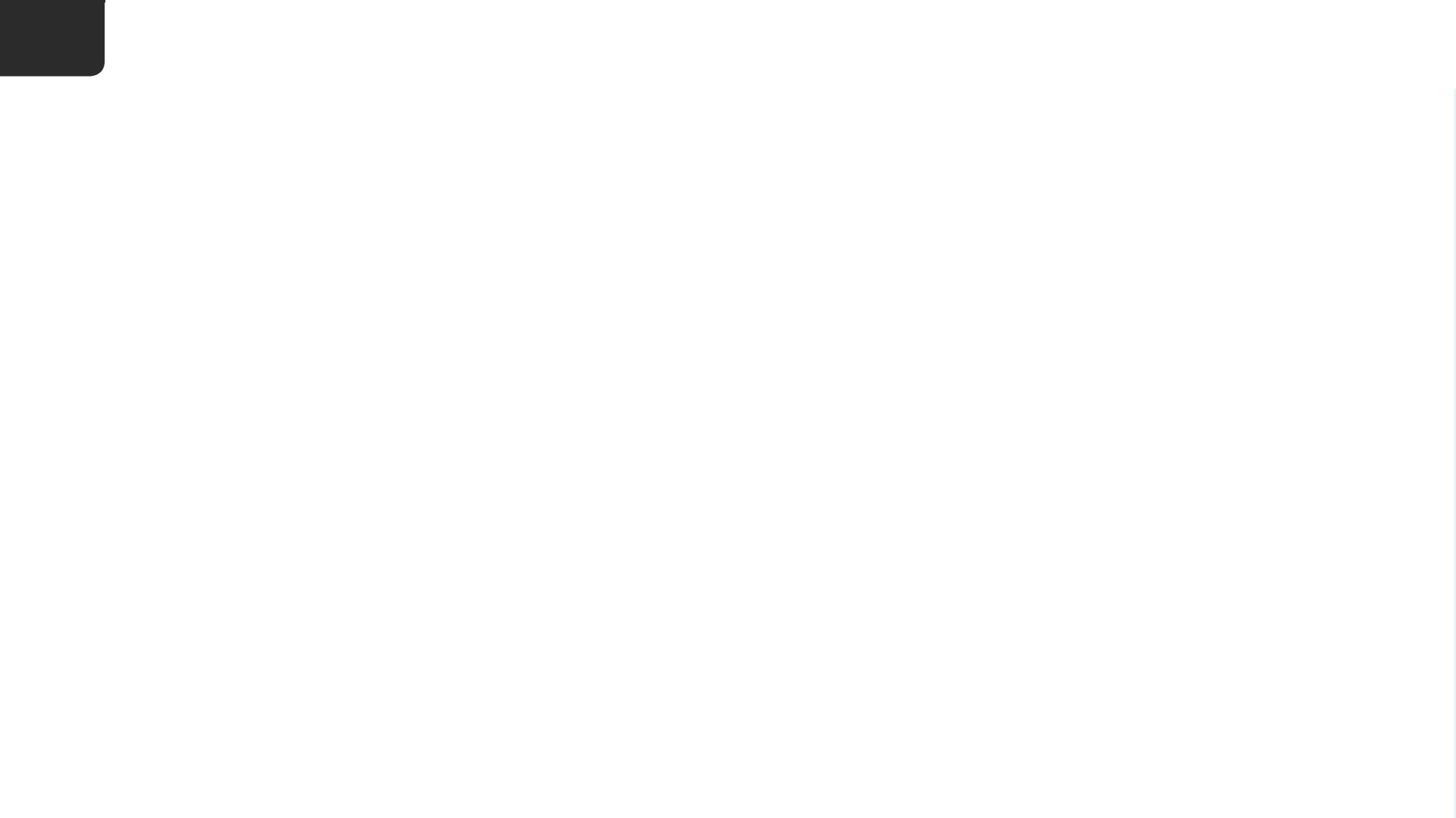 7
Ring eller motta en samtale
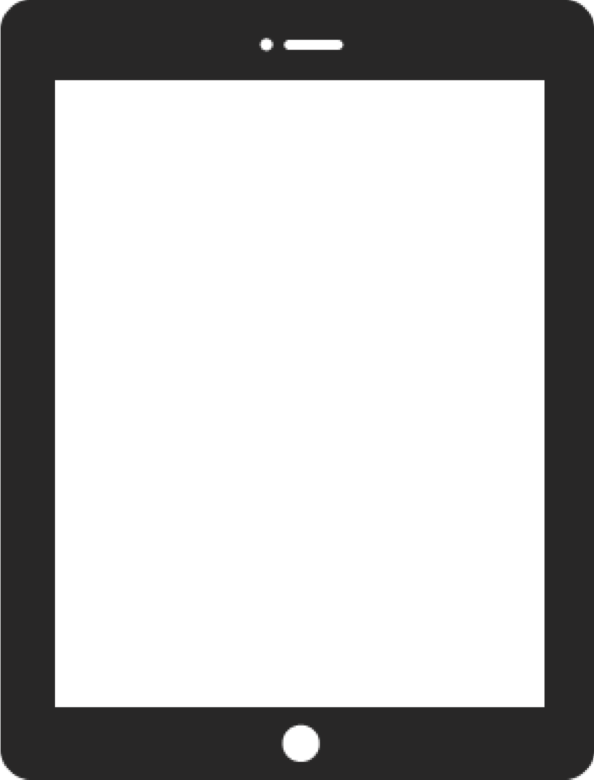 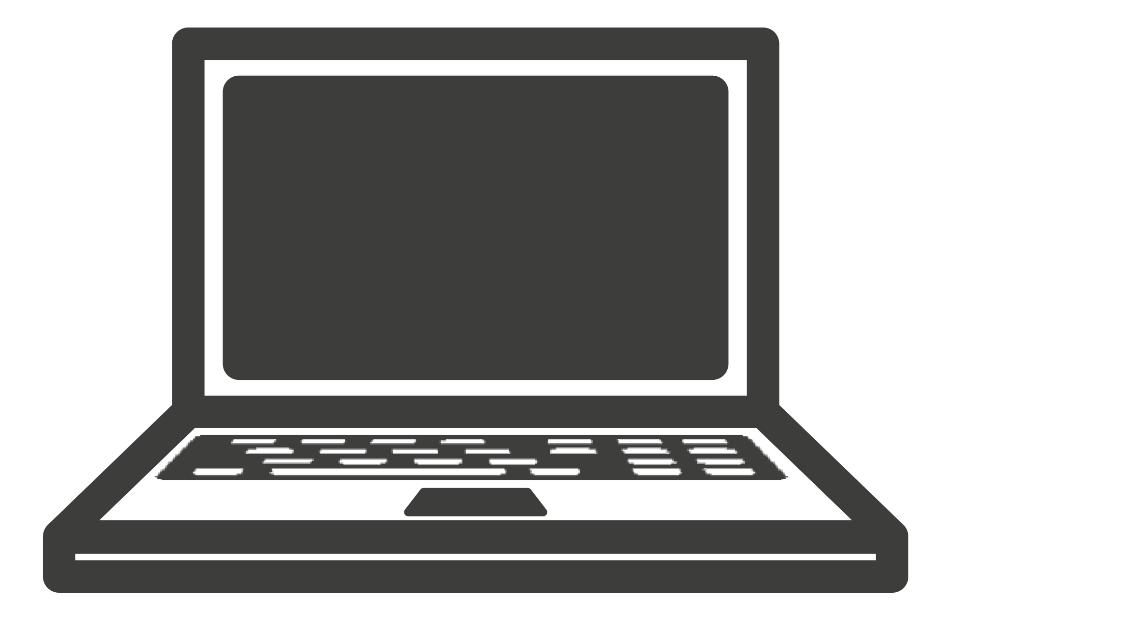 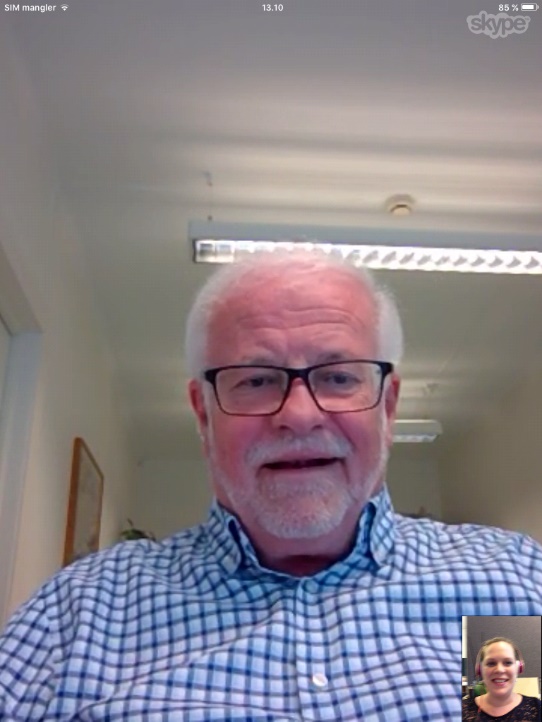 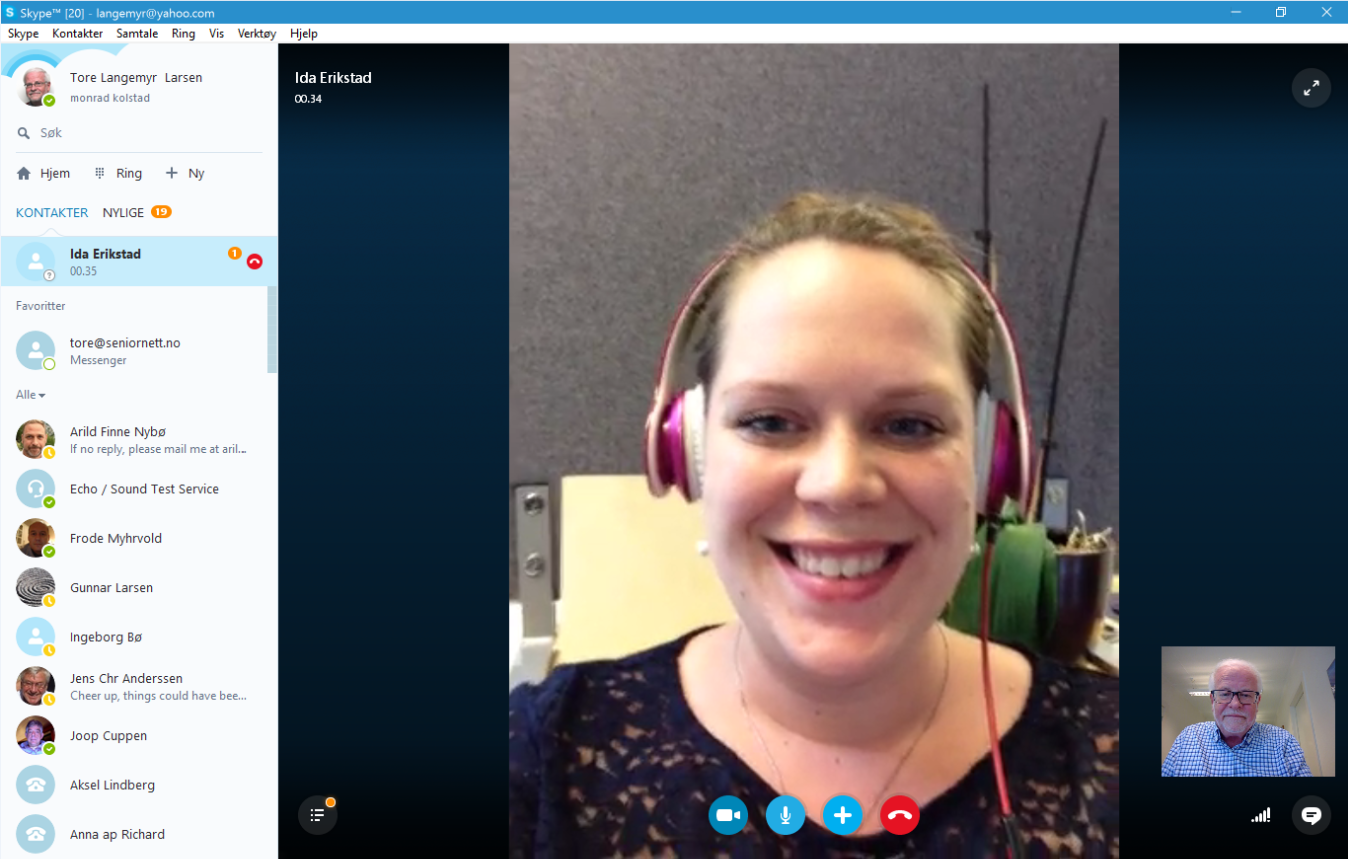 Ola
Kari
[Speaker Notes: صورتك هي نفسها الصورة التي تظهر على شاشة الشخص الذي تتحدَّث معه.]
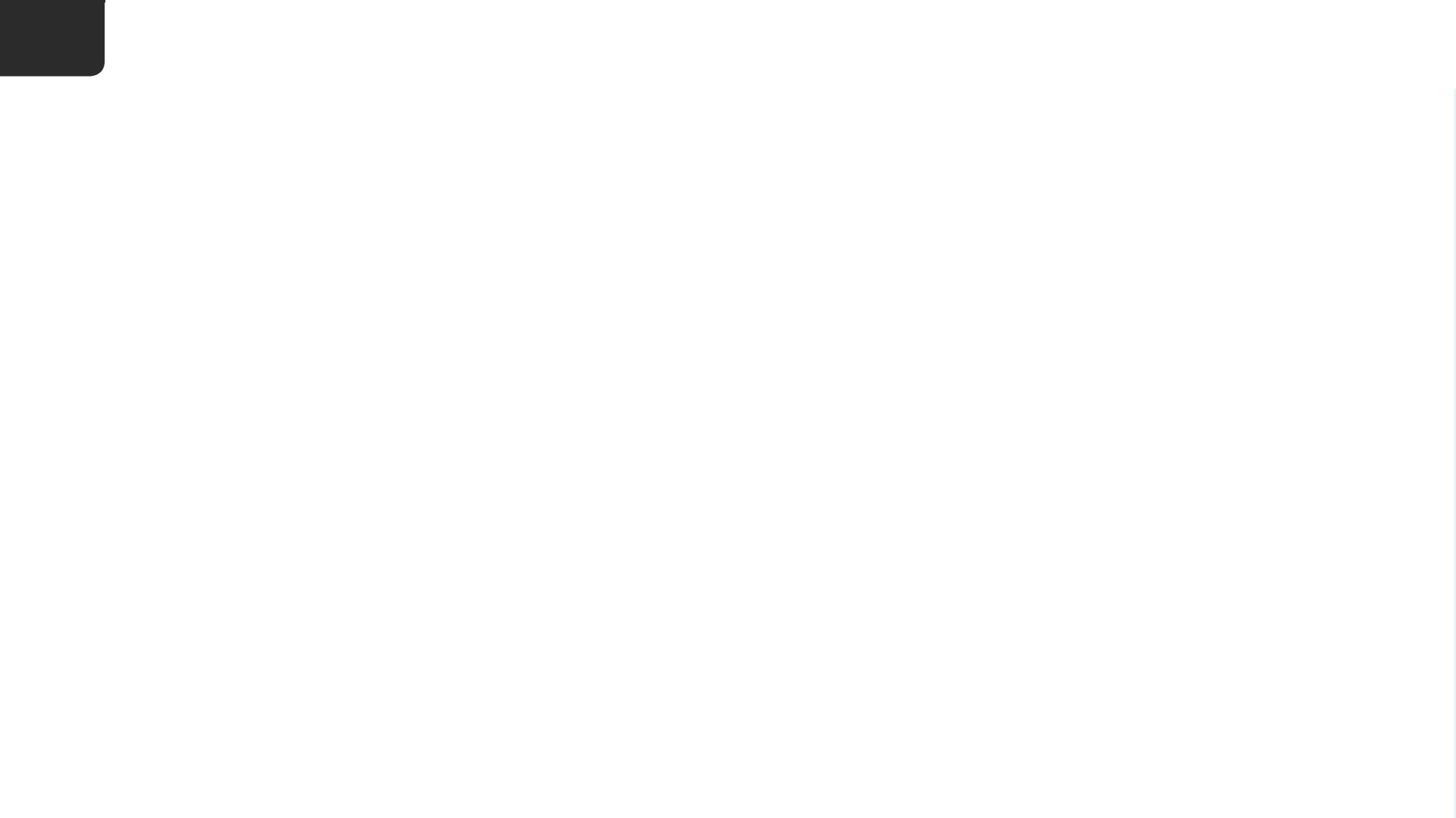 7
Ring eller motta en samtale
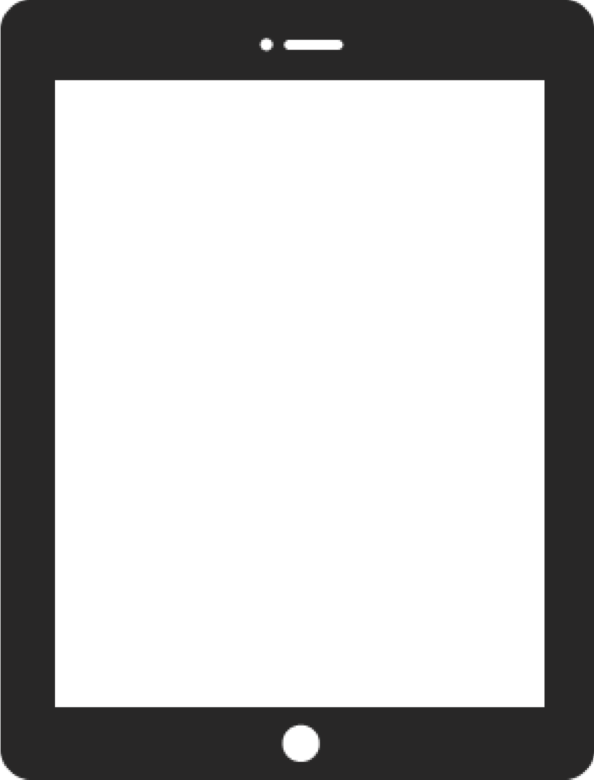 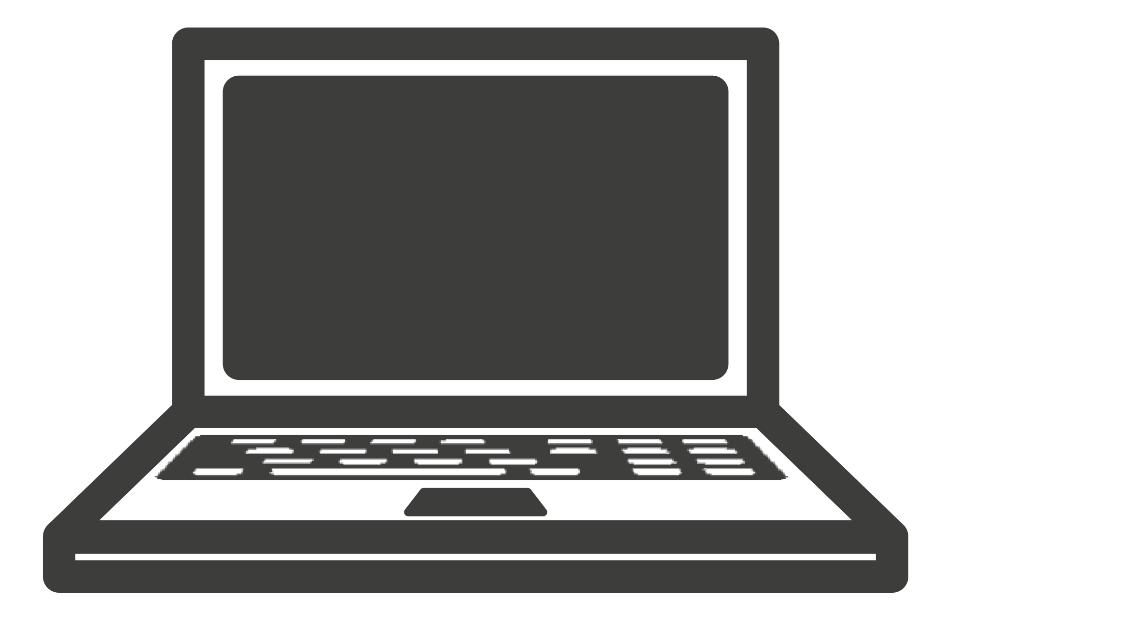 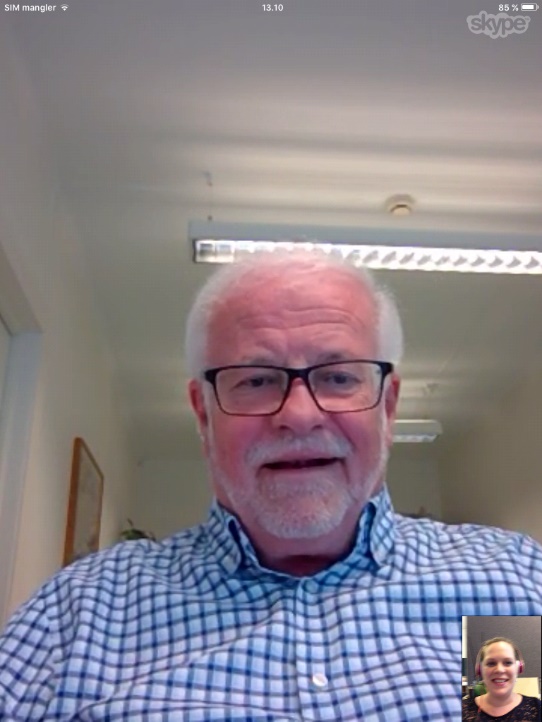 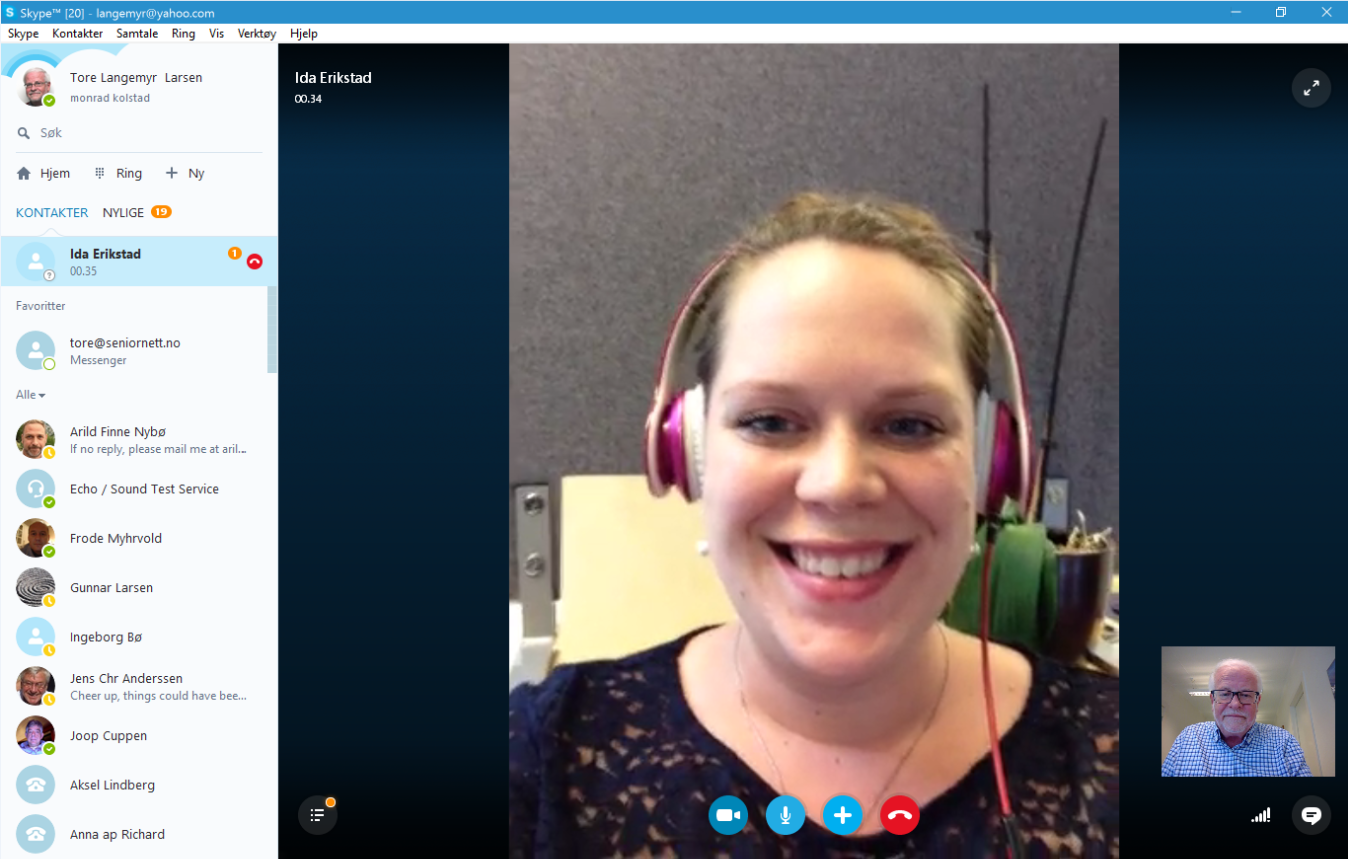 Kari
Ola
[Speaker Notes: نفس الشيء يحدث مع الشخص الذي تتحدَّث معه. فهو یحصل على صورة كبيرة لك على شاشته، وعلى صورته في نسخة مصغرة في الزاویة الیمنی السفلی لشاشته.]
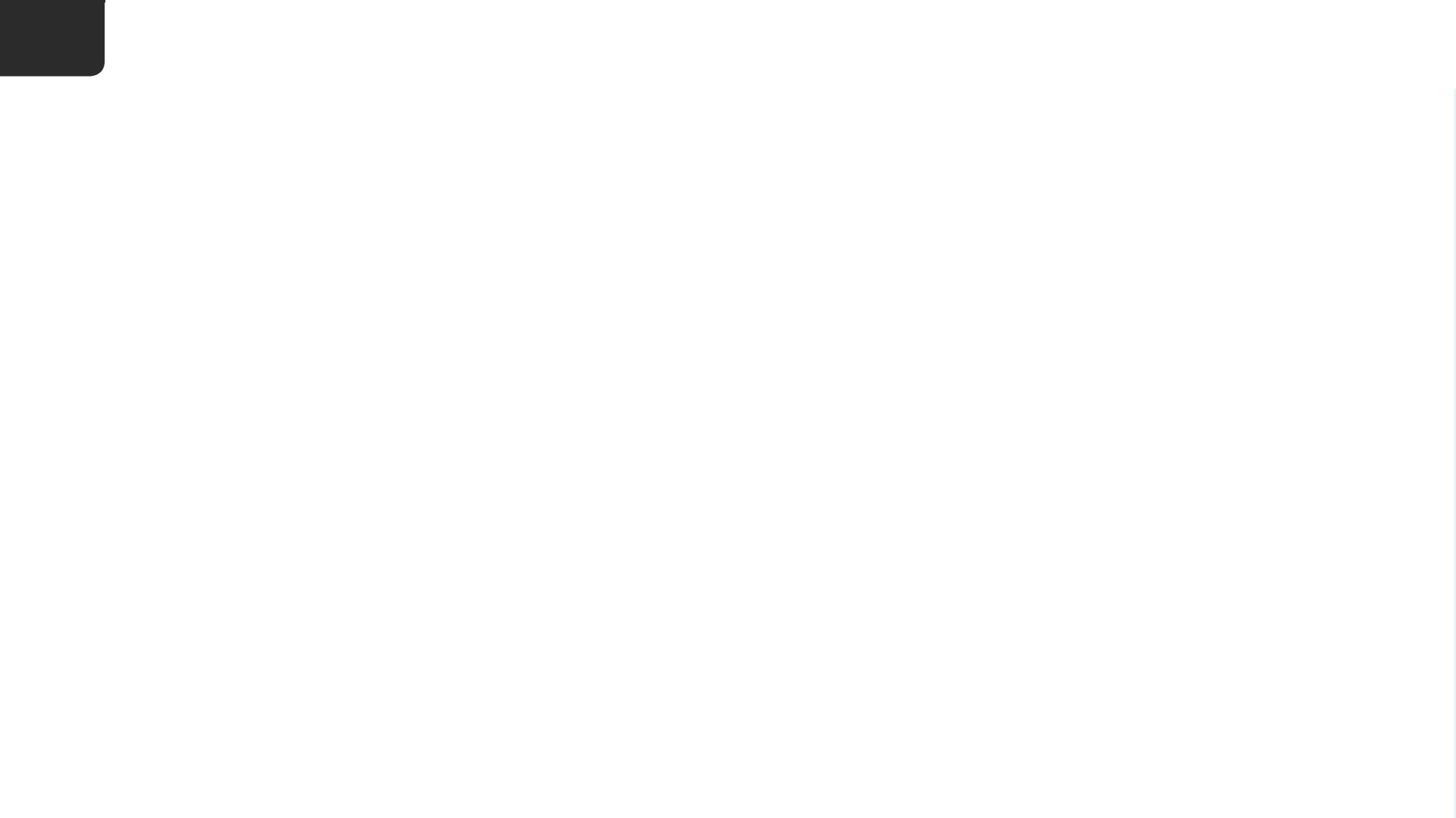 7
Ring eller motta en samtale
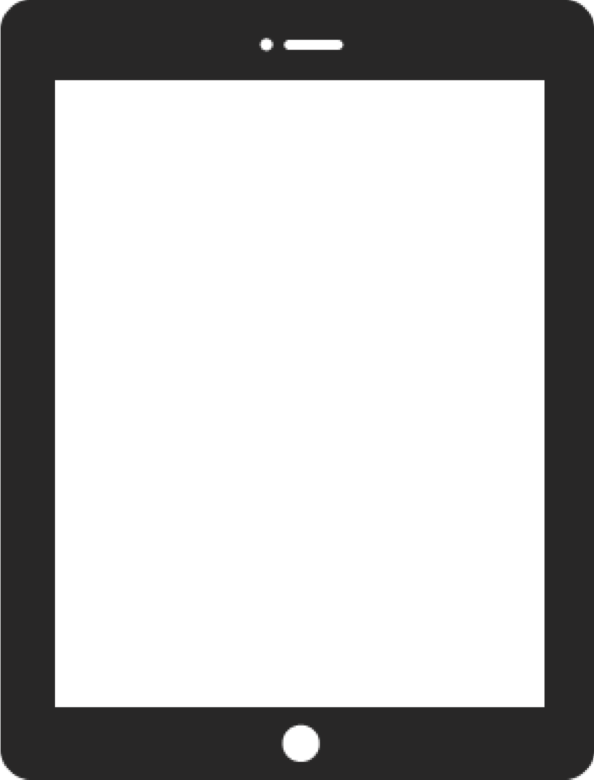 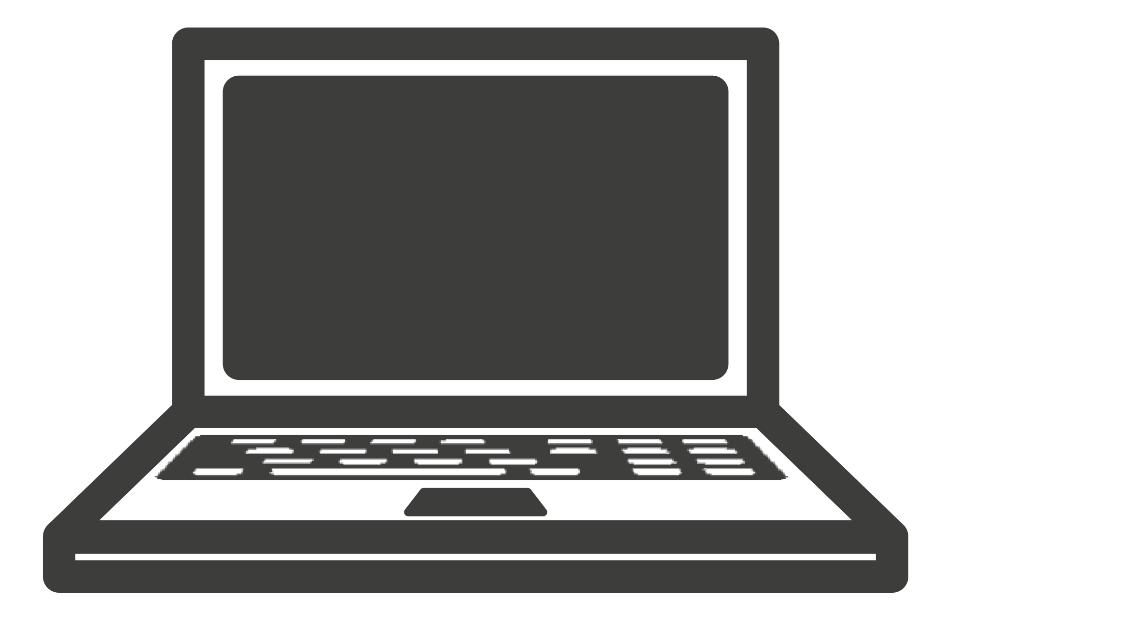 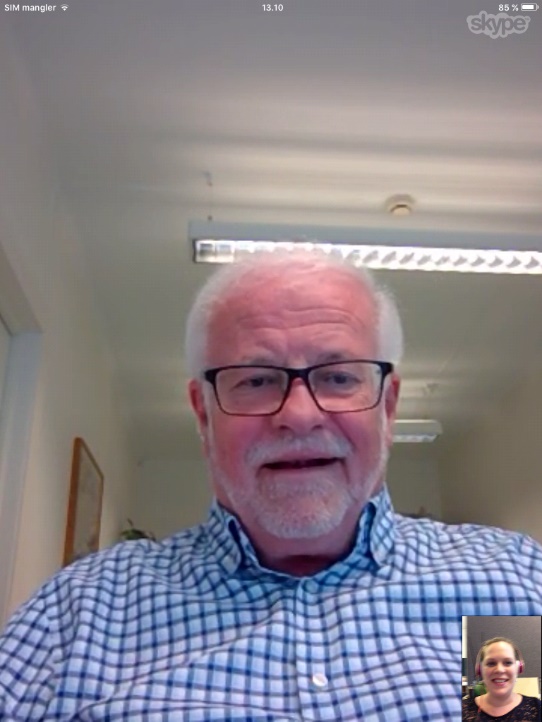 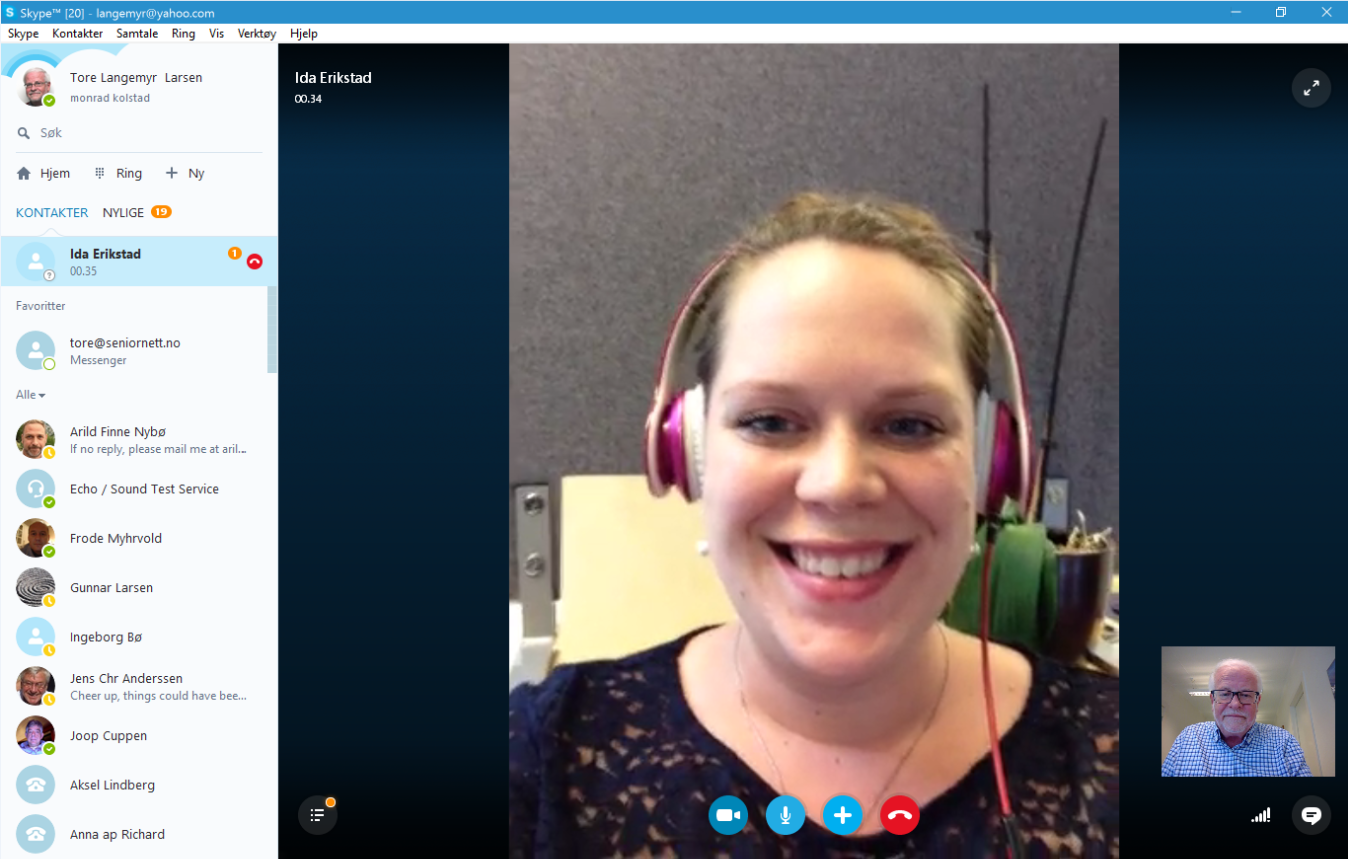 [Speaker Notes: أنت ترى أربعة رموز باستمرار على شاشة جهاز الكمبيوتر.]
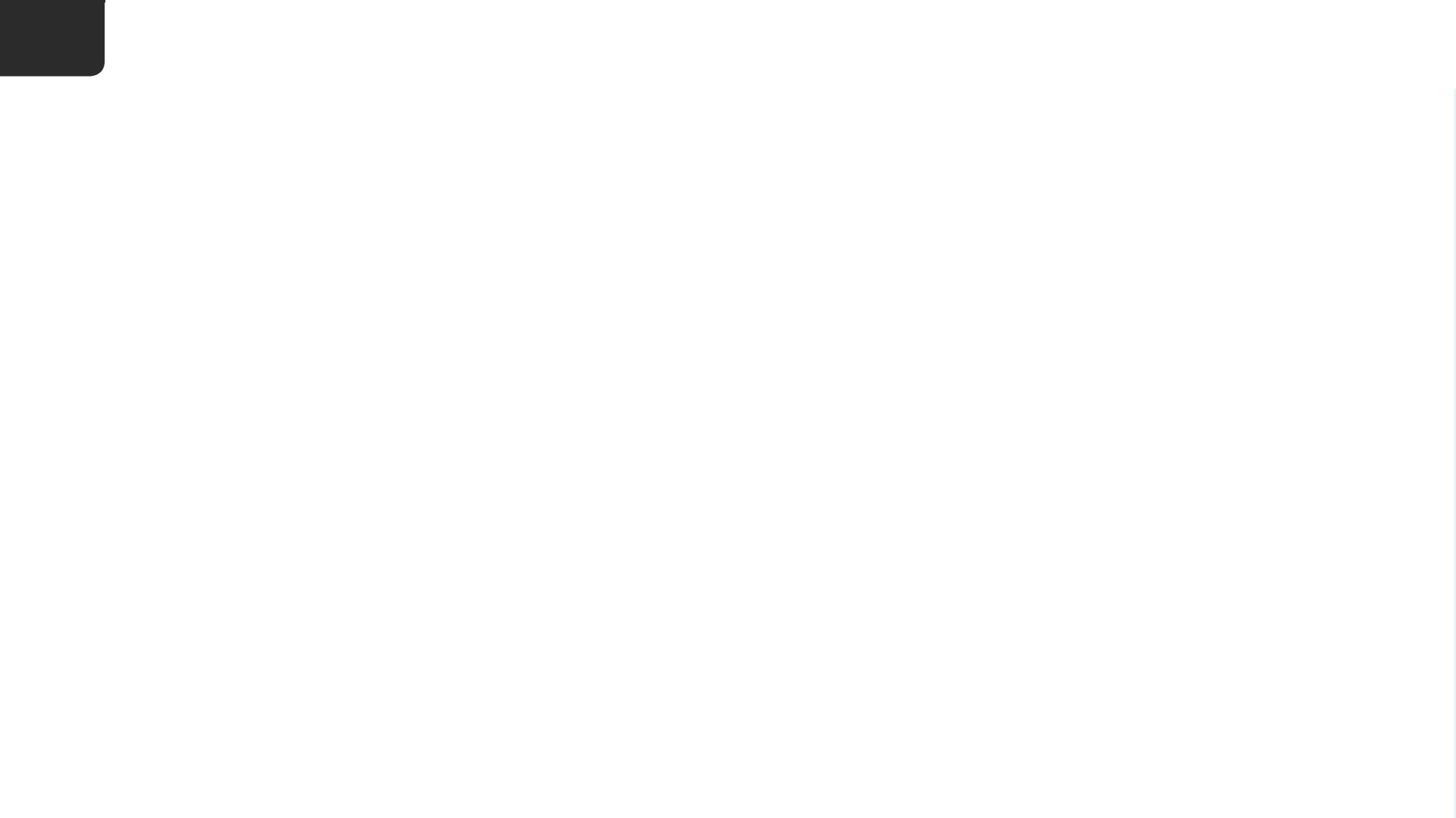 7
Ring eller motta en samtale
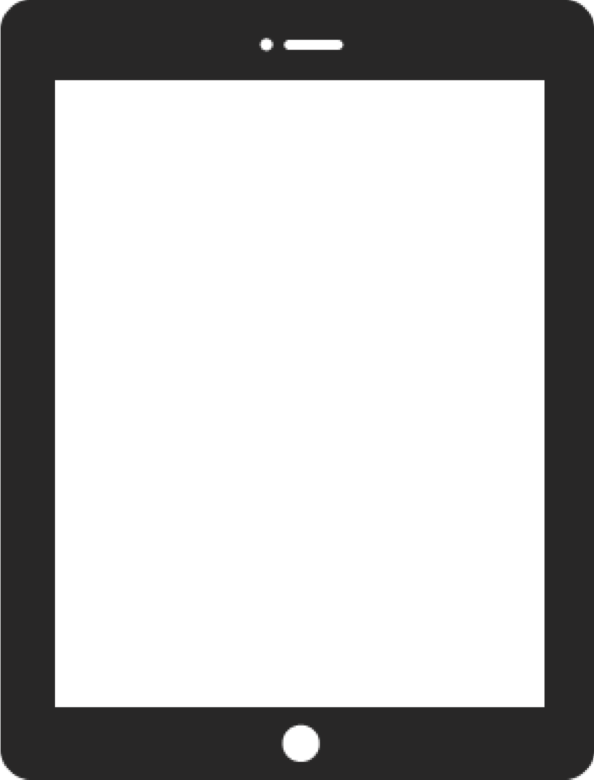 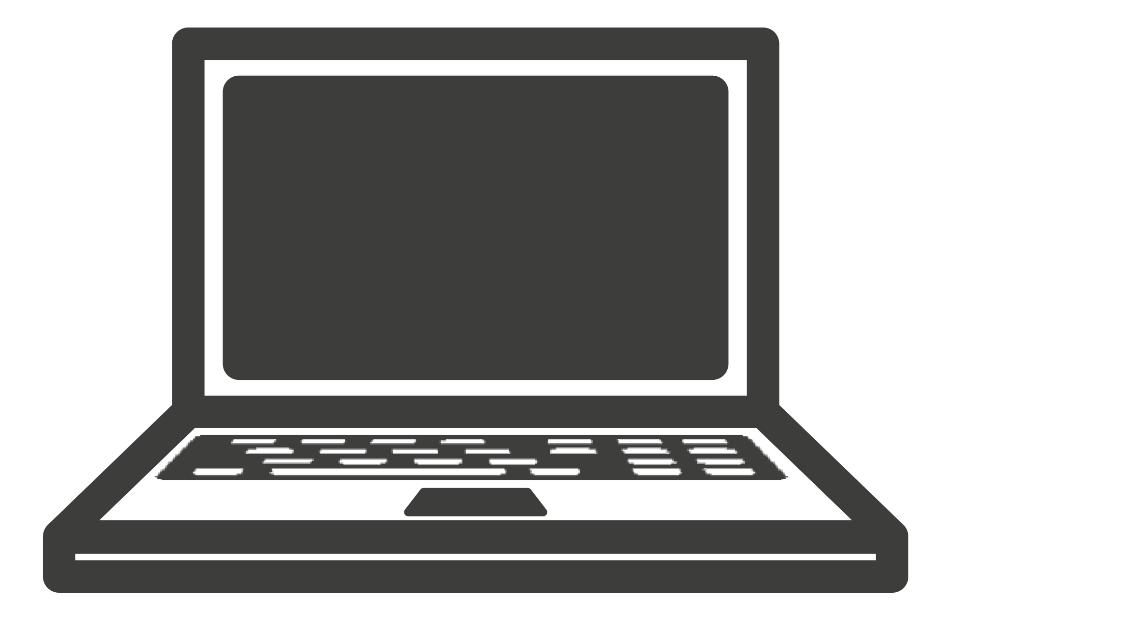 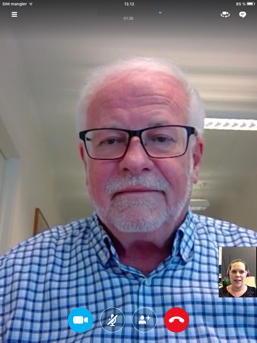 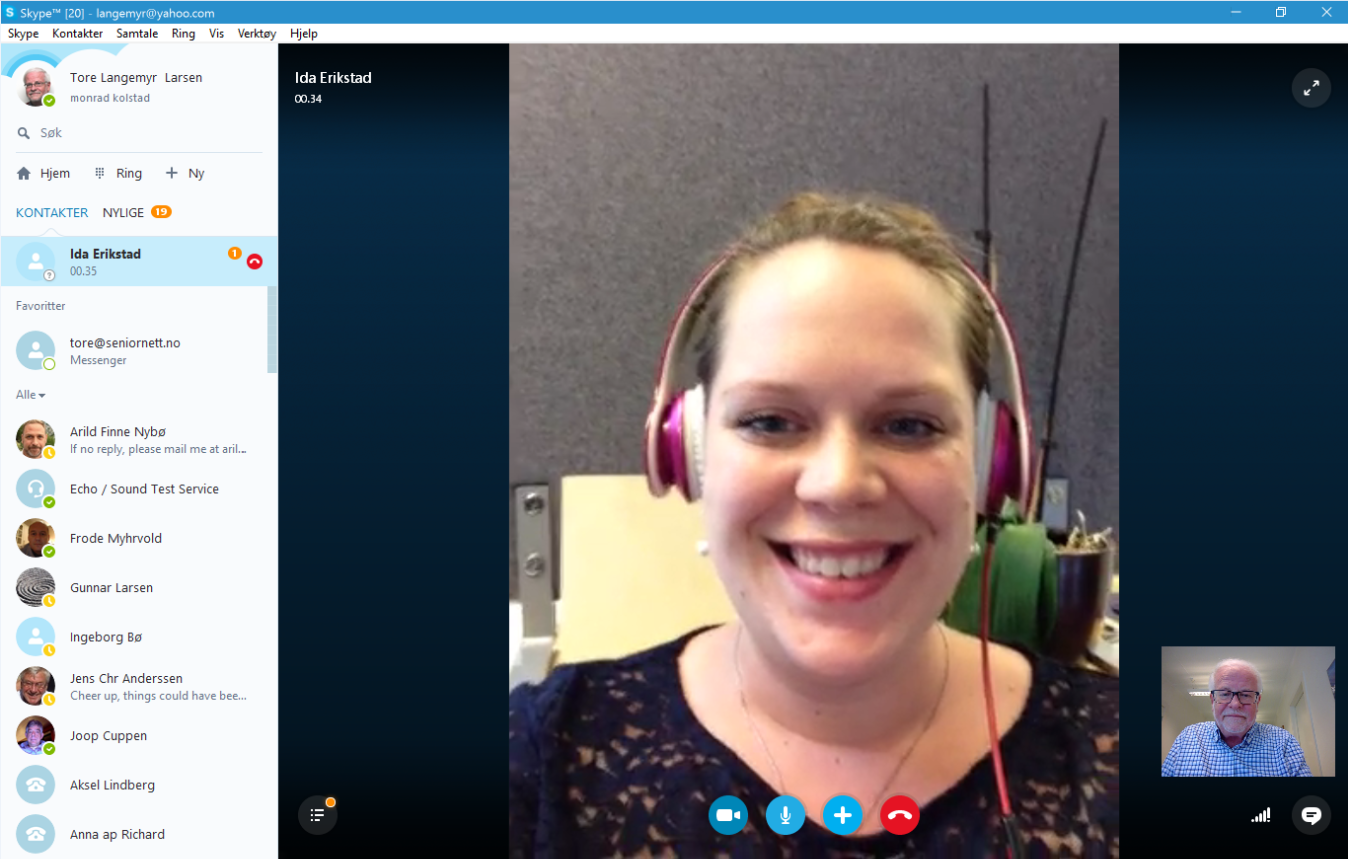 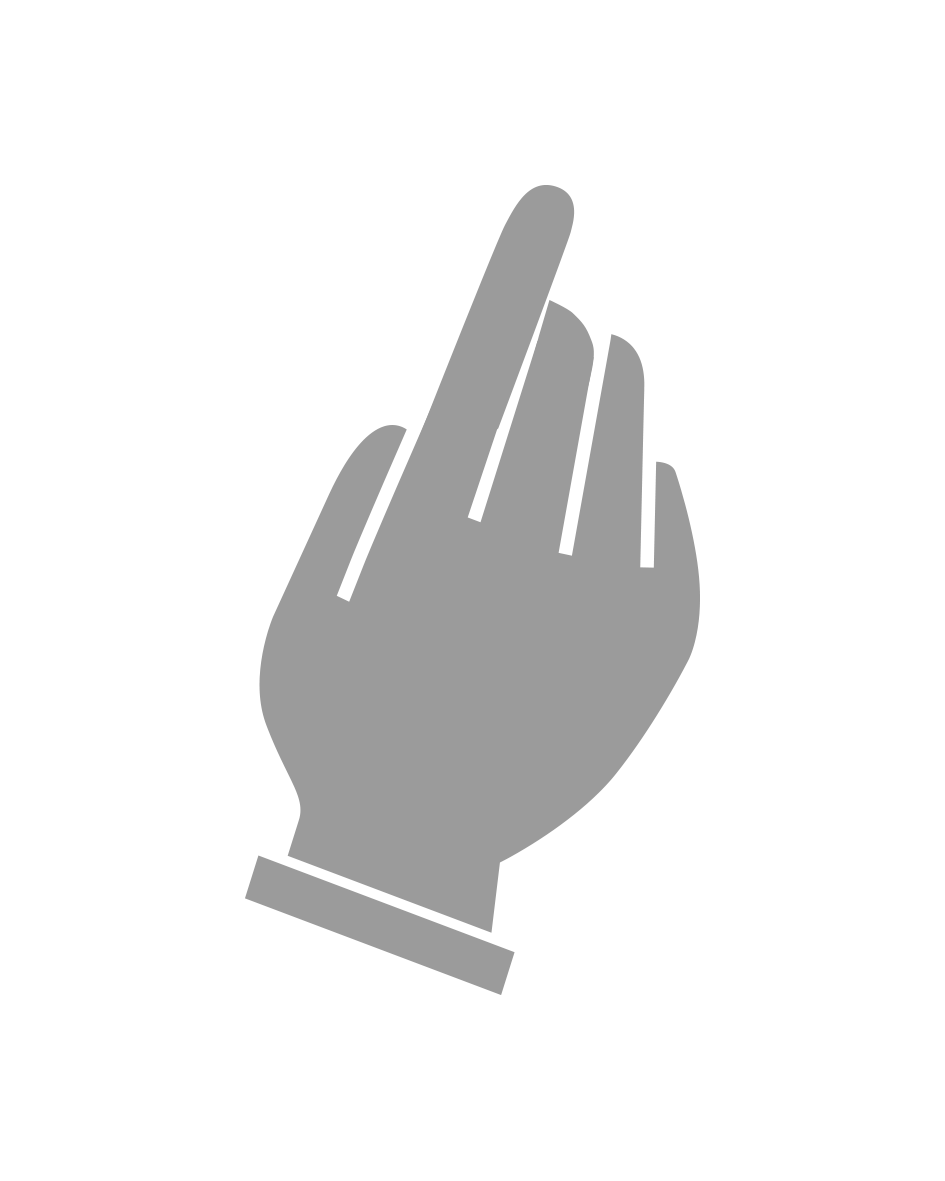 [Speaker Notes: إذا قمت بالضغط مرّة واحدة على شاشة الجهاز اللوحي أو الهاتف الذكي، فستظهر نفس الرموز علی الشاشة.]
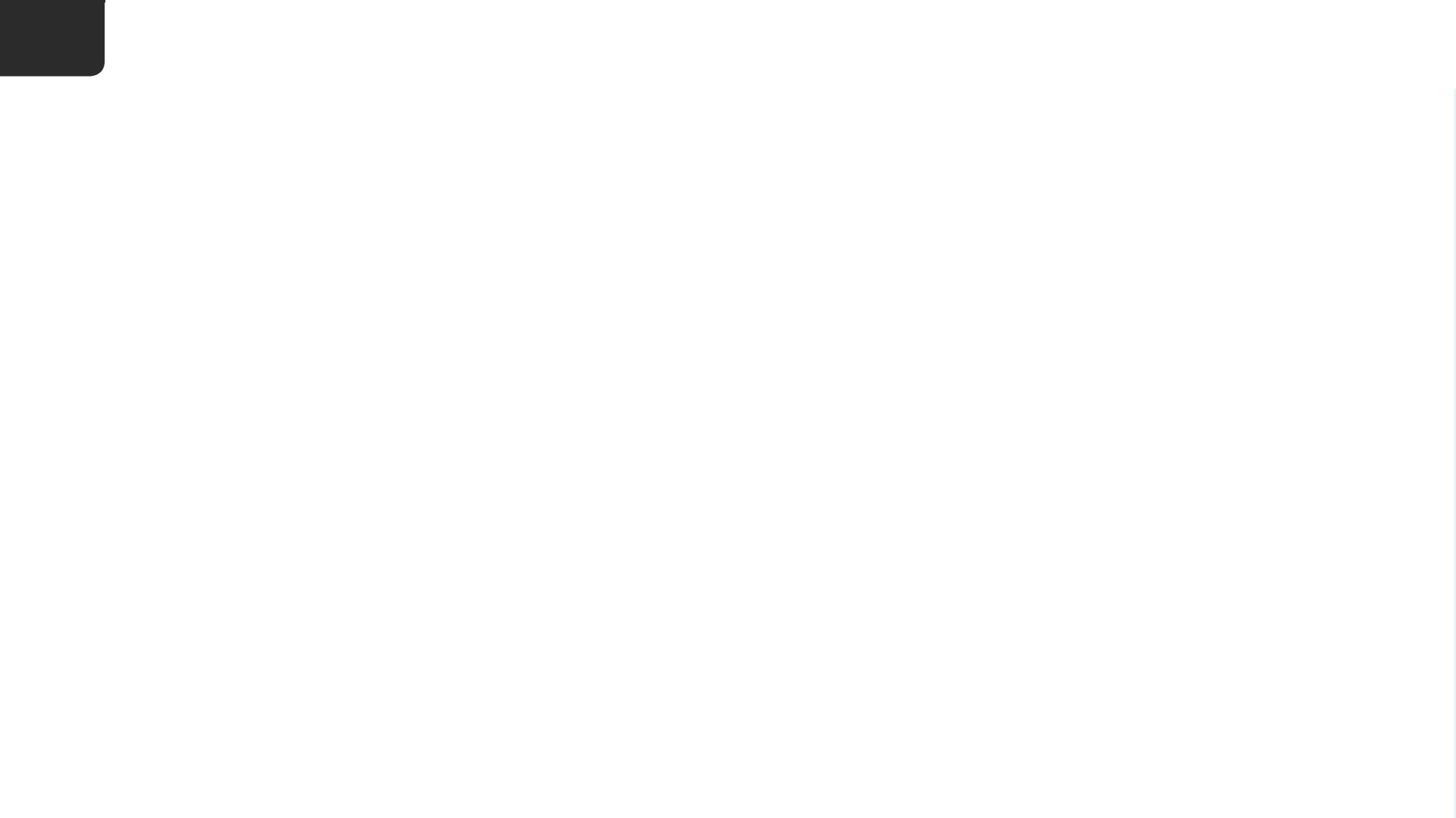 7
Ring eller motta en samtale
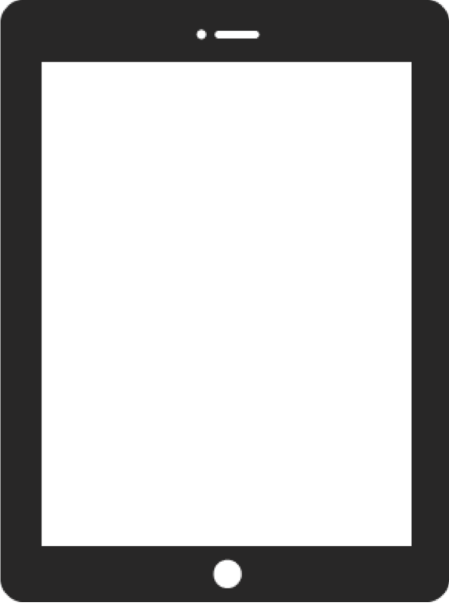 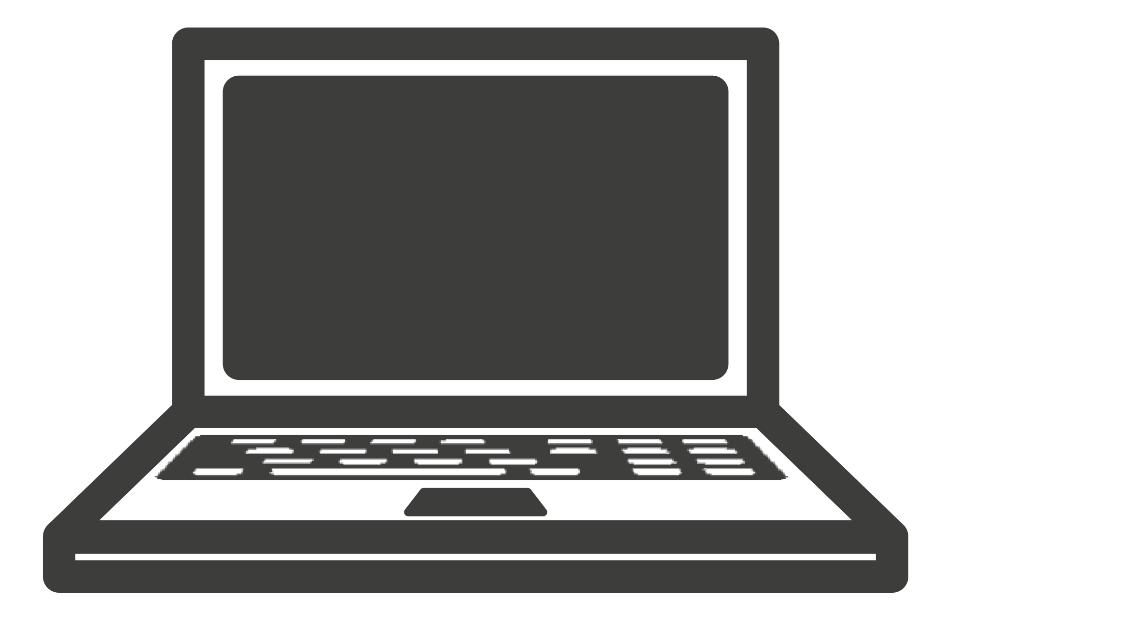 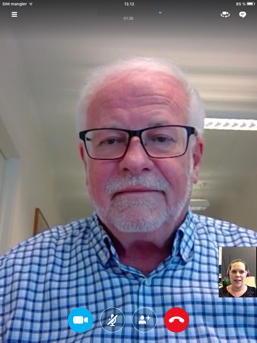 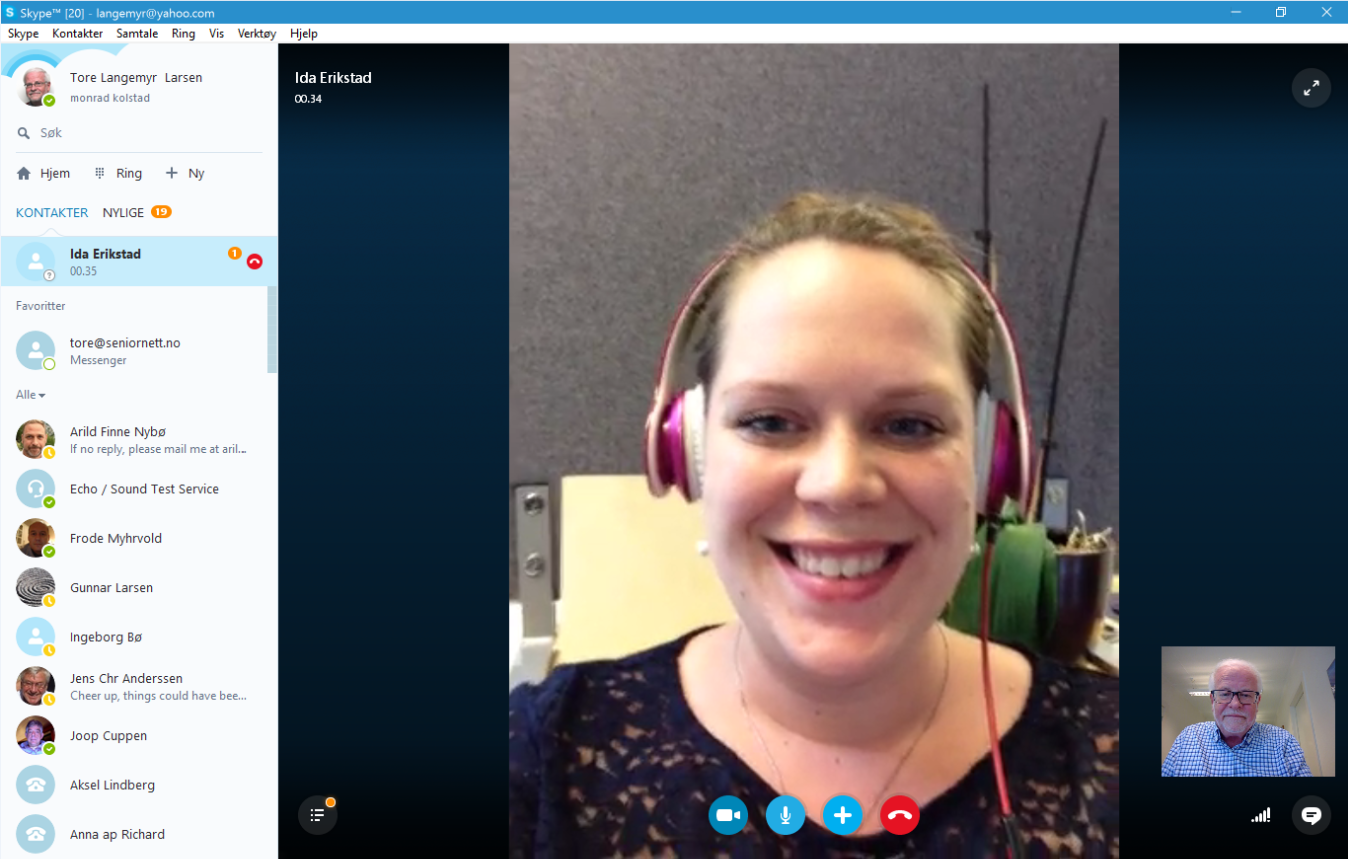 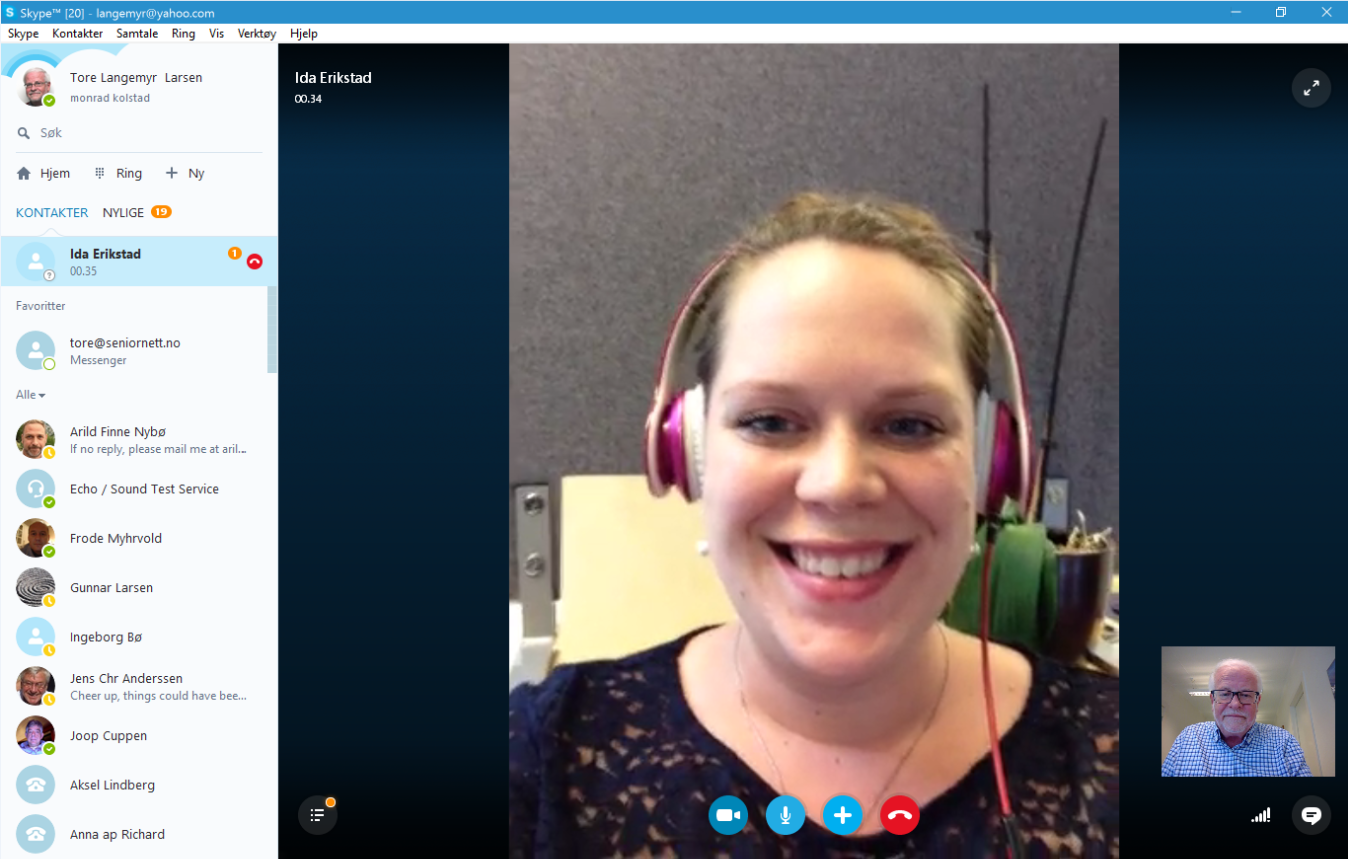 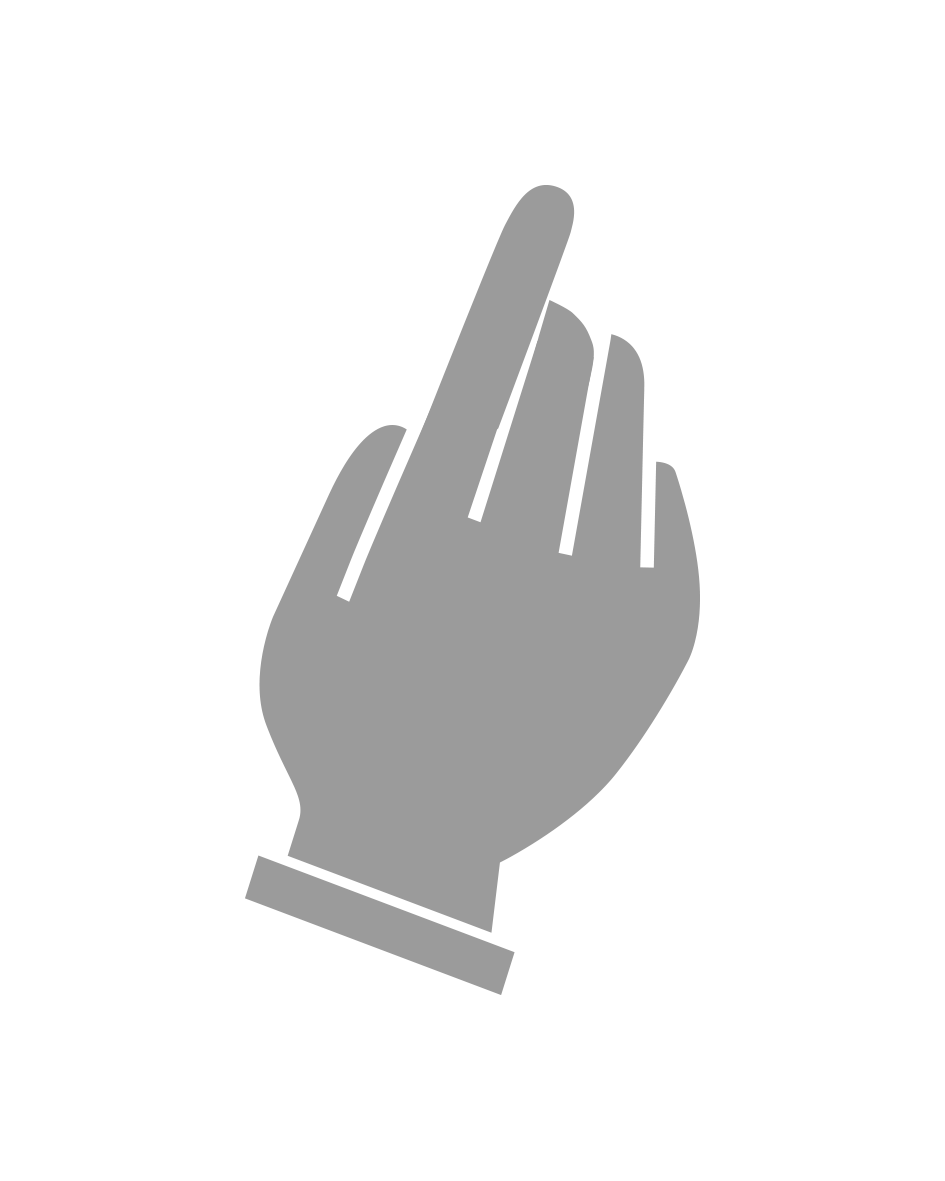 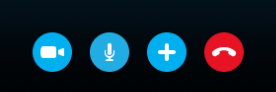 [Speaker Notes: إذا ضغطت مرّة واحدة على صورة الكاميرا، فلن يتمكن الشخص الذي تتحدَّث معه من رؤیتك بعد الآن.]
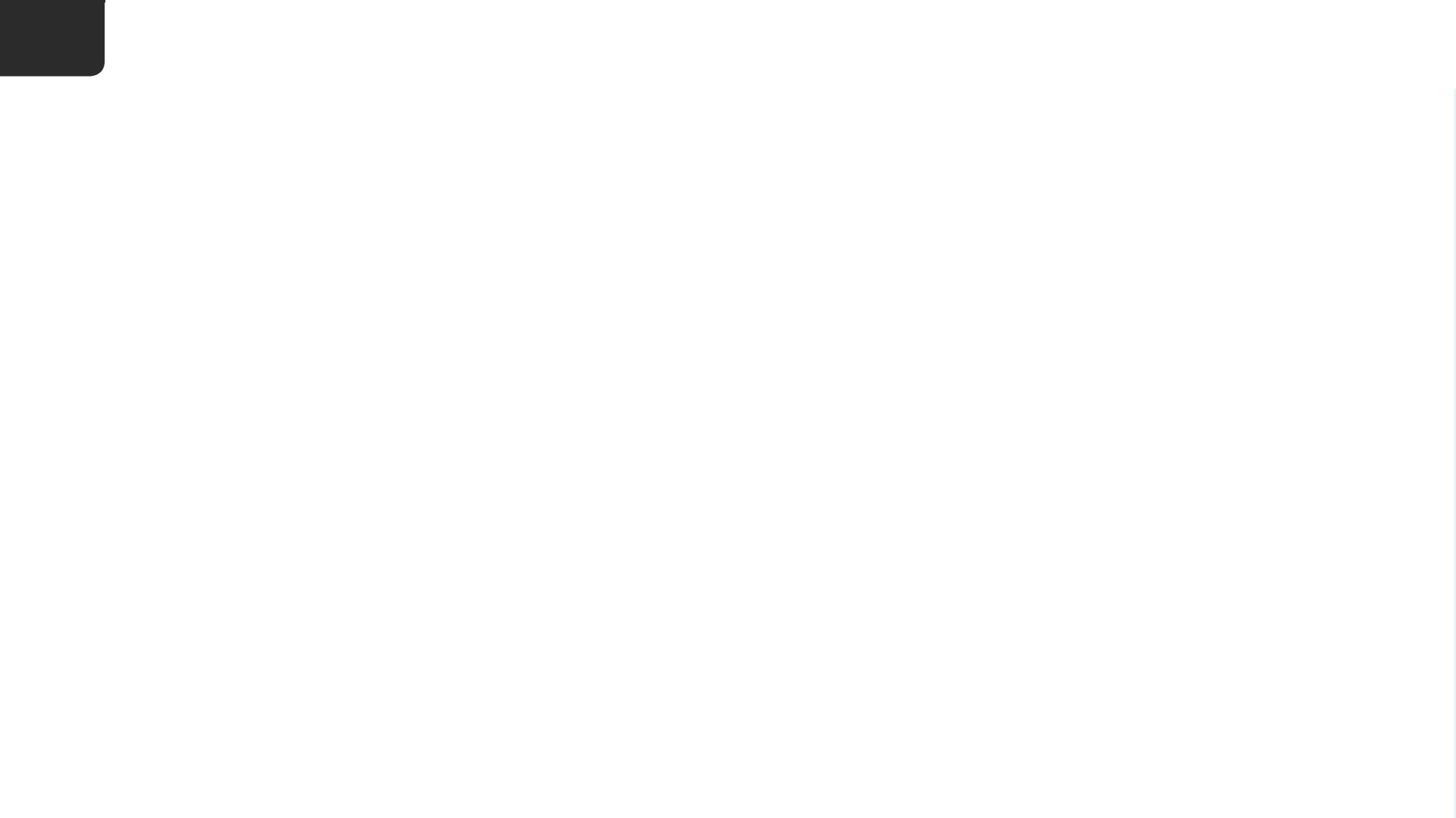 7
Ring eller motta en samtale
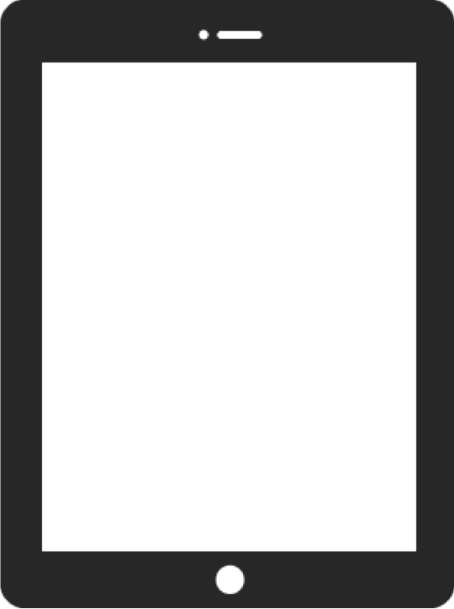 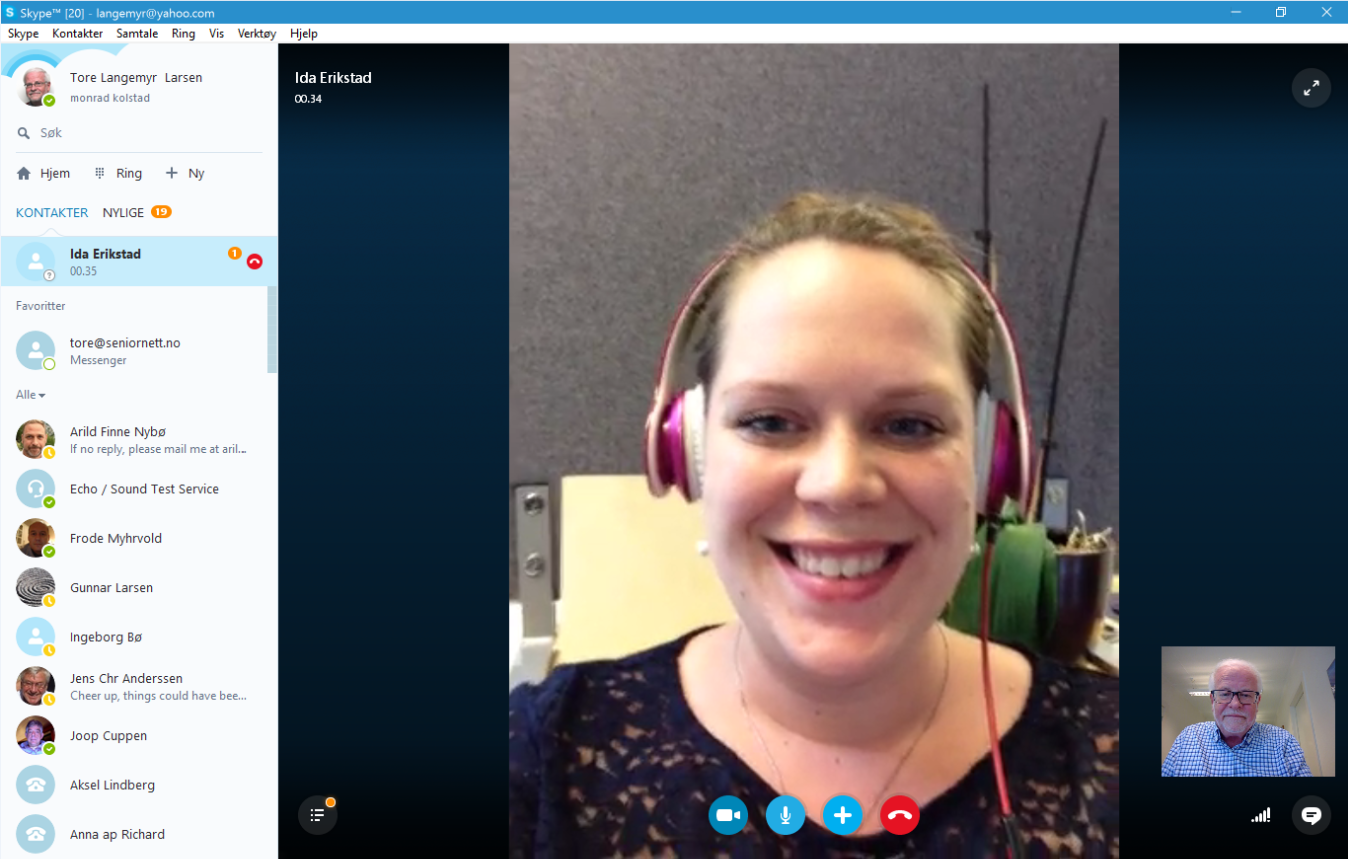 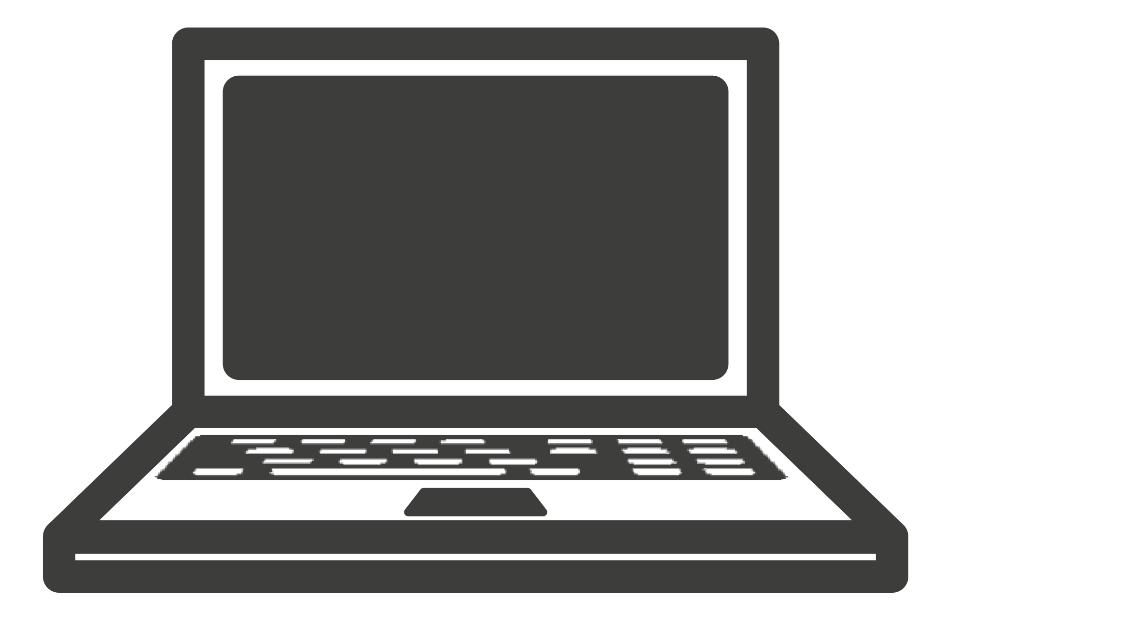 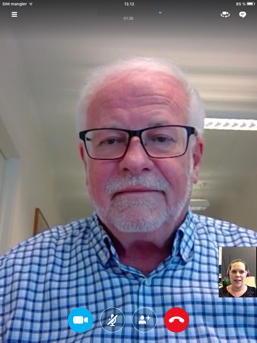 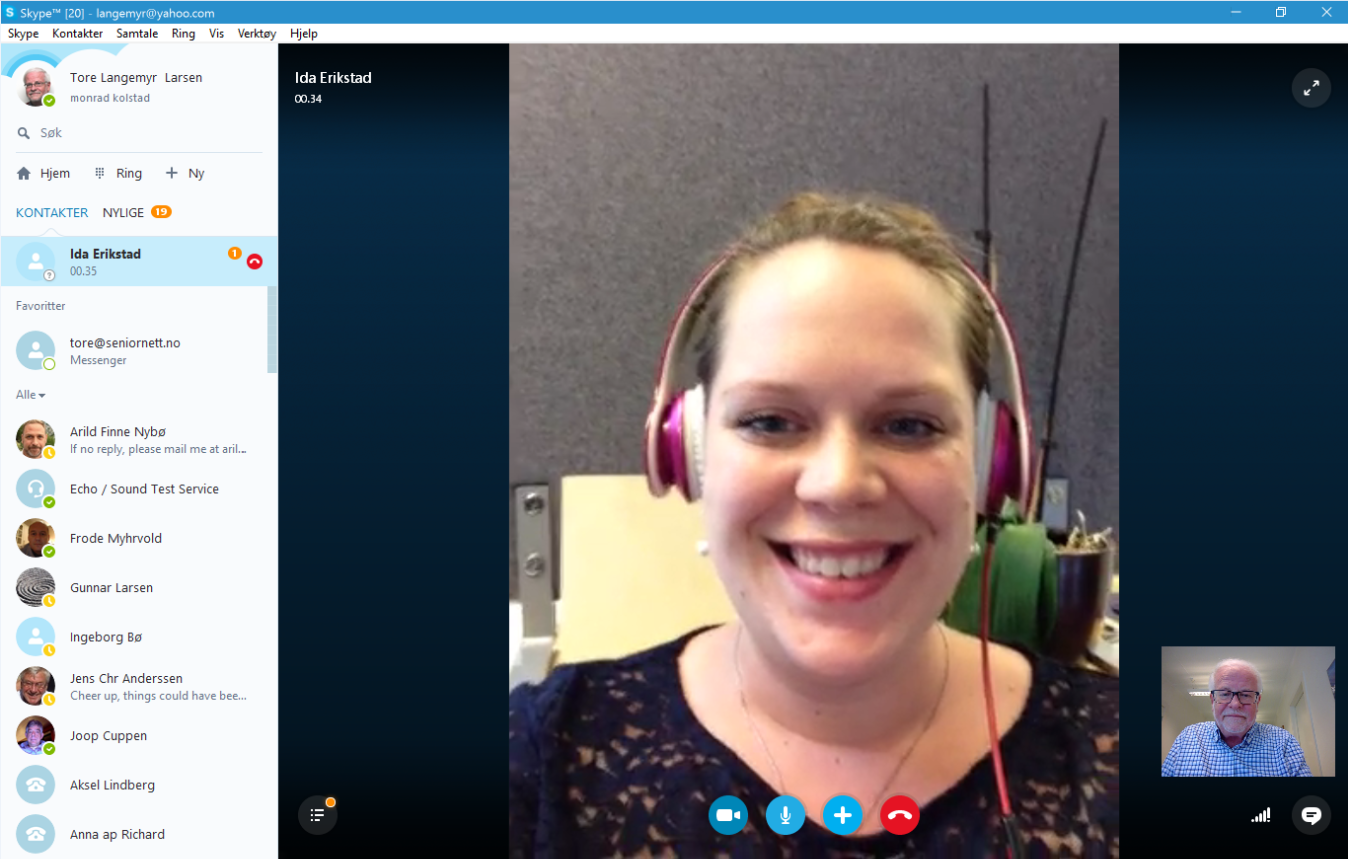 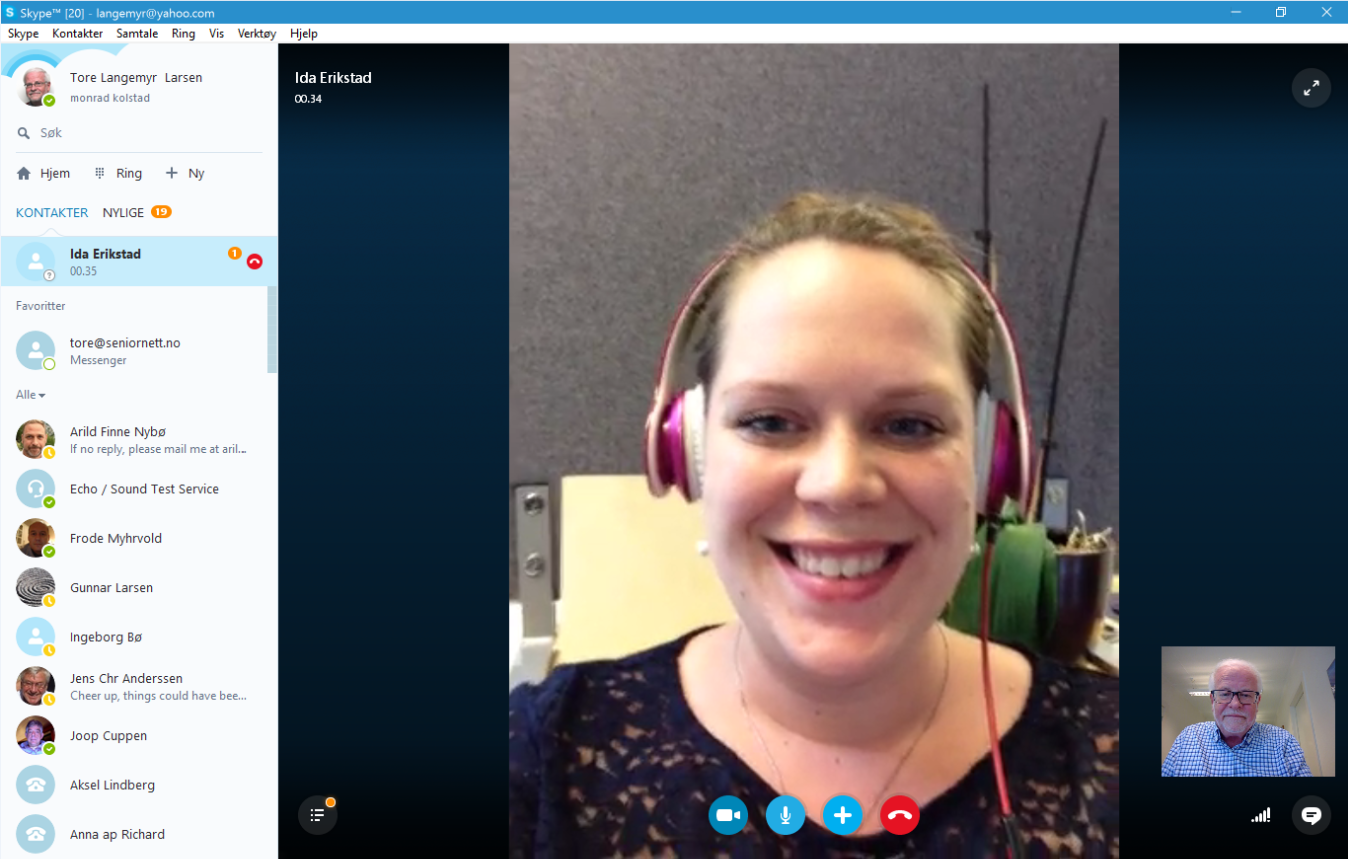 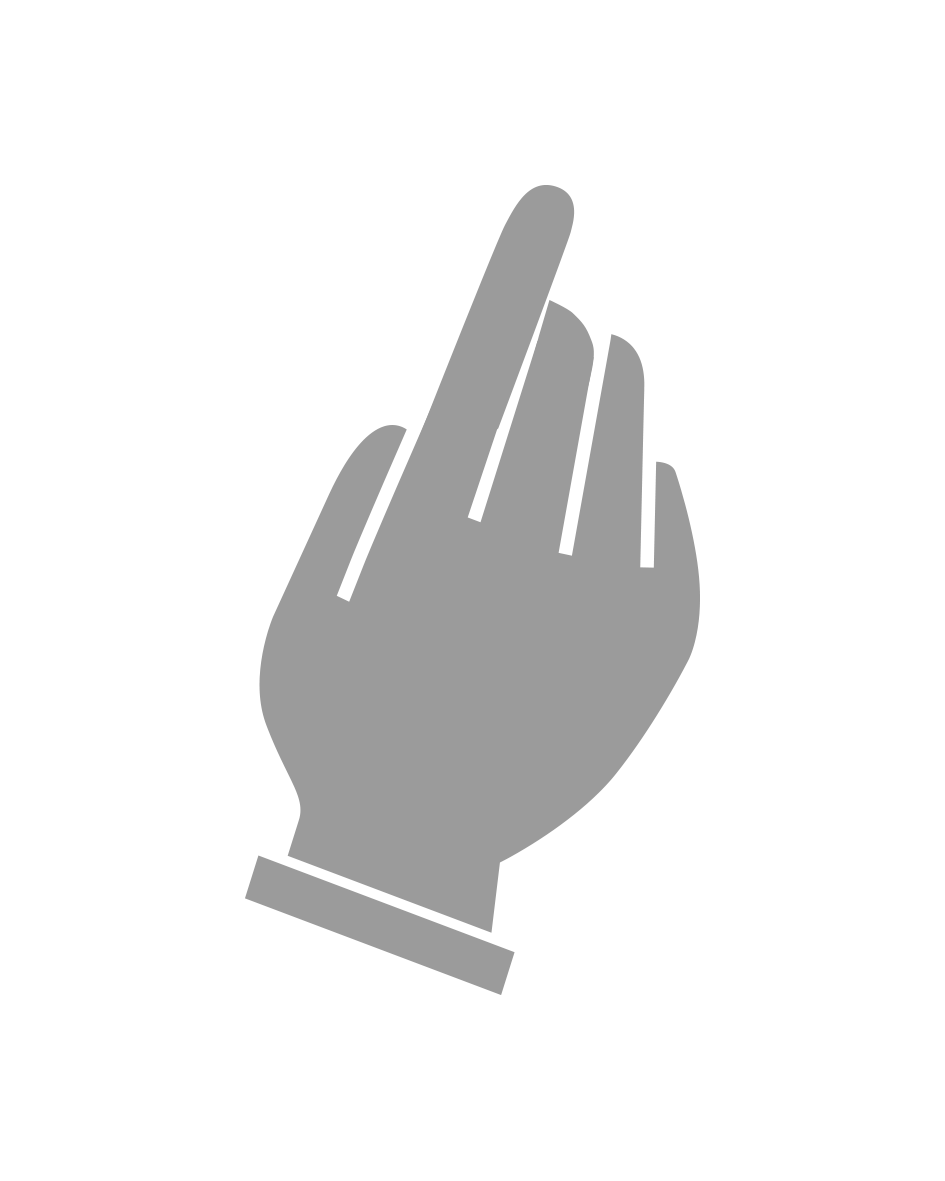 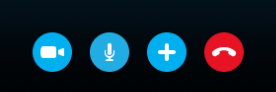 [Speaker Notes: إذا قمت بالضغط على الزرّ مرّة أخرى، ستعود الصورة.]
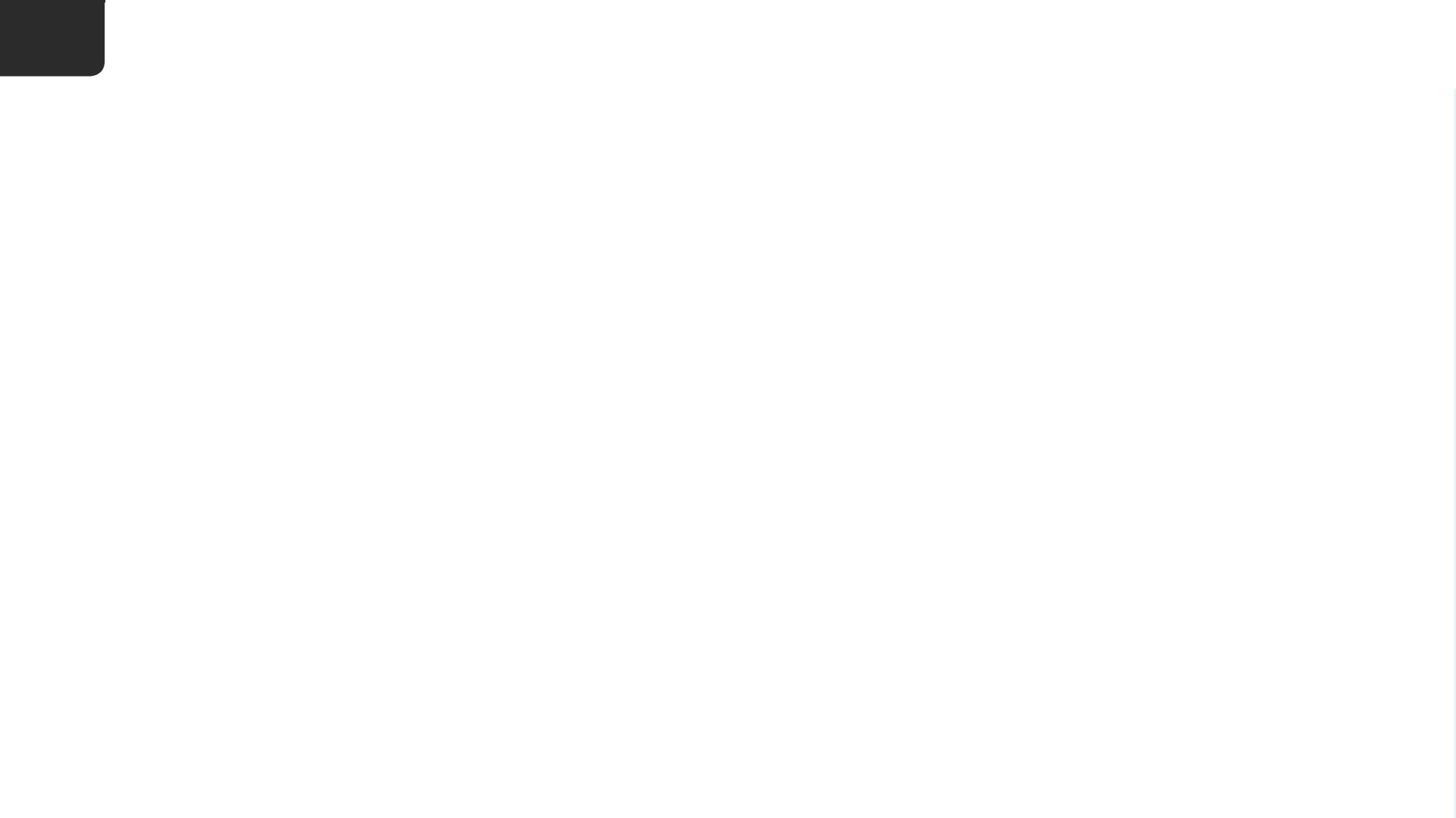 7
Ring eller motta en samtale
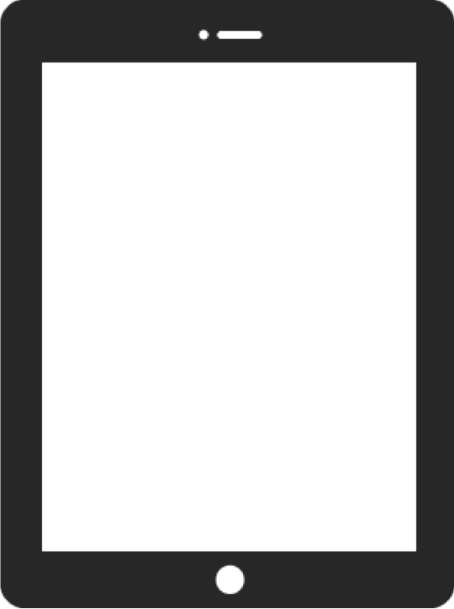 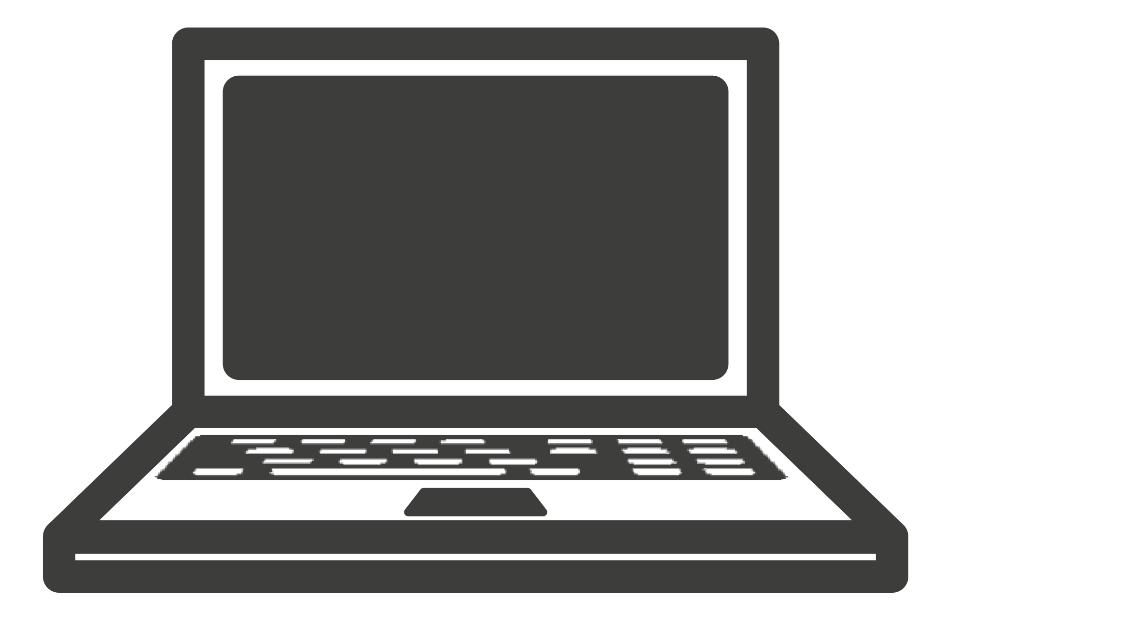 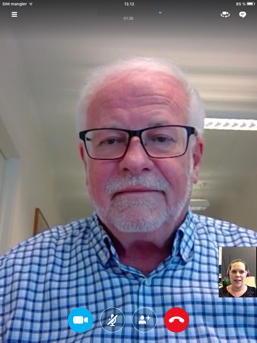 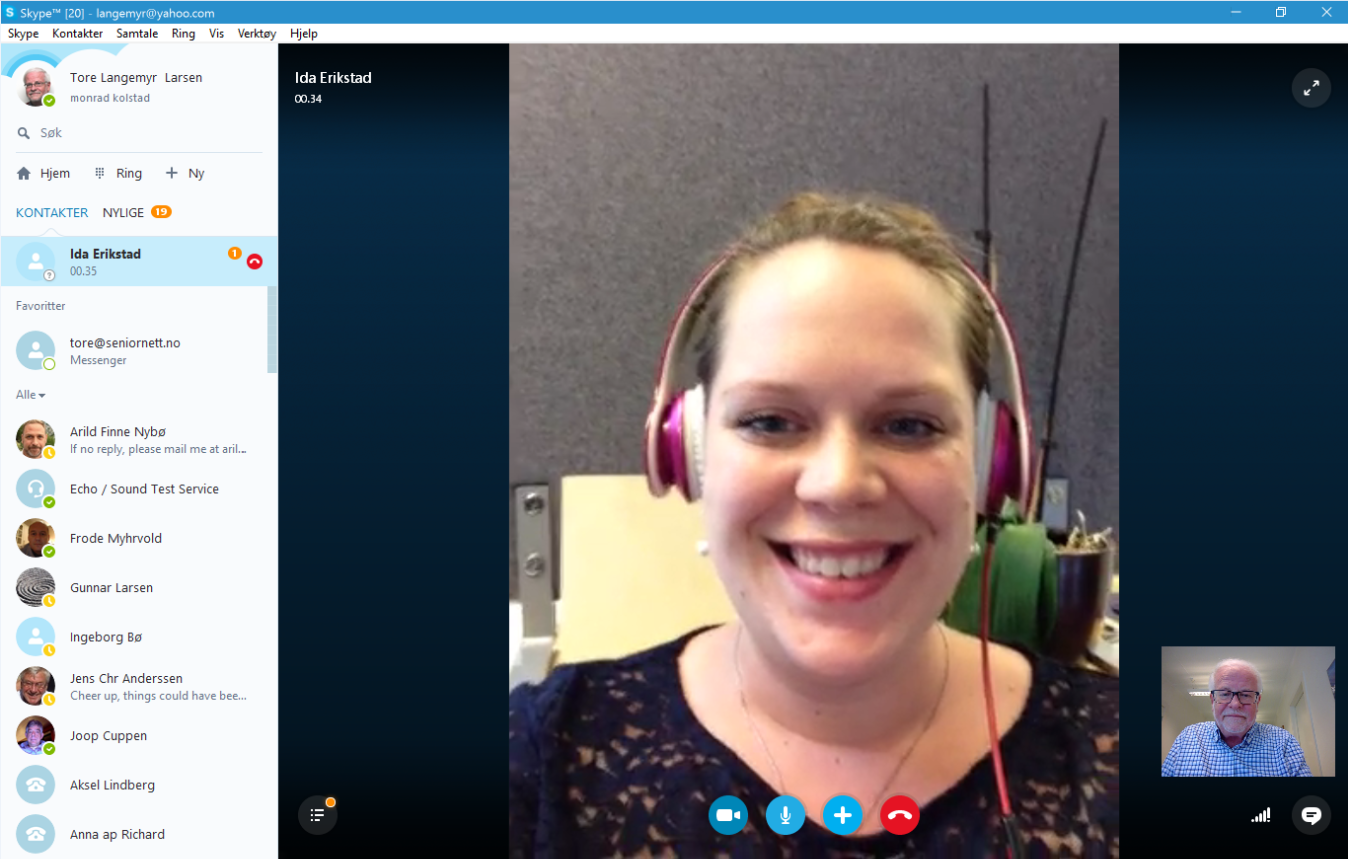 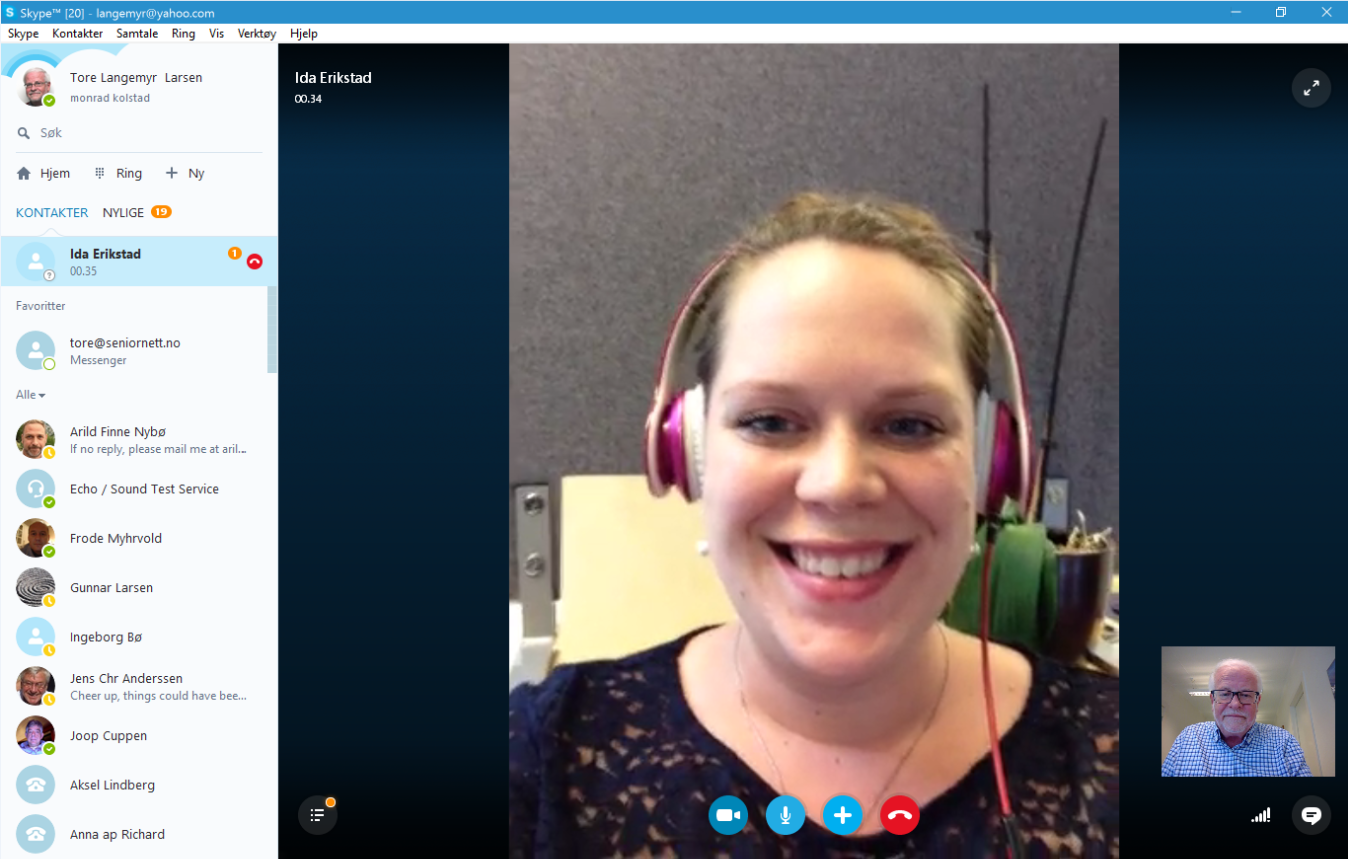 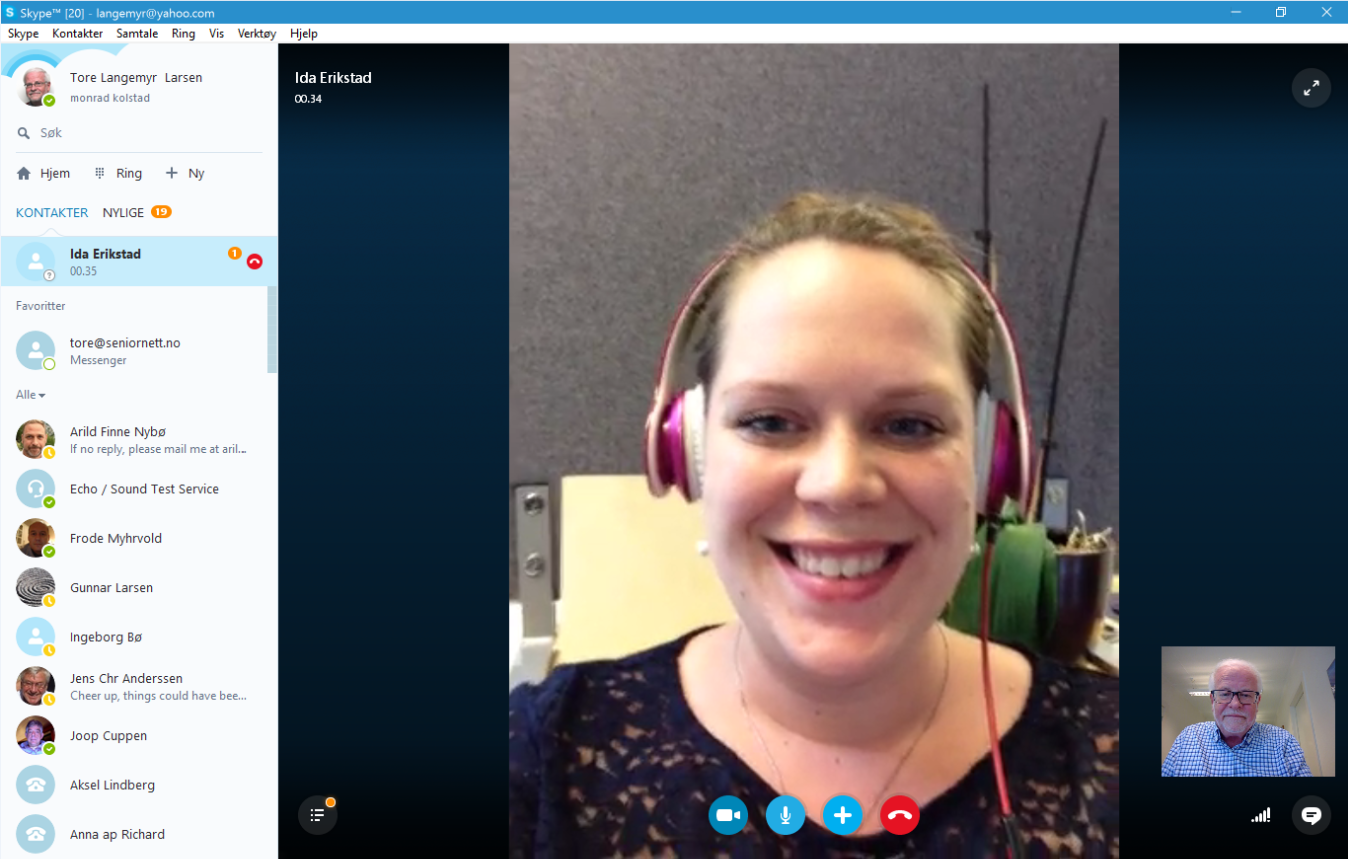 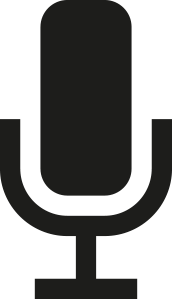 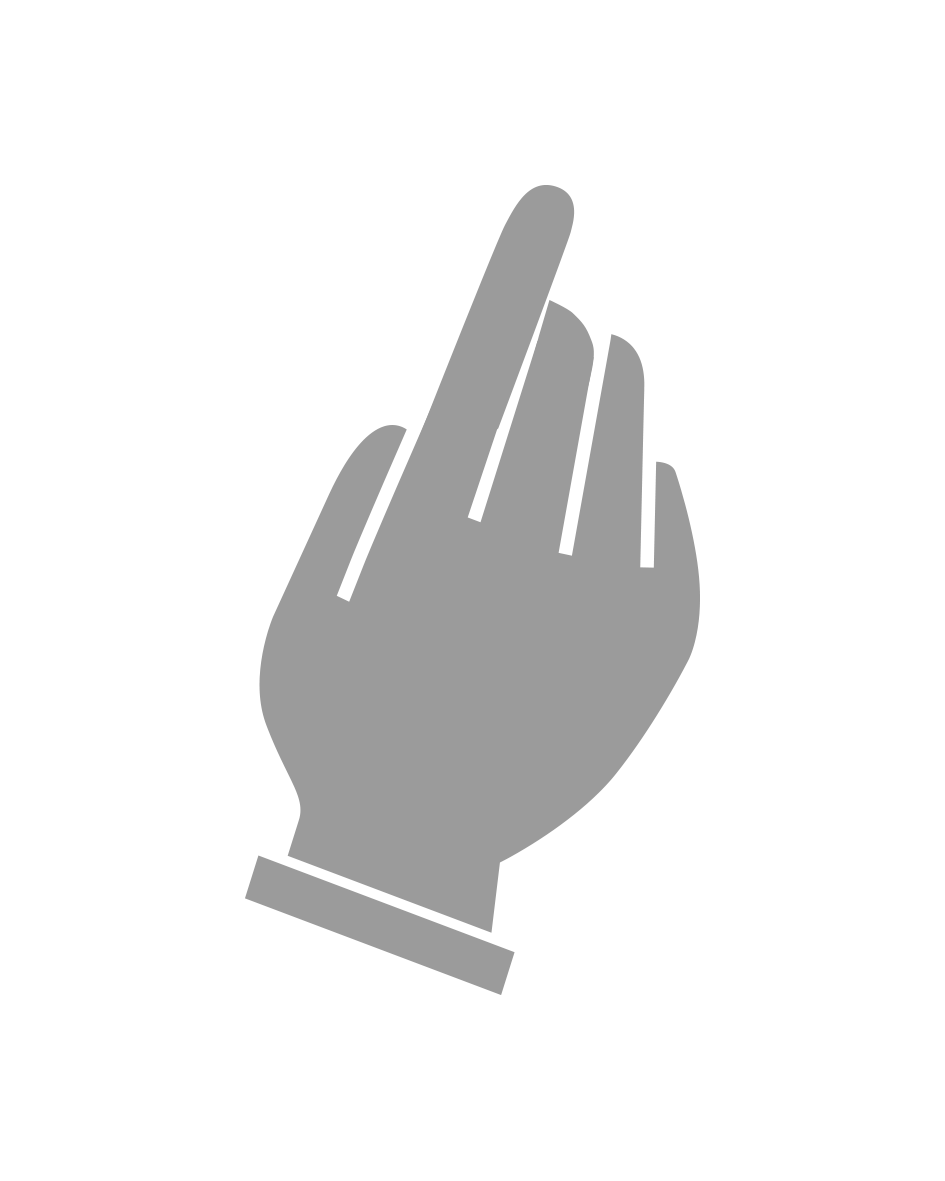 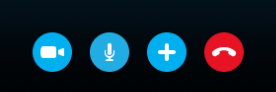 [Speaker Notes: إذا ضغطت مرّة واحدة على صورة الميكروفون، فلن يتمكن الشخص الذي تتحدث معە من سماع ما تقوله بعد الآن.]
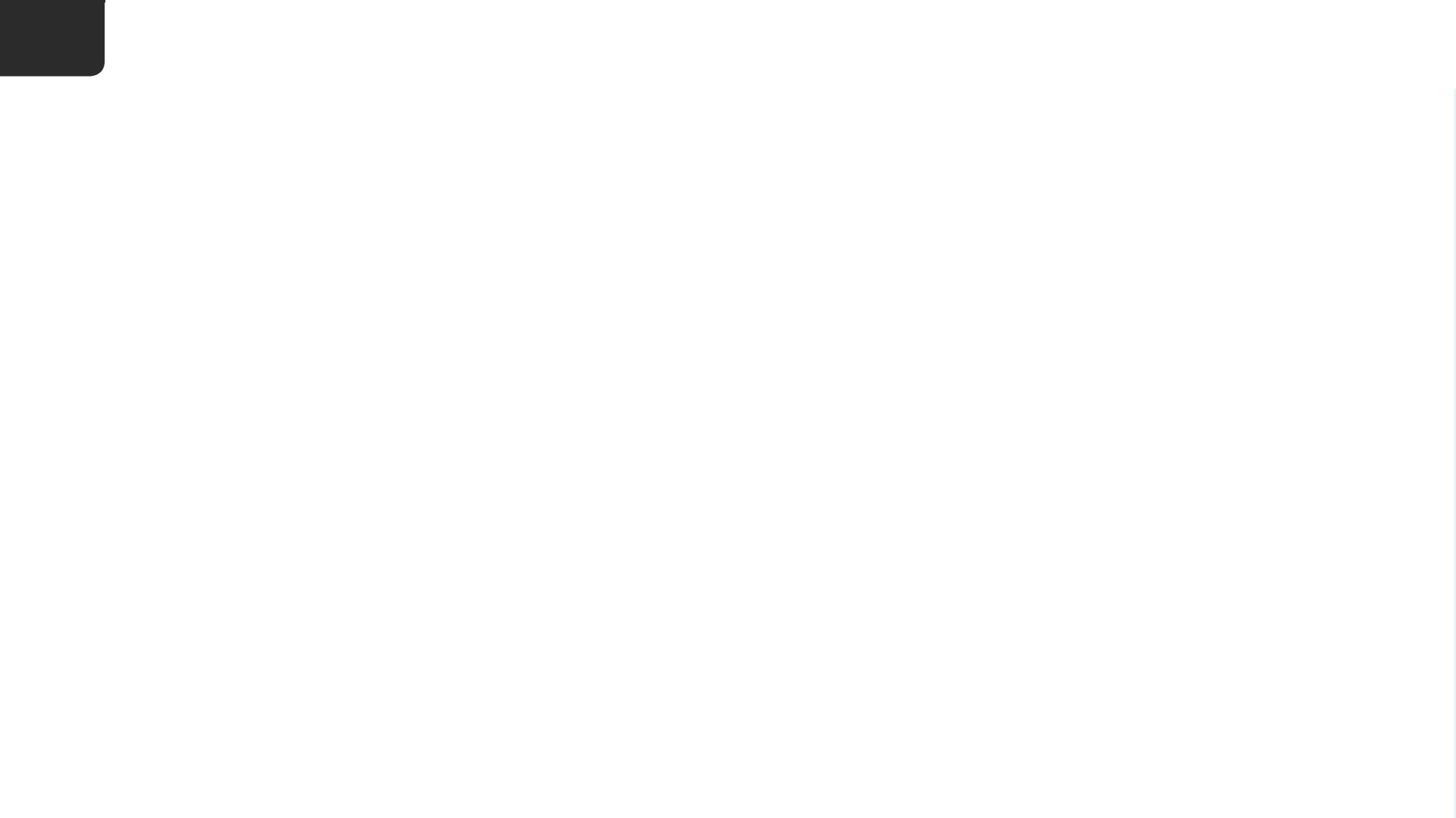 7
Ring eller motta en samtale
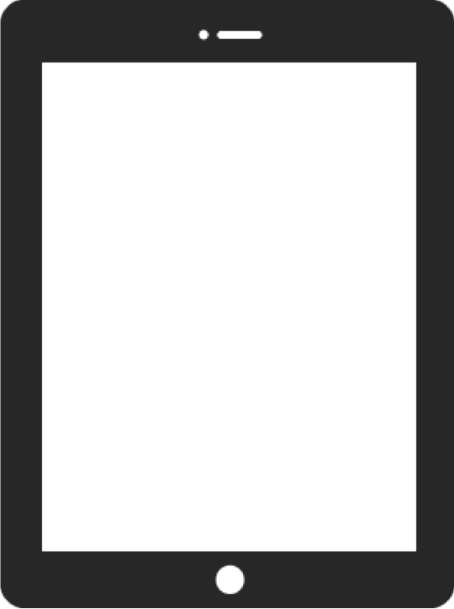 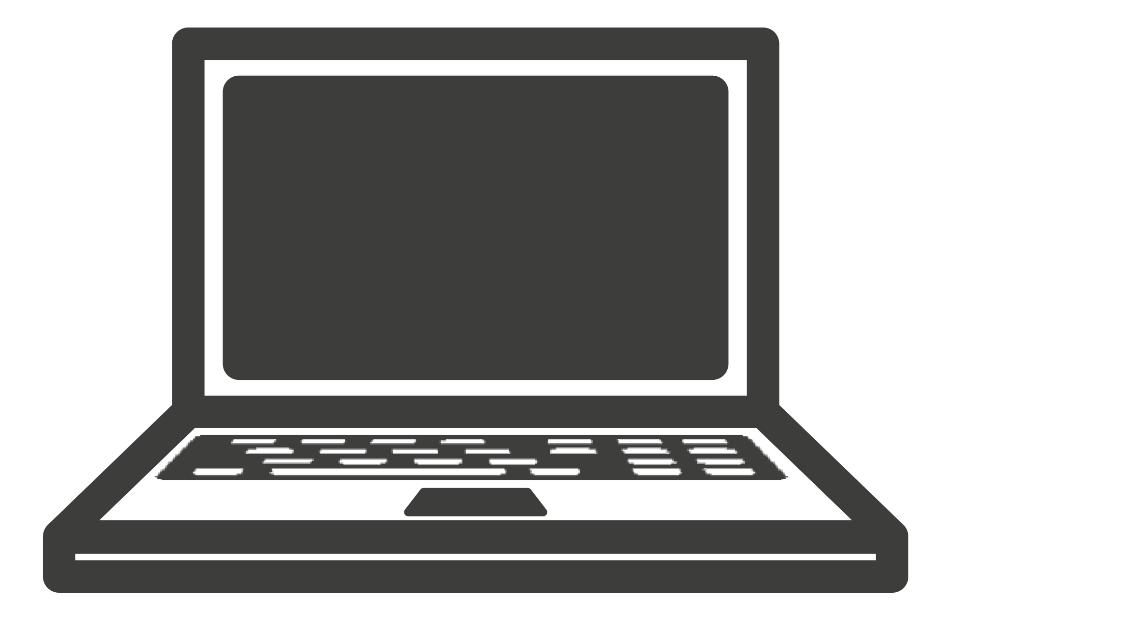 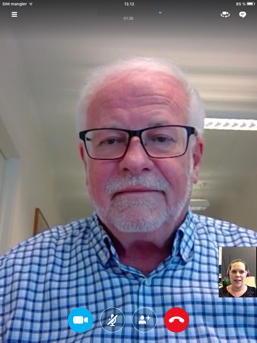 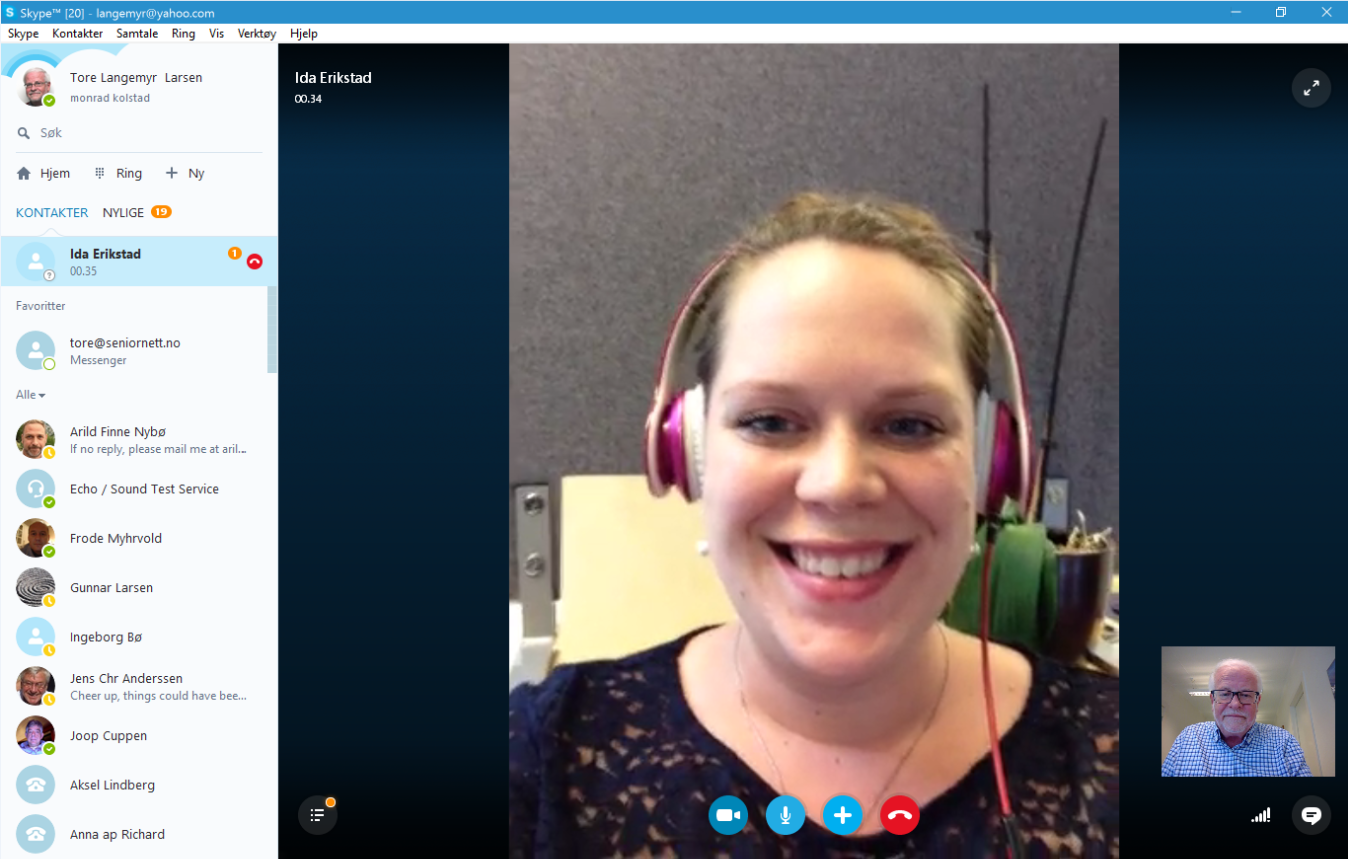 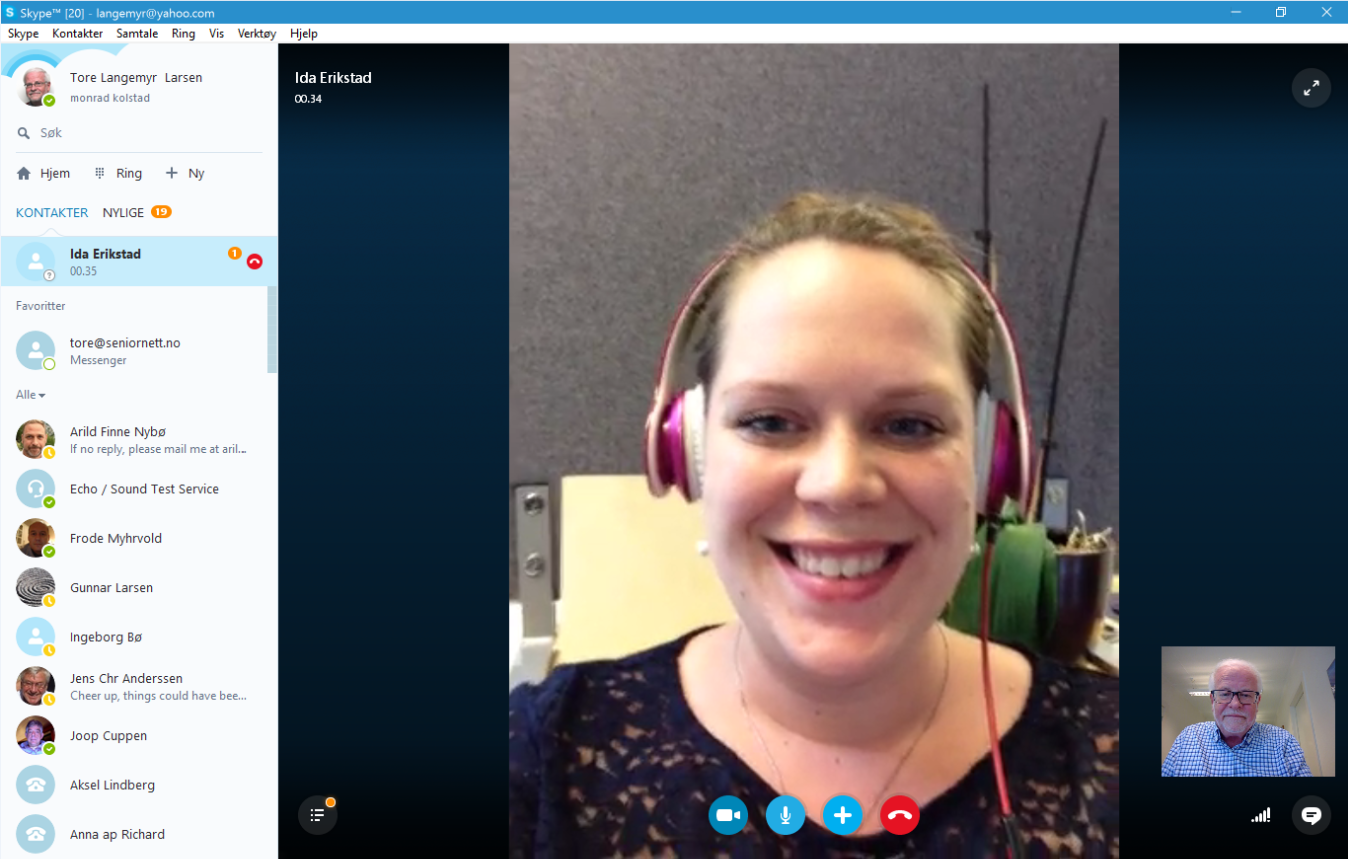 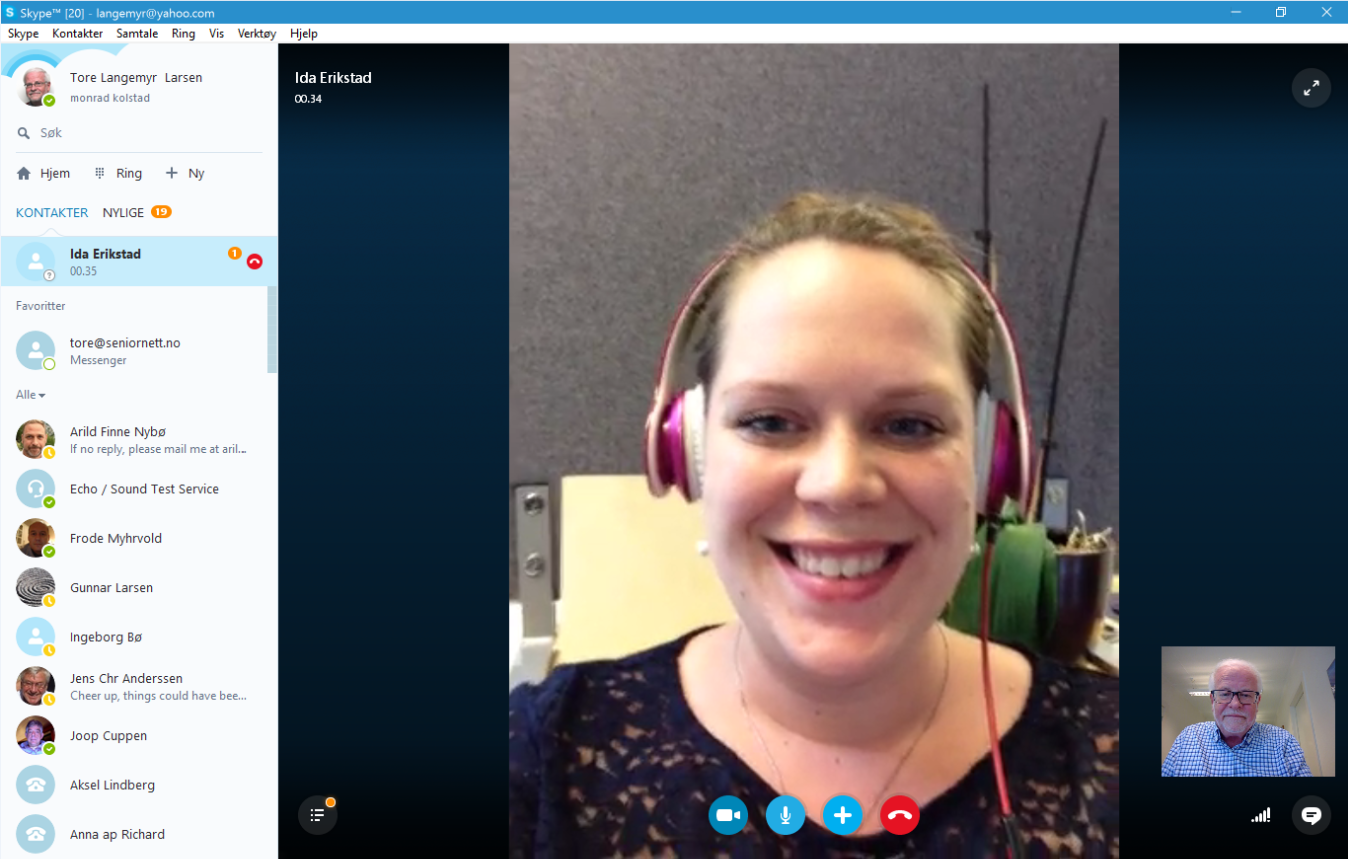 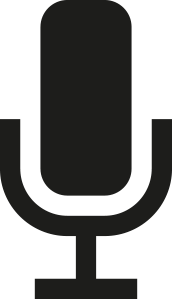 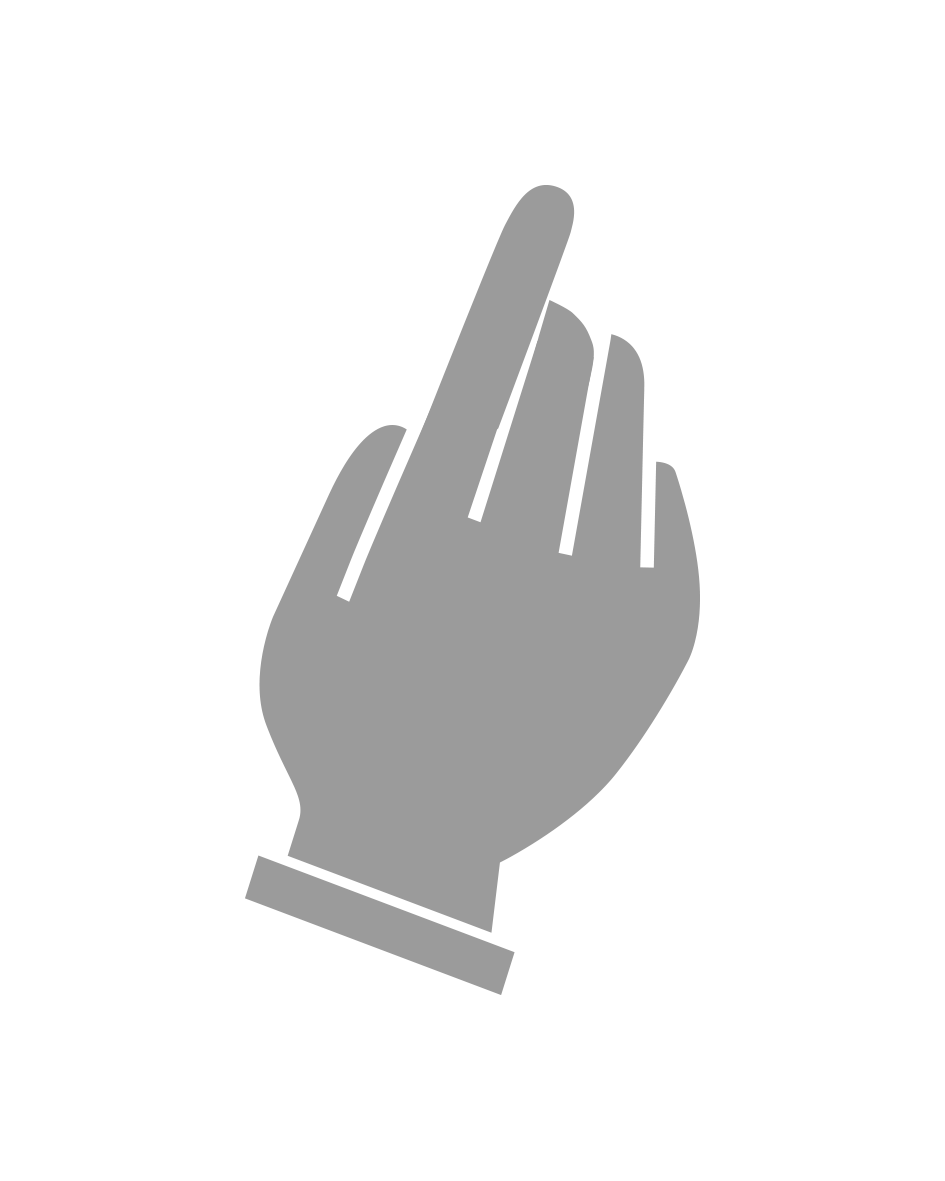 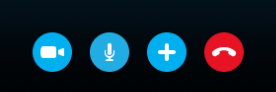 [Speaker Notes: إذا ضغطت مرة أخرى، سيعود الصوت.]
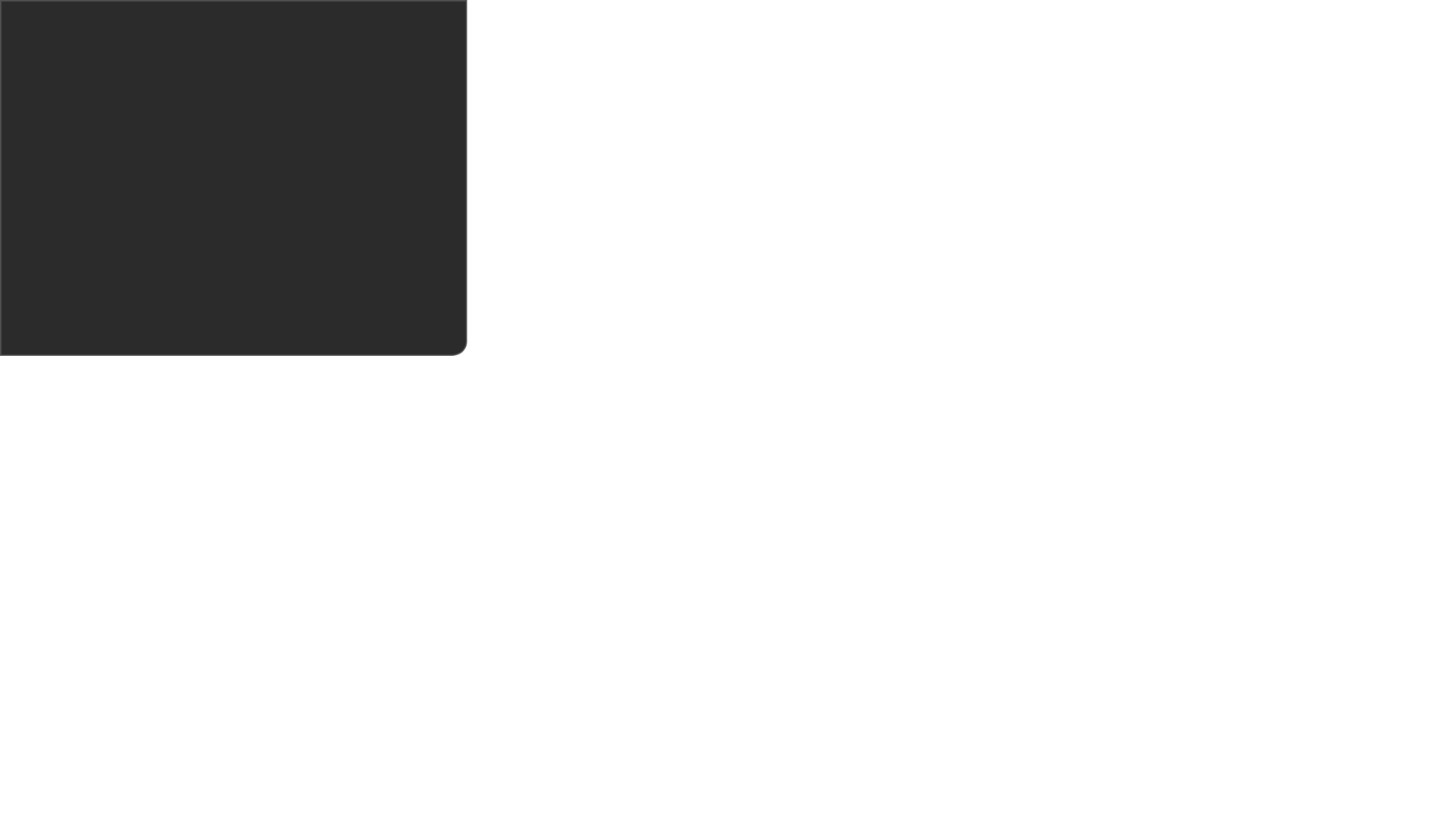 إنهاء المکالمة
Del 5
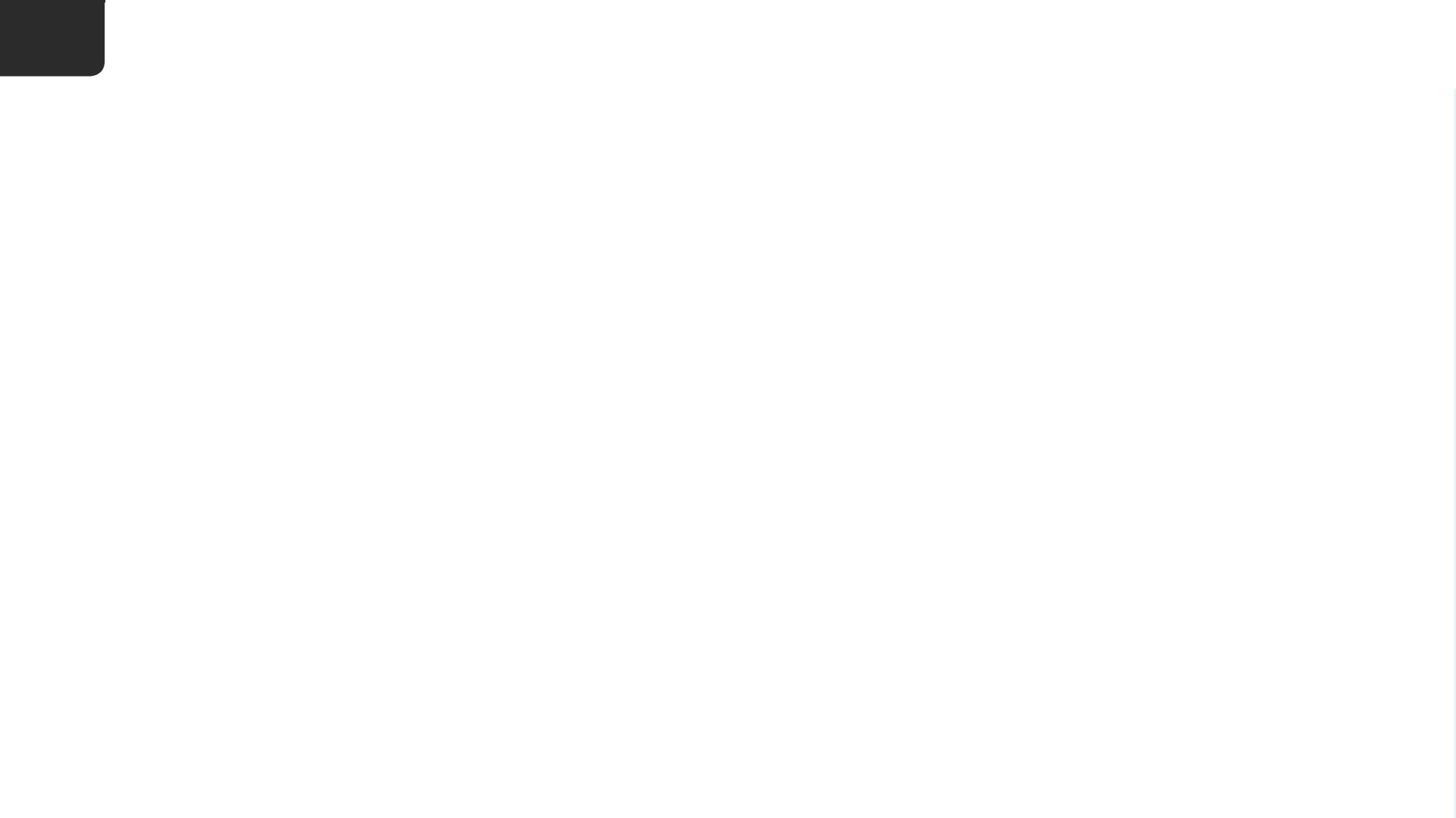 7
Ring eller motta en samtale
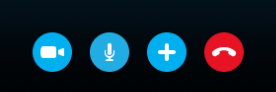 Avslutte samtale
[Speaker Notes: لإنهاء المكالمة، اضغط على الزرّ الأحمر.]
Ferdig – godt jobba alle sammen!
انتهی – لقد قمتم بعملٍ جيد جميعًا!
الآن يمكنكم التدرّب على:
الاتصال ببعضكم البعض، مع وبدون فيديو
إستقبال و رفض المكالمات
لتشغيل وإيقاف الصوت والصورة في المحادثة